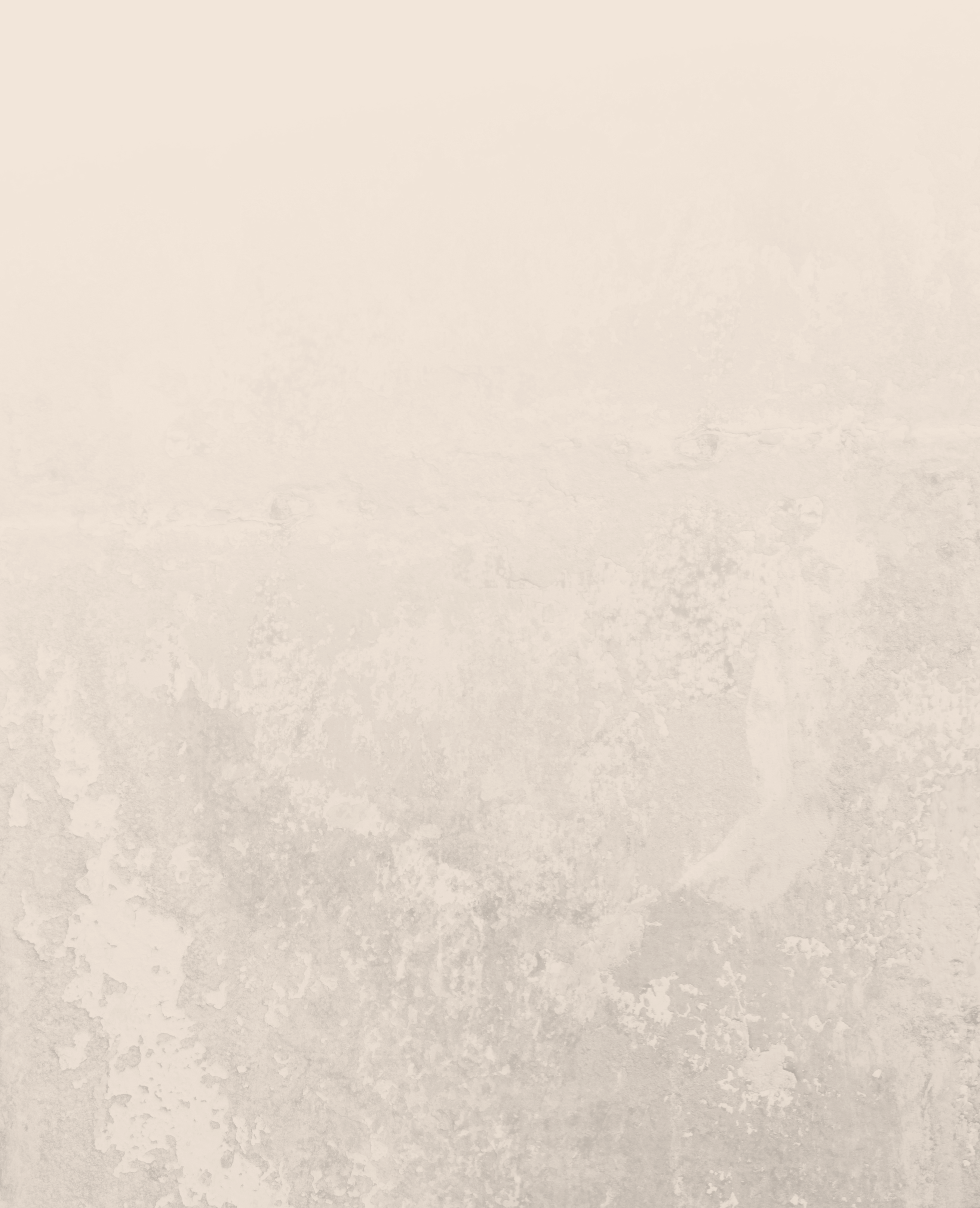 Діджитал-інструменти для методичної роботи
​
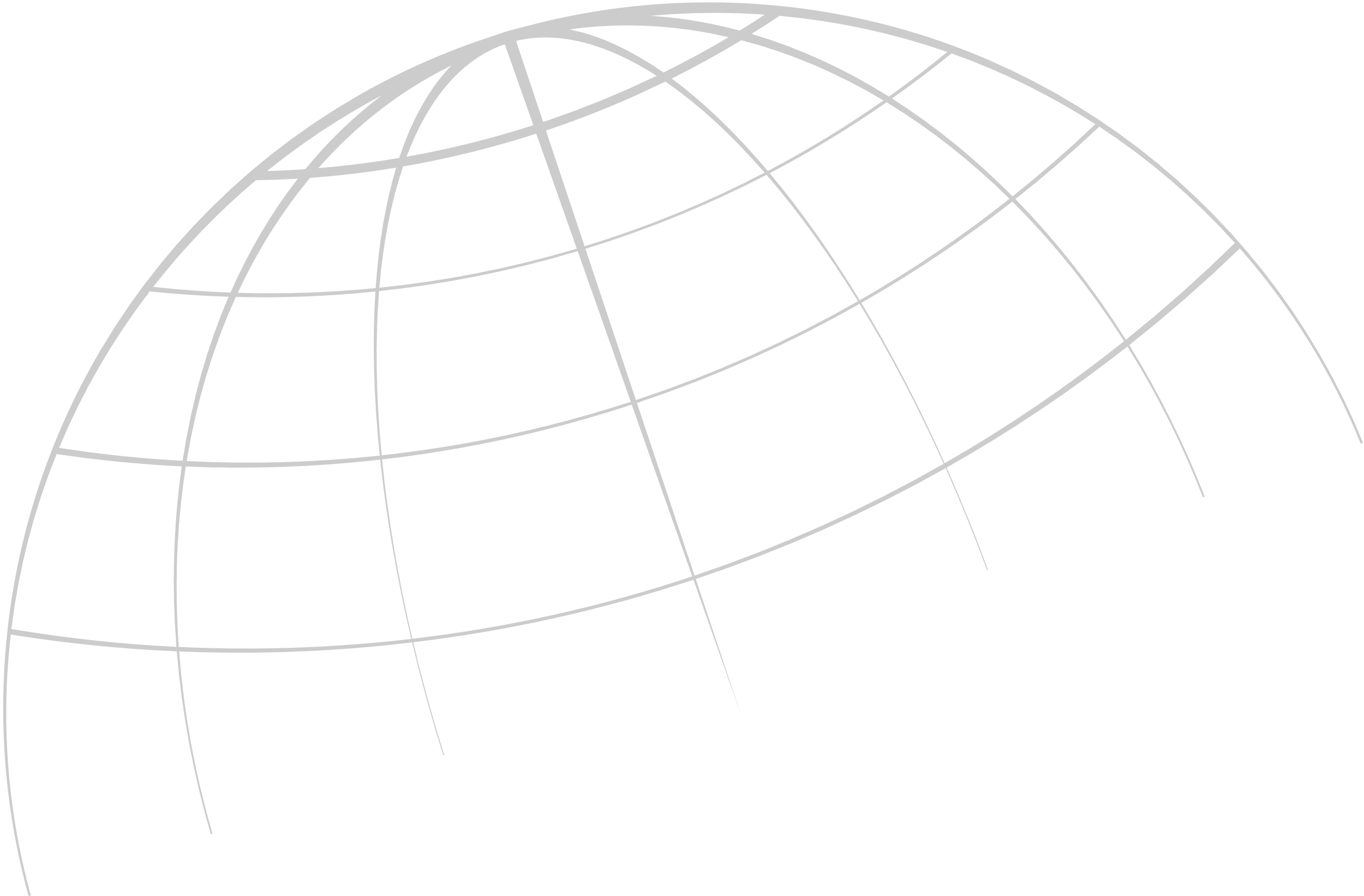 Ірина Леус,
директор закладу дошкільної освіти (ясла-садок) комбінованого типу № 8 «Казка» міста Ковеля, Волинська обл.
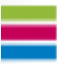 Експертус
emetodyst.expertus.com.ua
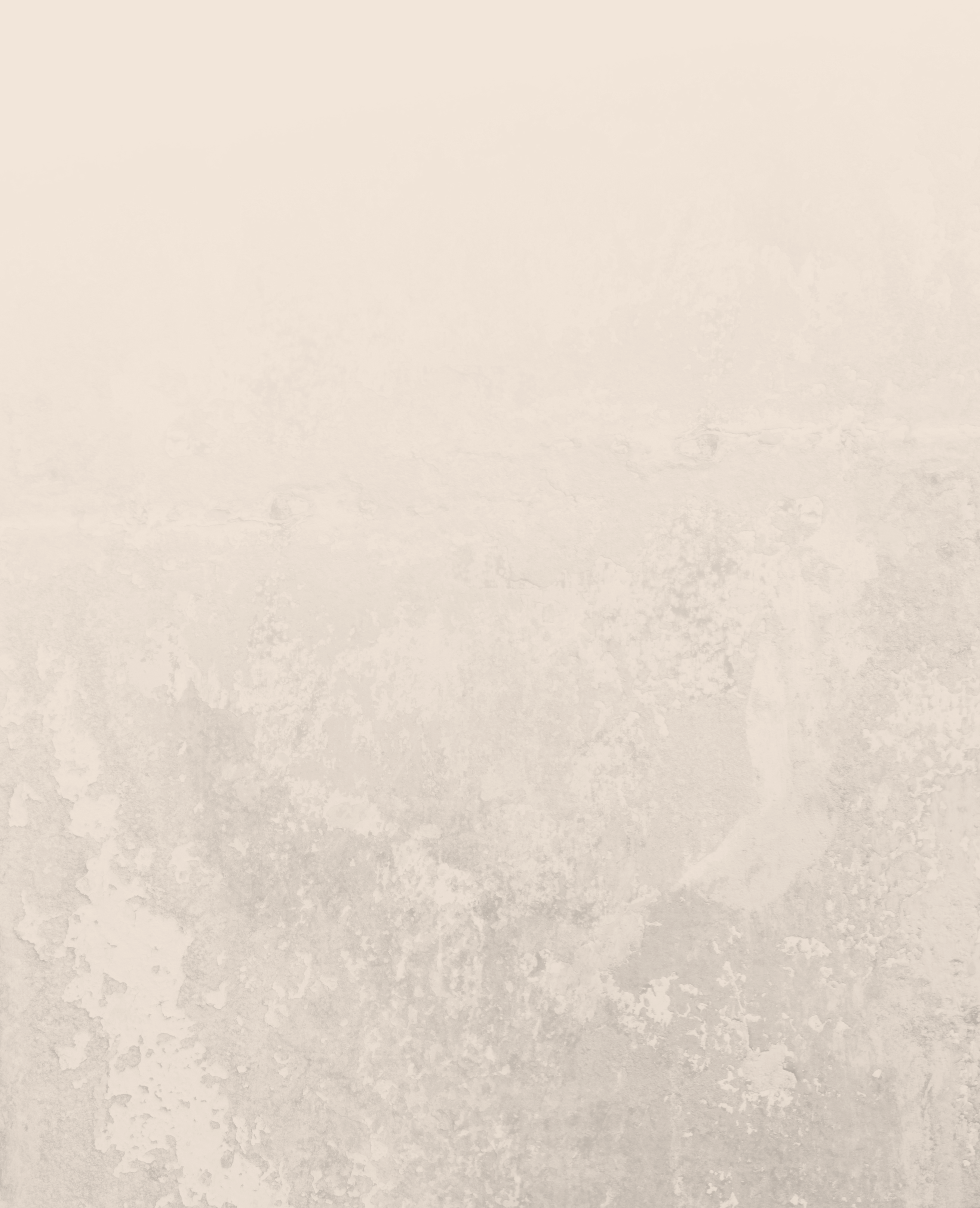 Діджитал (від лат. digitus — «палець», англ. digital — «пальцевий, цифровий») — сучасне міжнародне науково-технічне поняття, яке в українській мові може мати близькі, але різні значення: дискретний, цифровий, електронний.
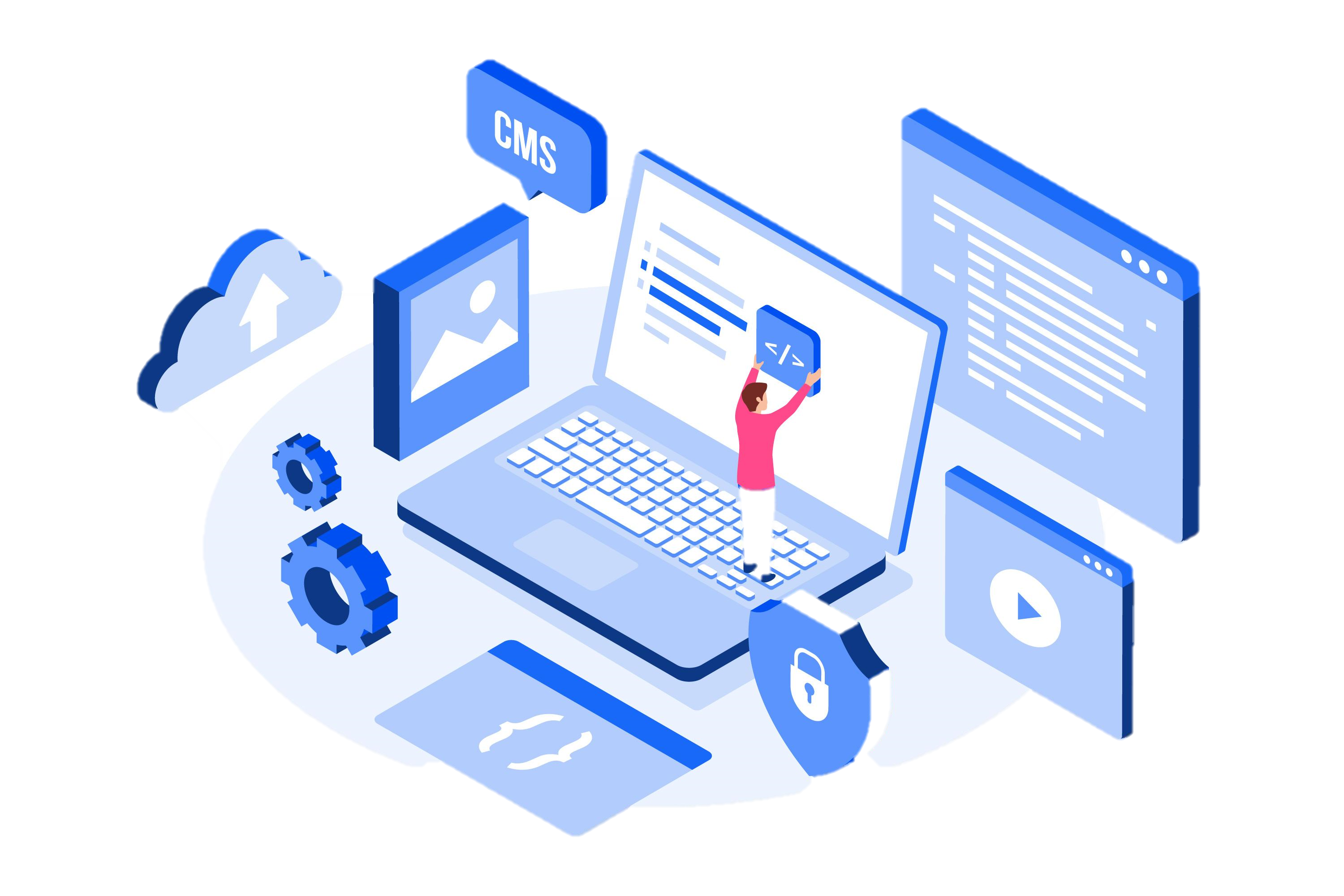 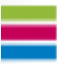 Експертус
emetodyst.expertus.com.ua
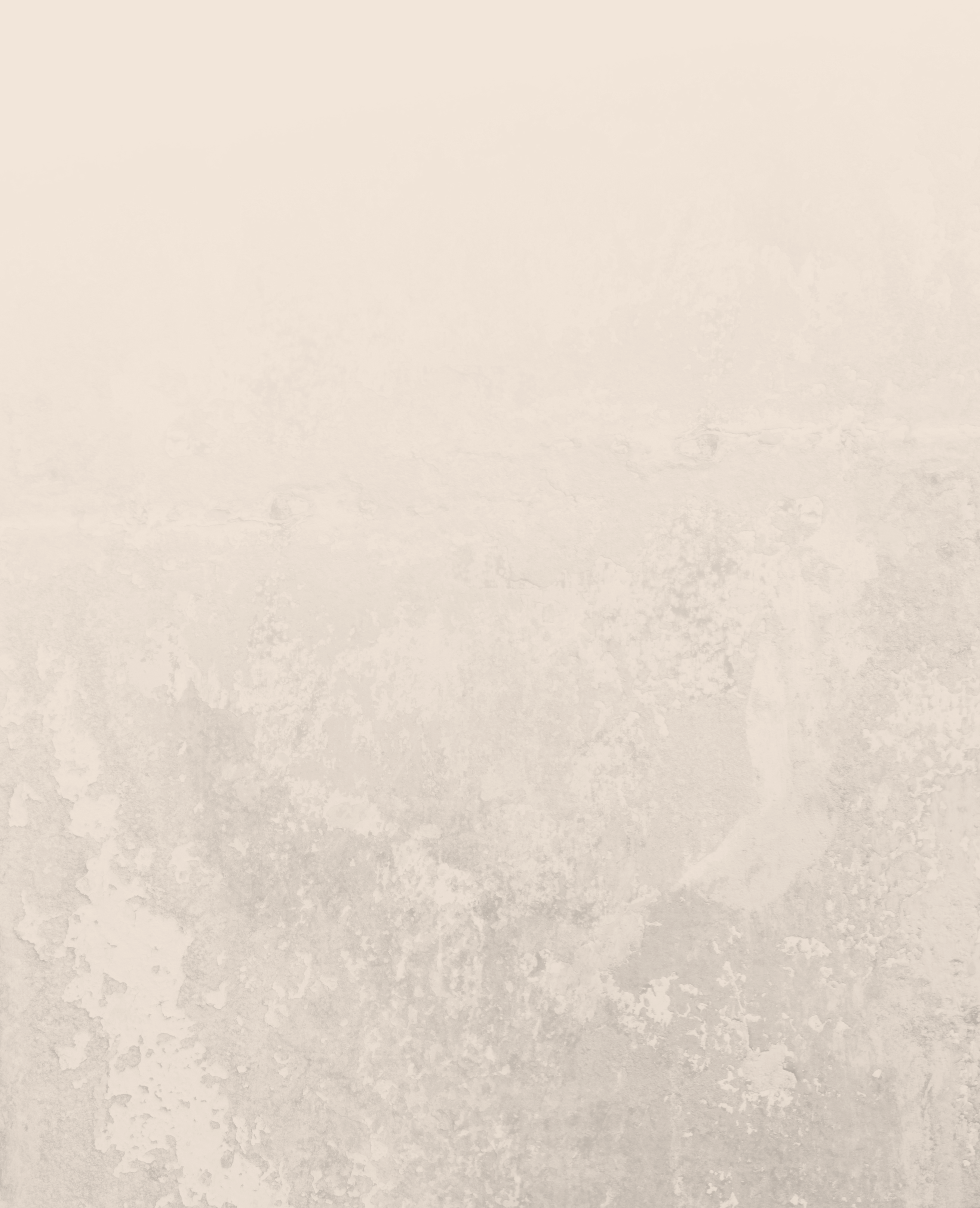 Сайт ЗДО: 
норма закону чи 
вимога часу?
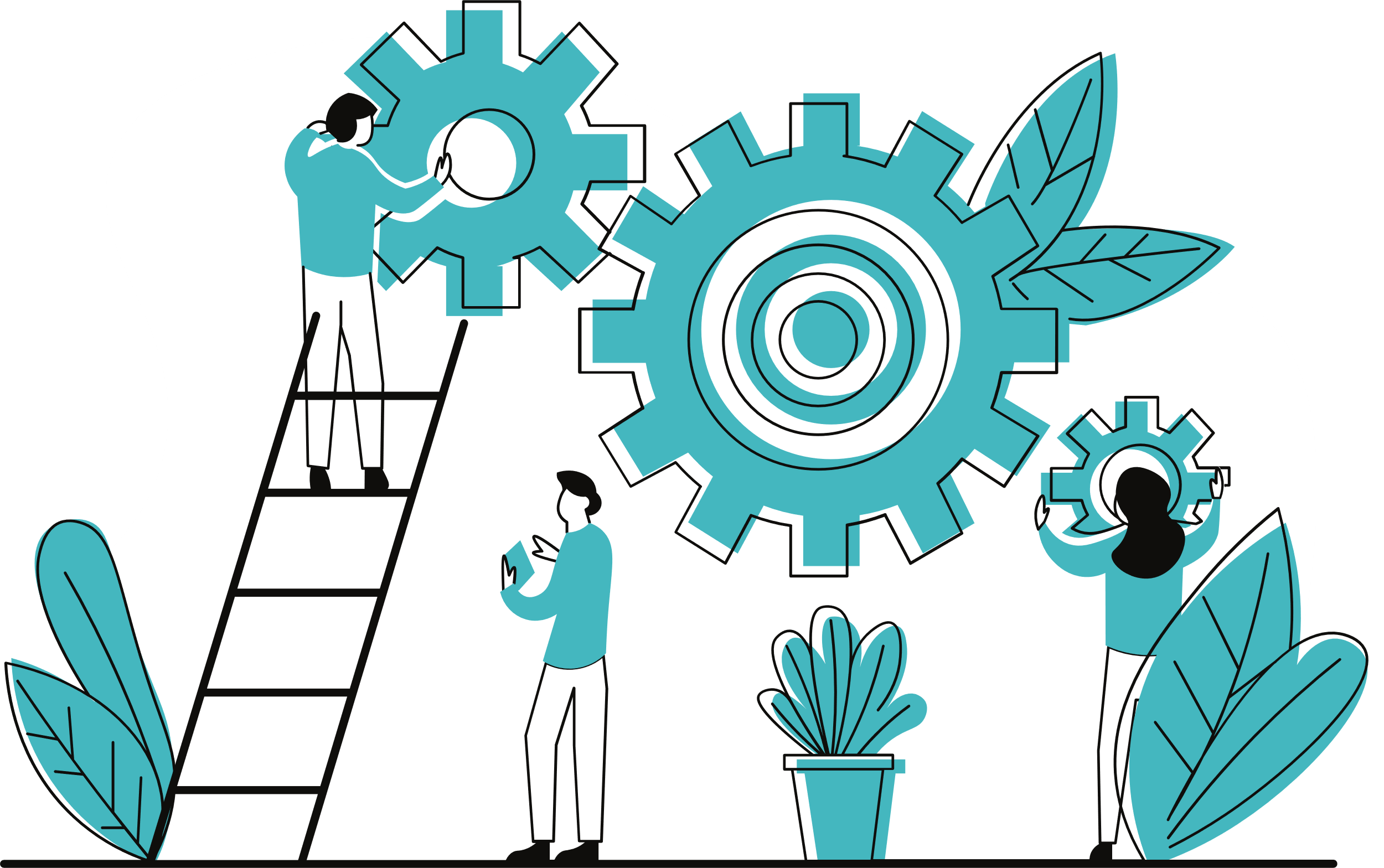 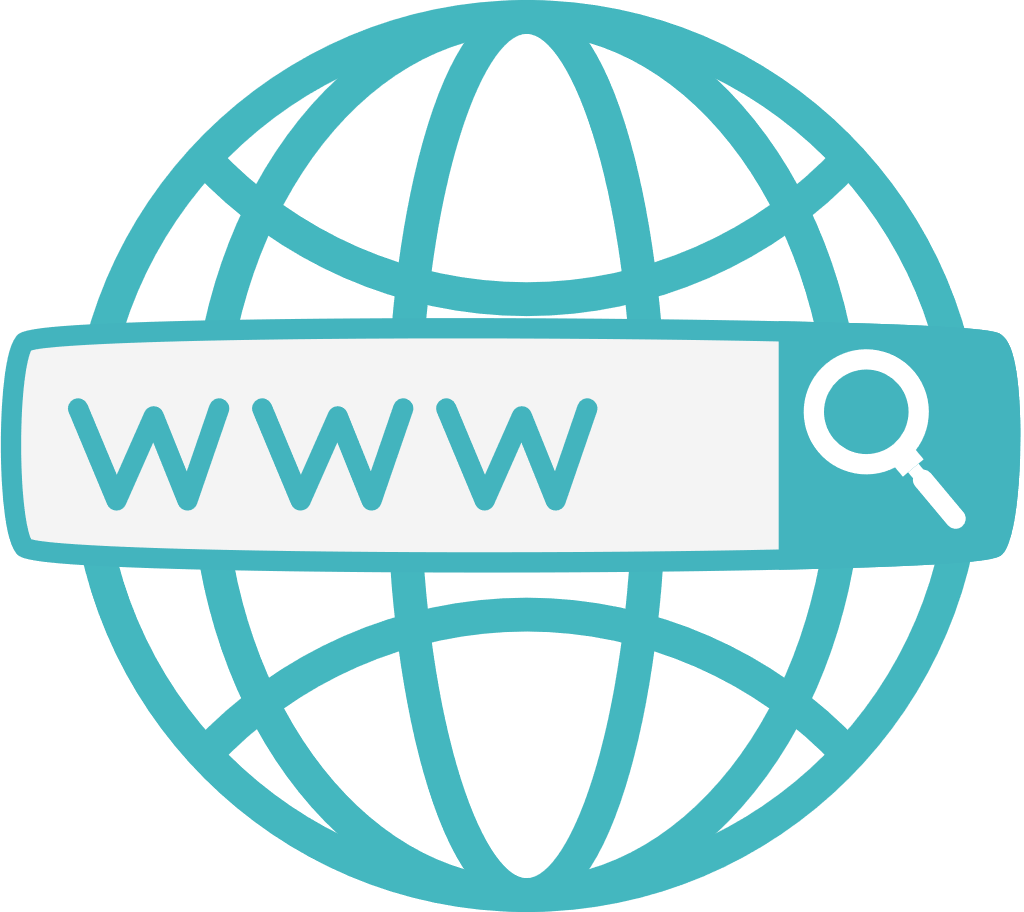 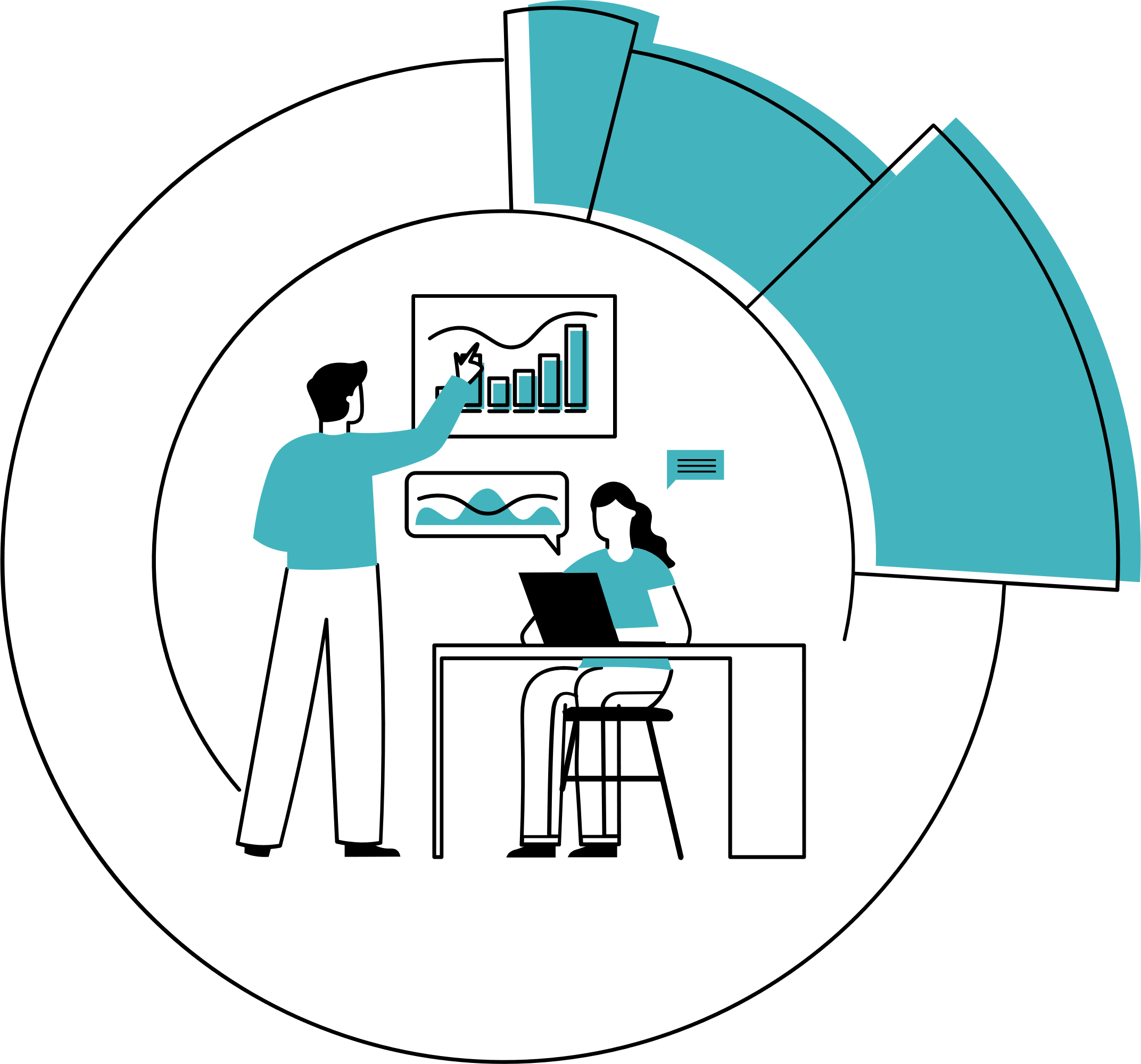 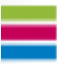 Експертус
emetodyst.expertus.com.ua
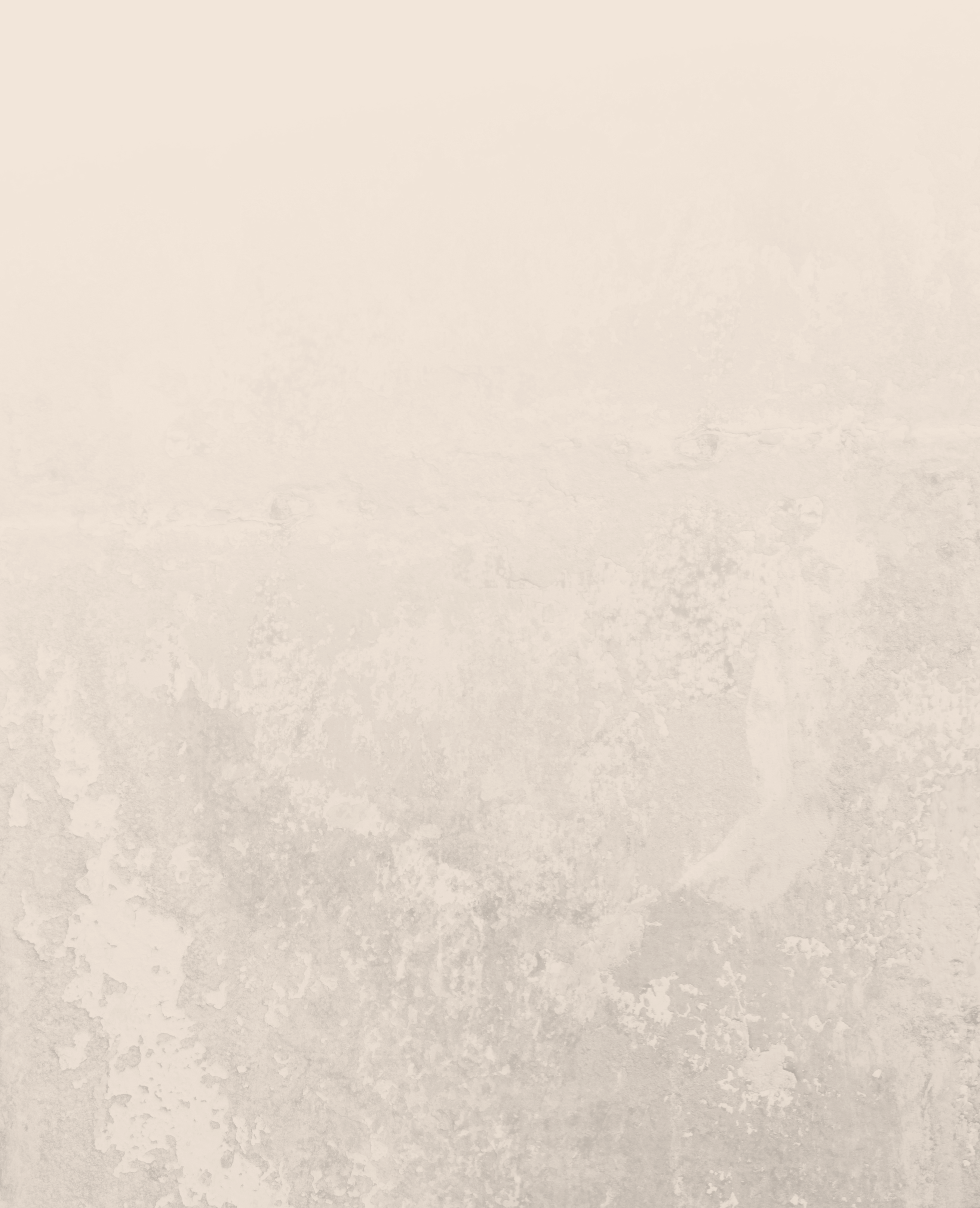 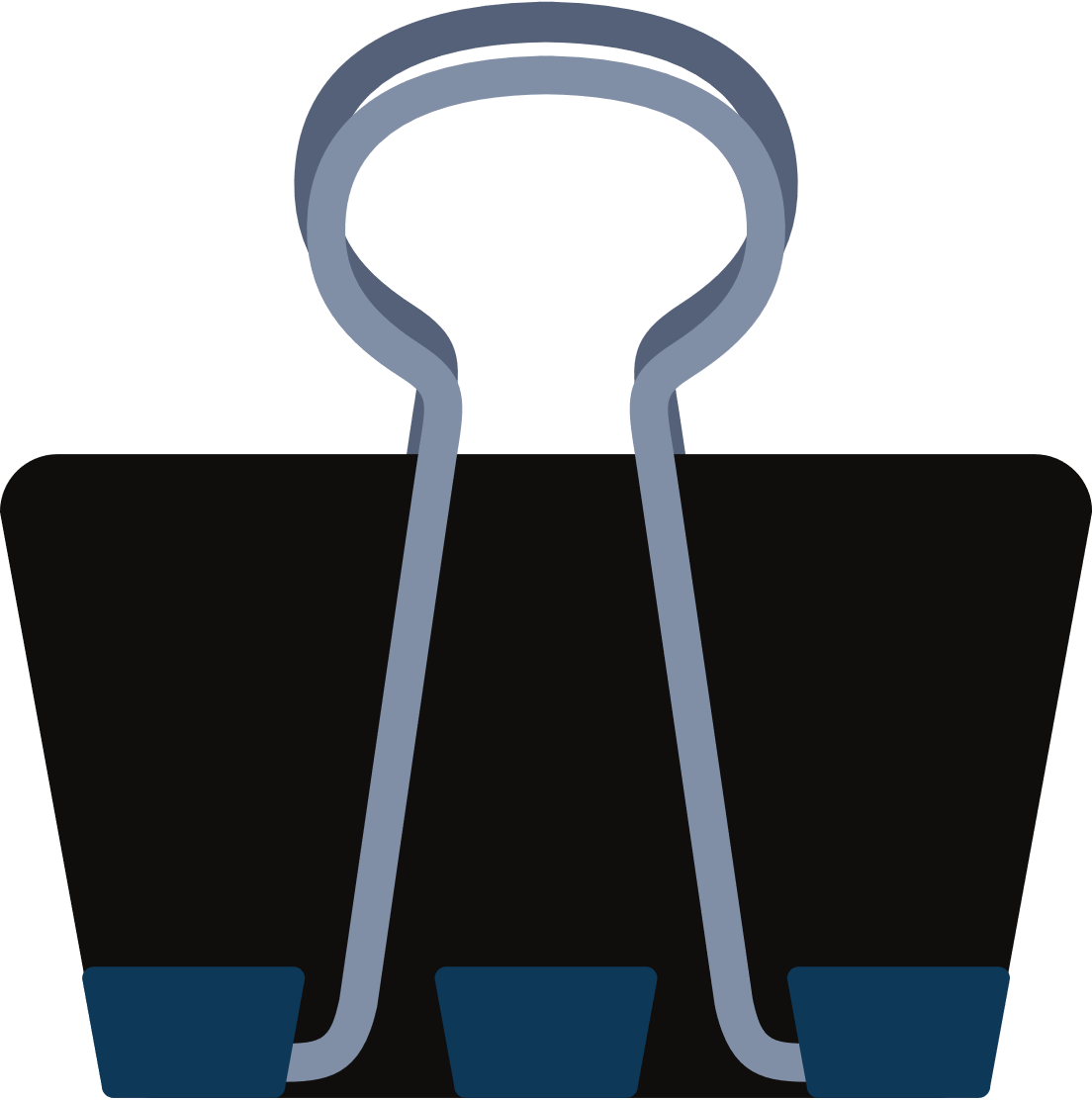 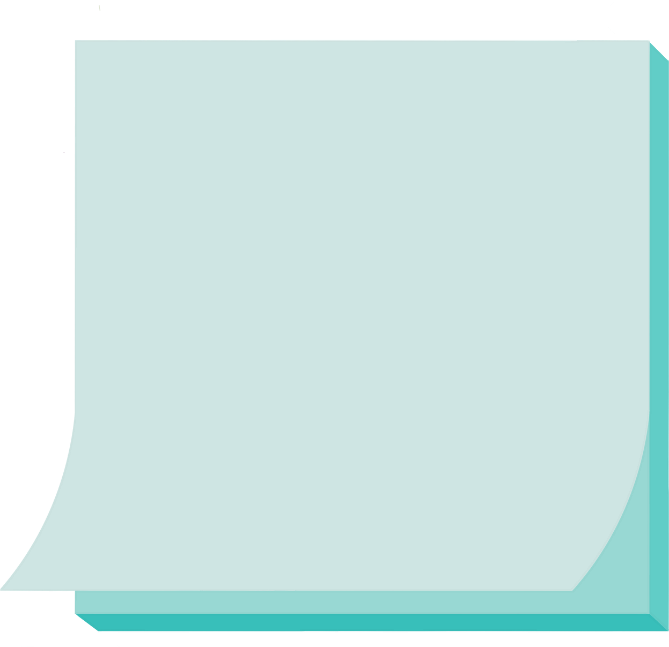 Вивчення нормативно-правової бази
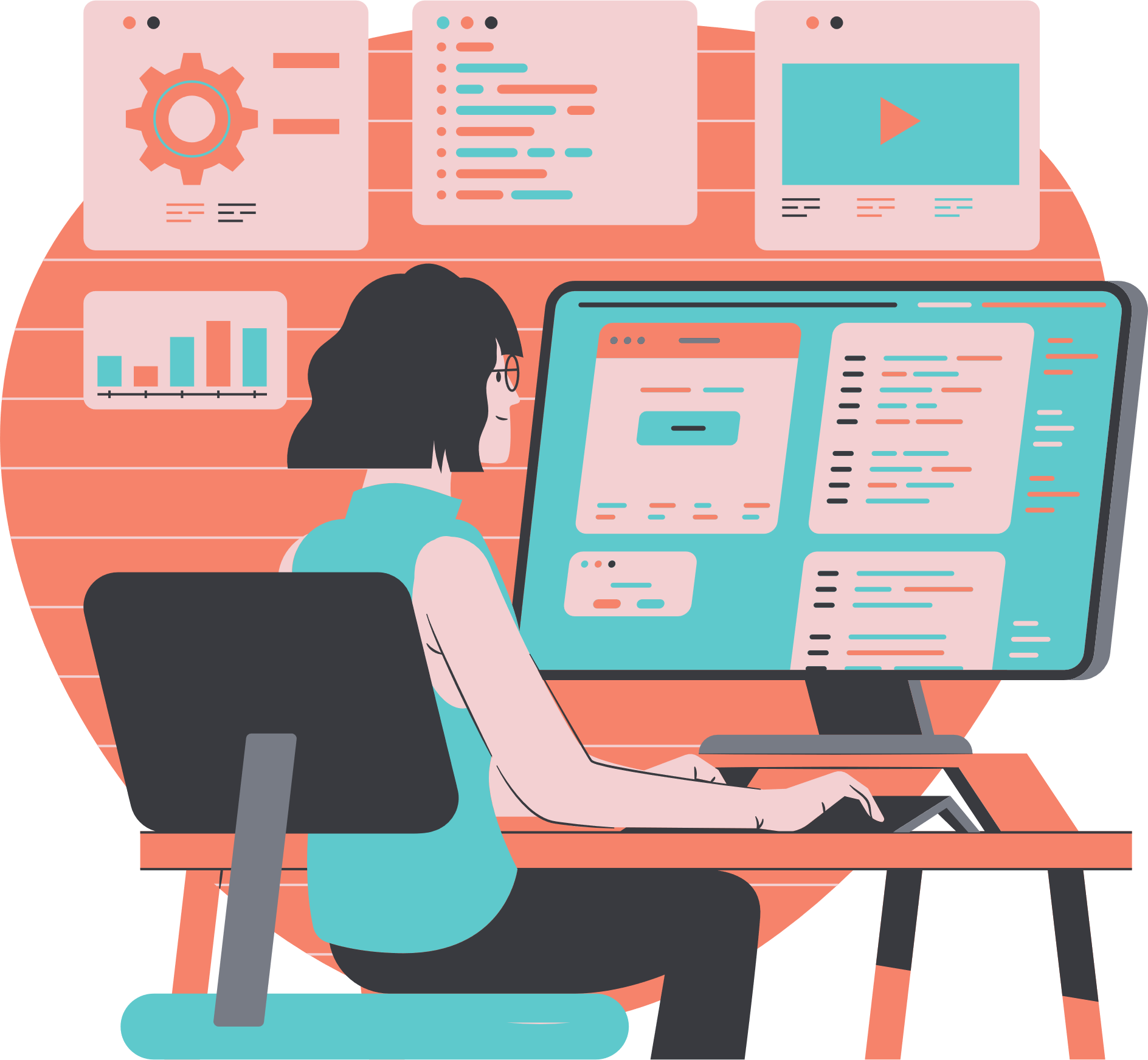 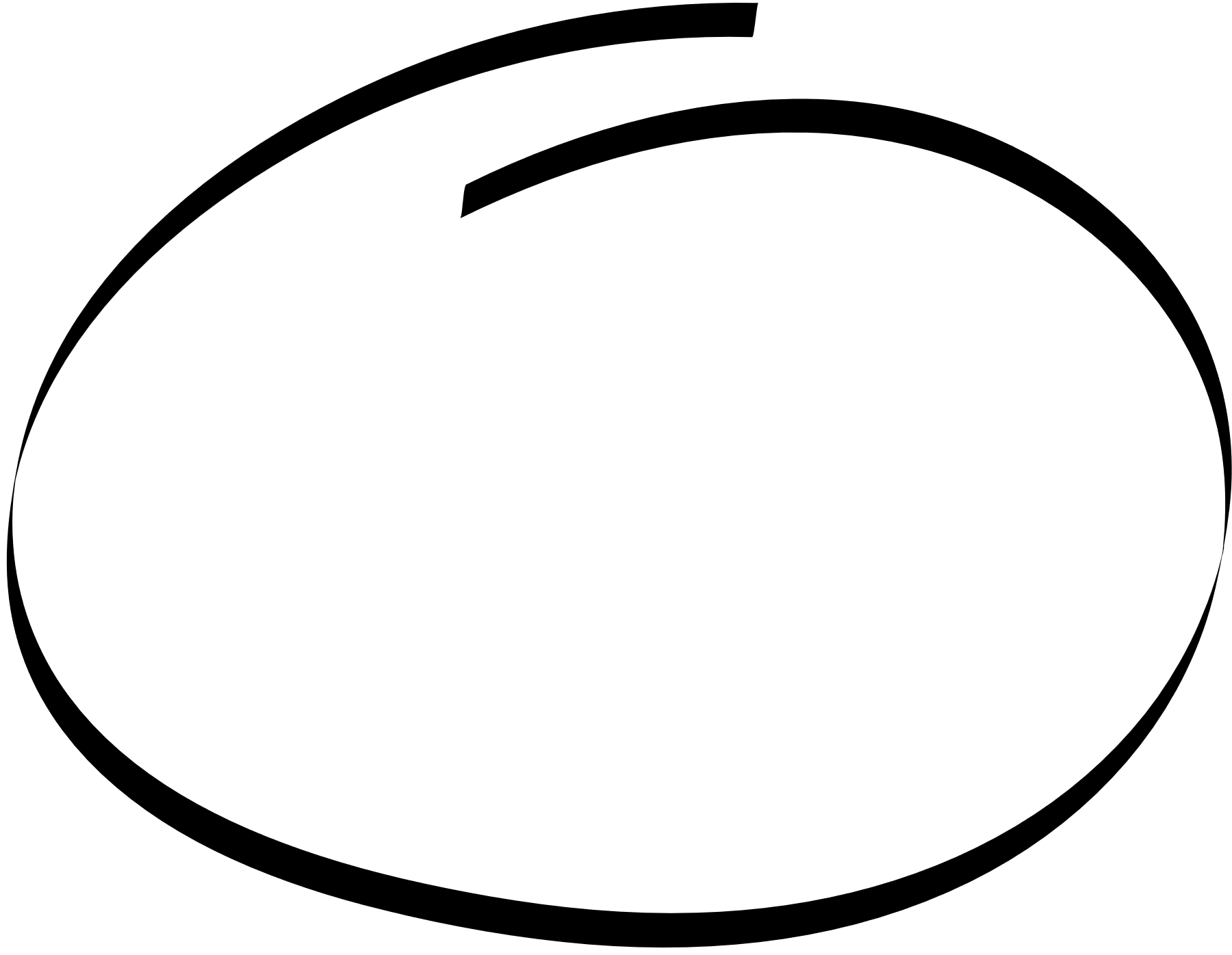 1
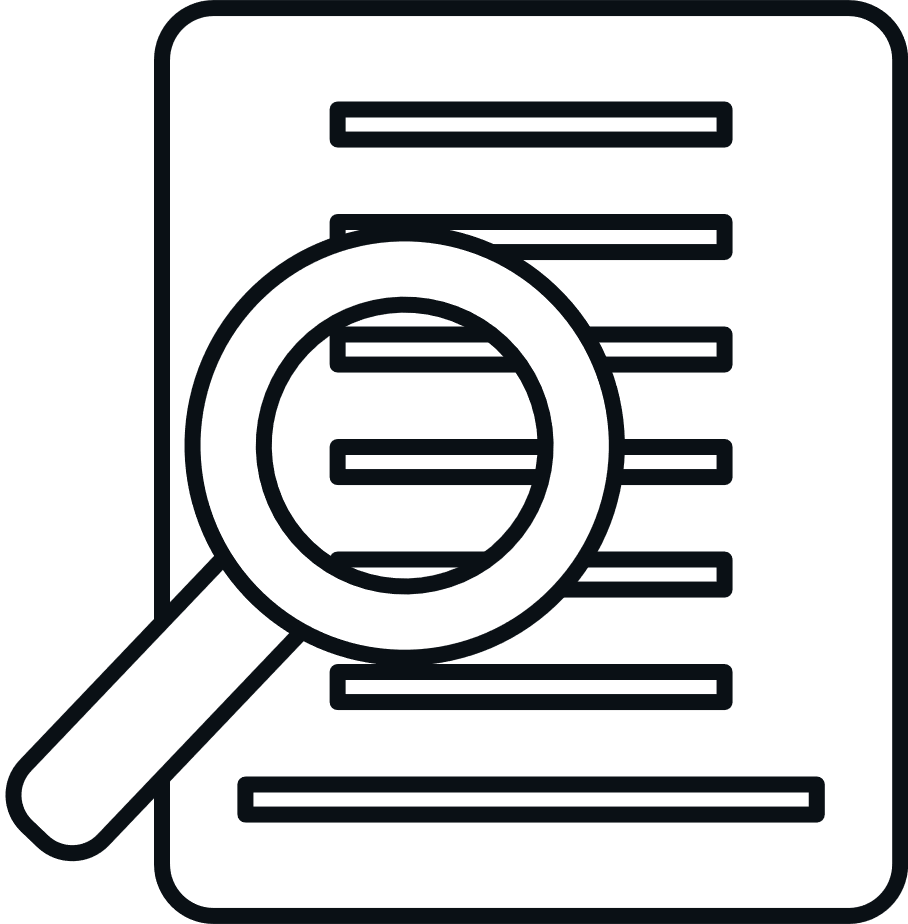 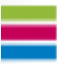 Експертус
emetodyst.expertus.com.ua
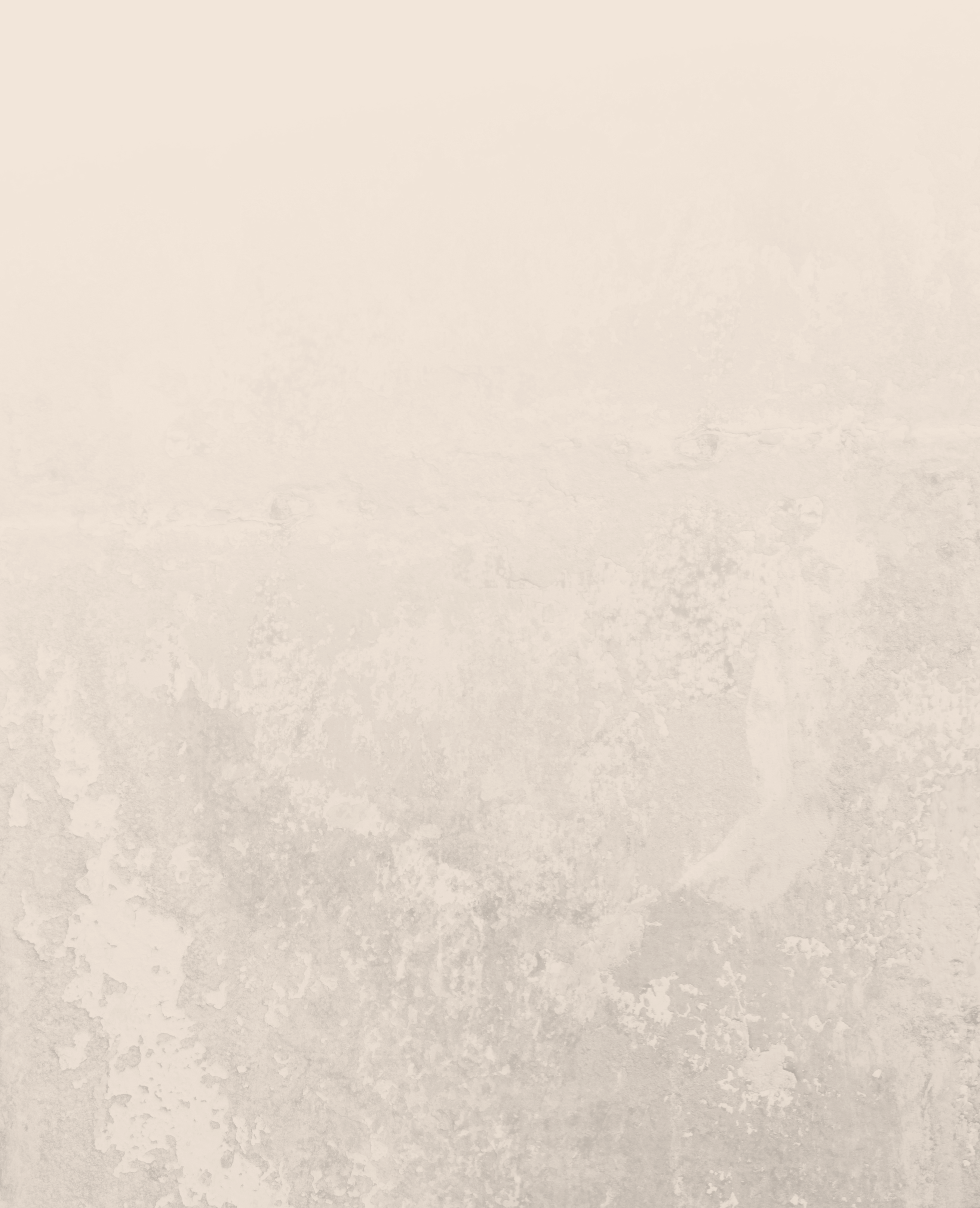 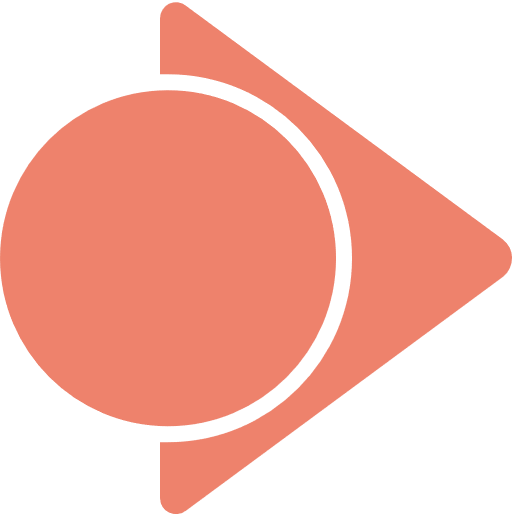 Закон України  «Про освіту»
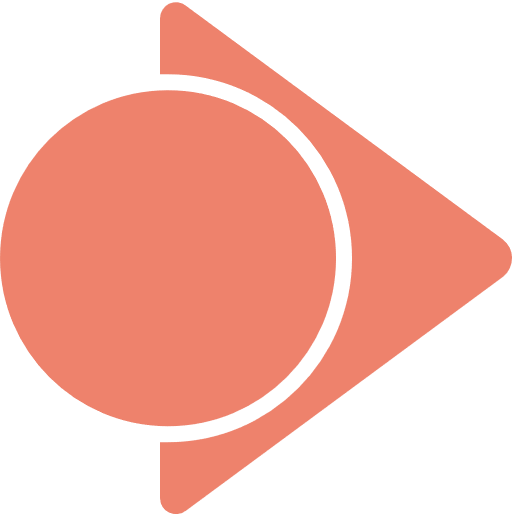 Закон України  «Про дошкільну освіту»
Постанова КМУ «Порядок підвищення кваліфікації педагогічних і науково-педагогічних працівників»
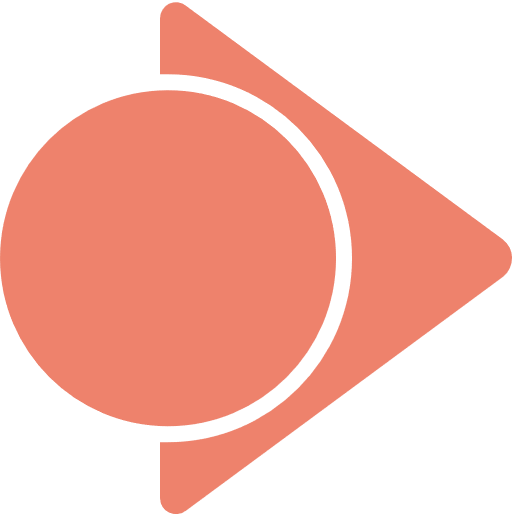 Наказ ДСЯО «Про затвердження Методичних рекомендацій з питань формування внутрішньої системи забезпечення якості освіти у закладах дошкільної освіти»
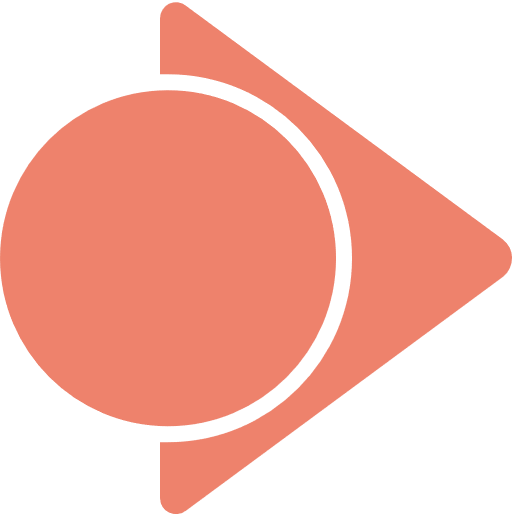 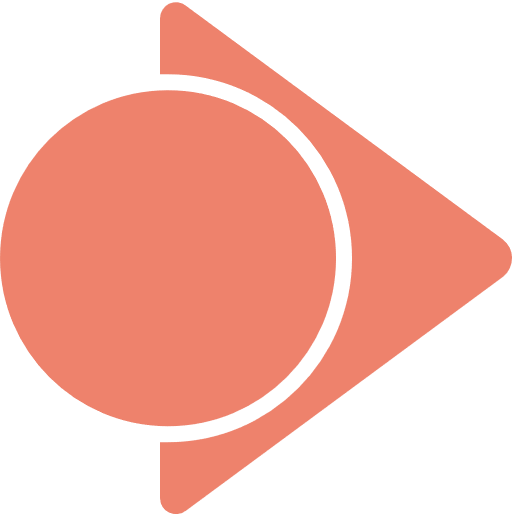 Методичні рекомендації щодо організації роботи сайту закладу освіти
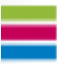 Експертус
emetodyst.expertus.com.ua
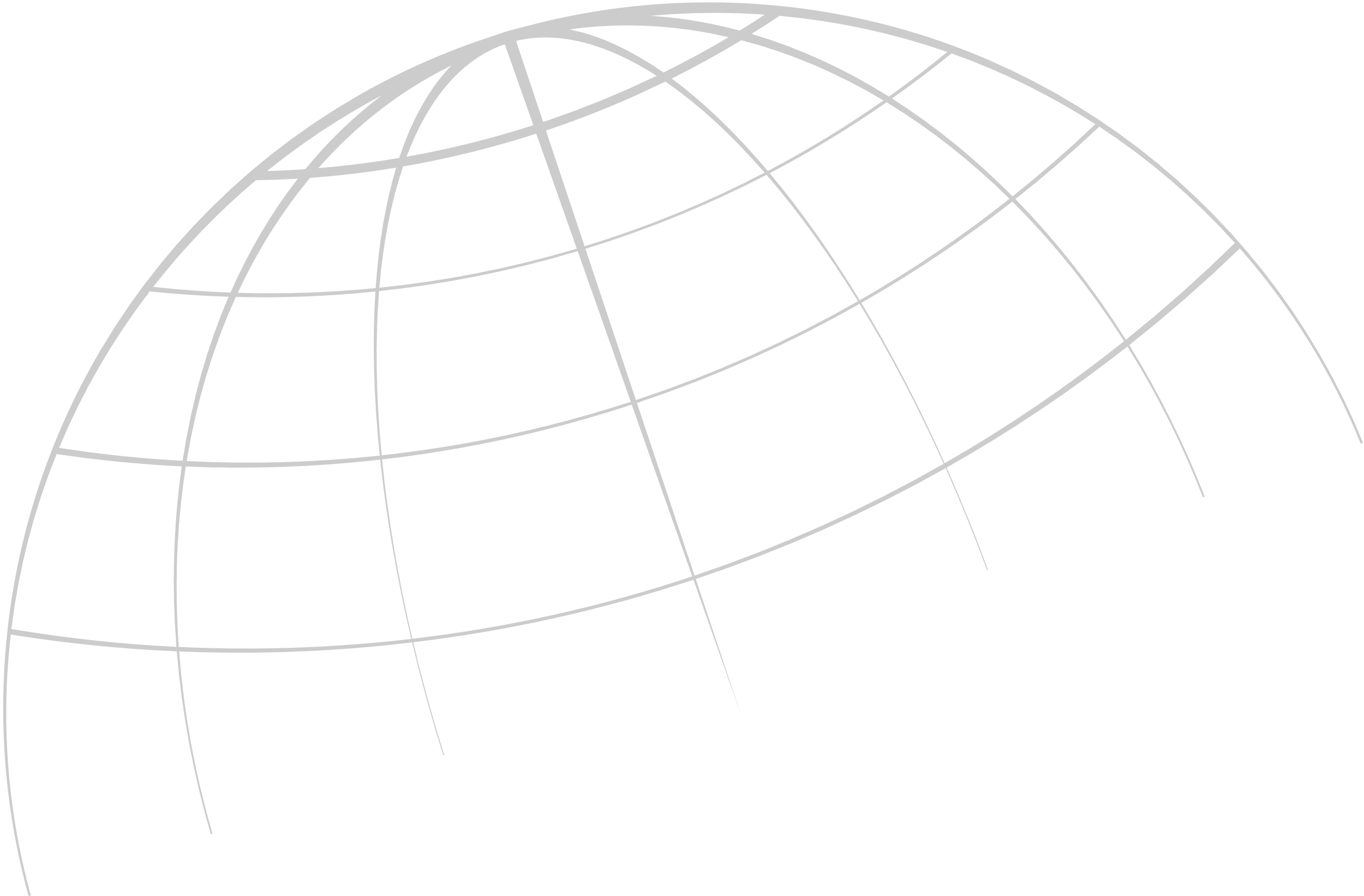 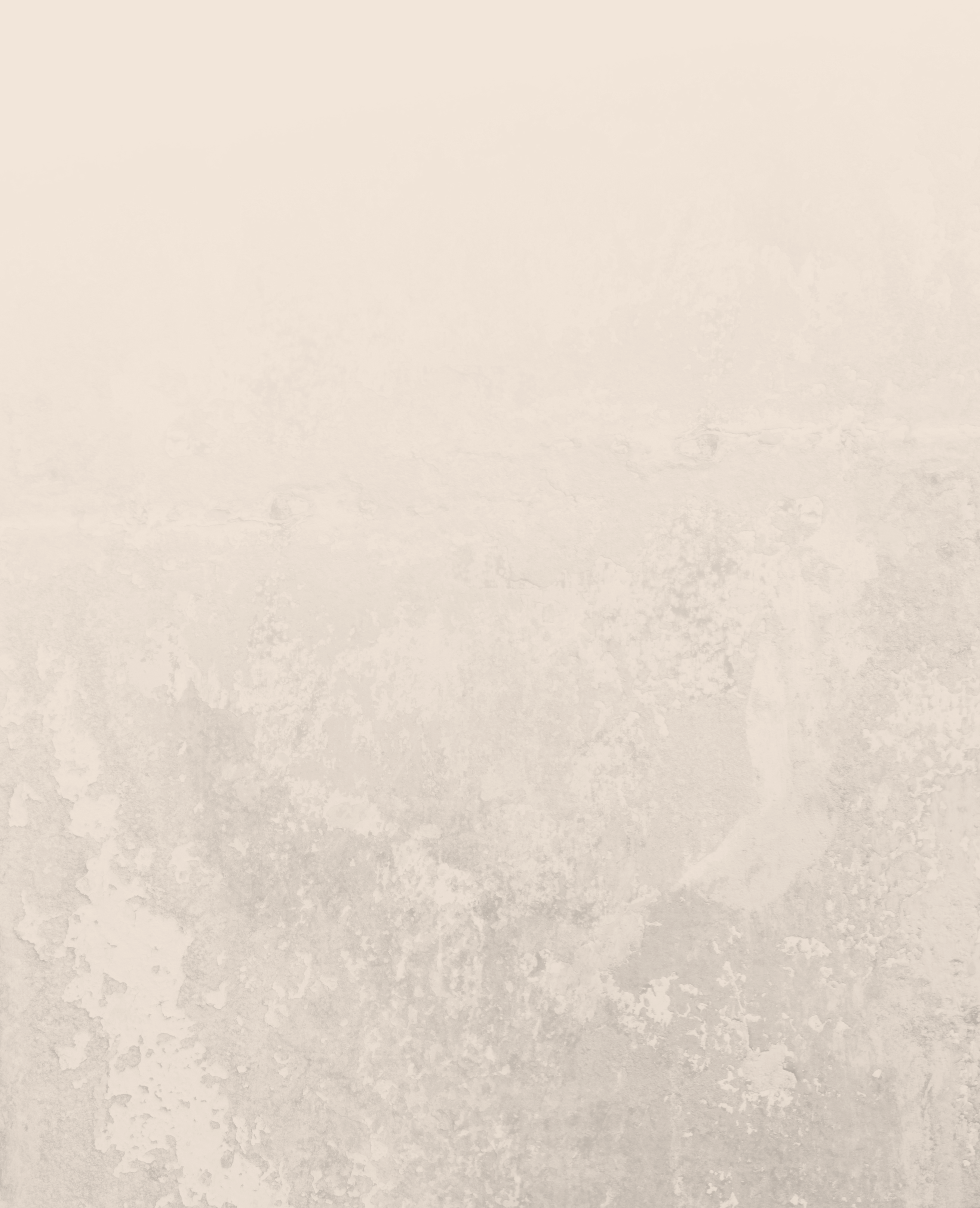 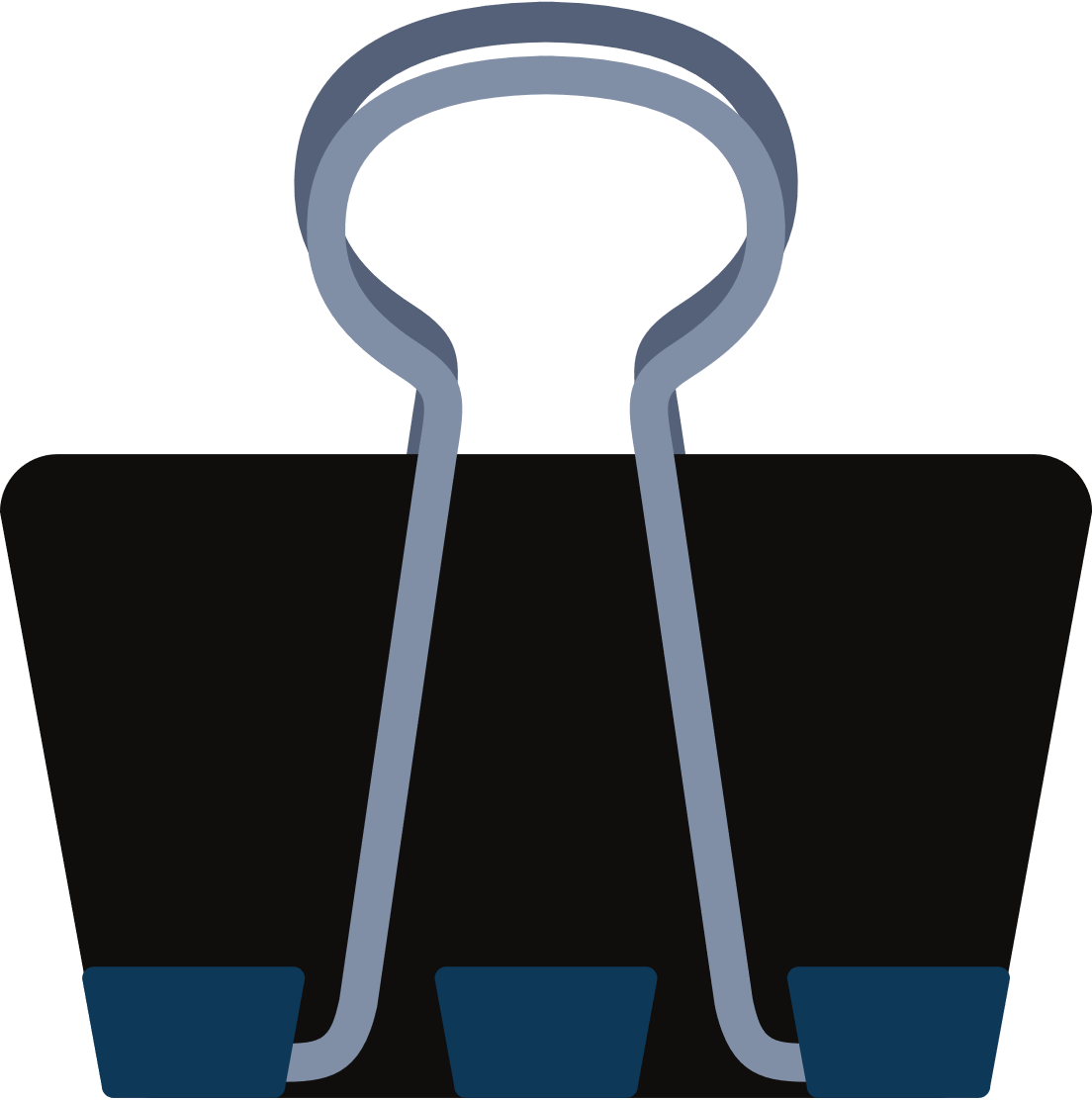 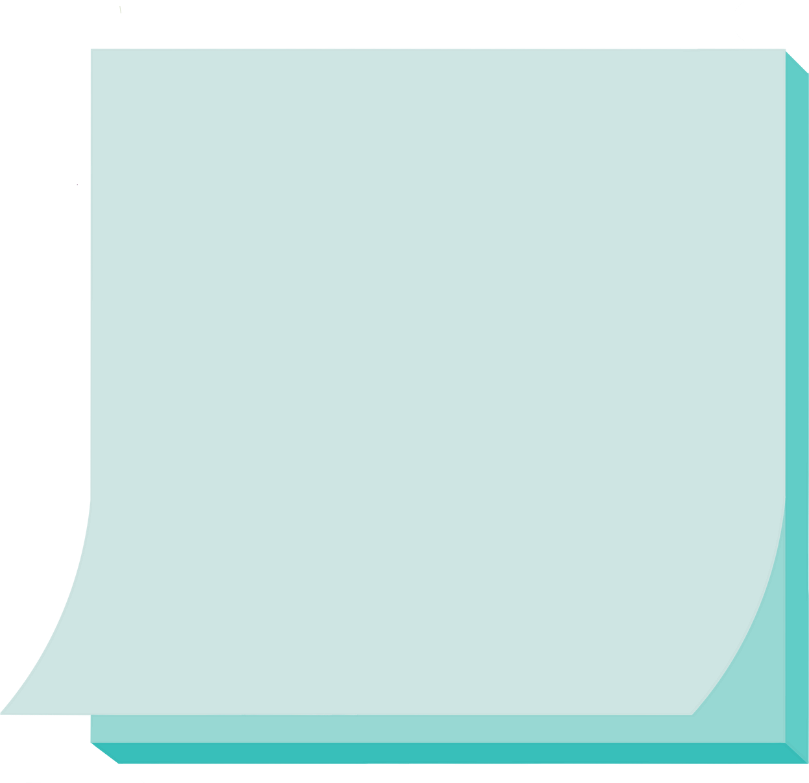 Розробка структури або ментальної карти сайту
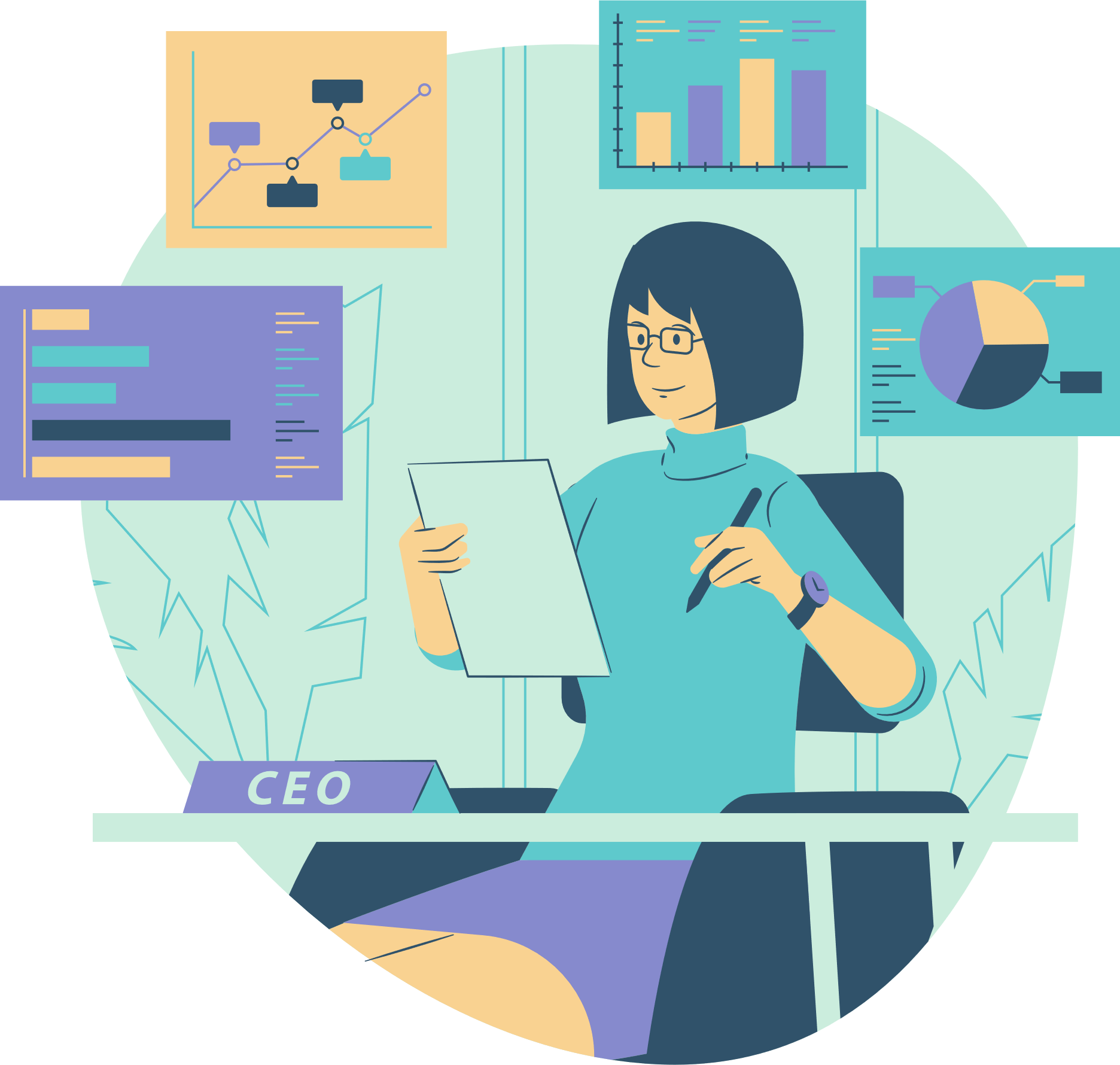 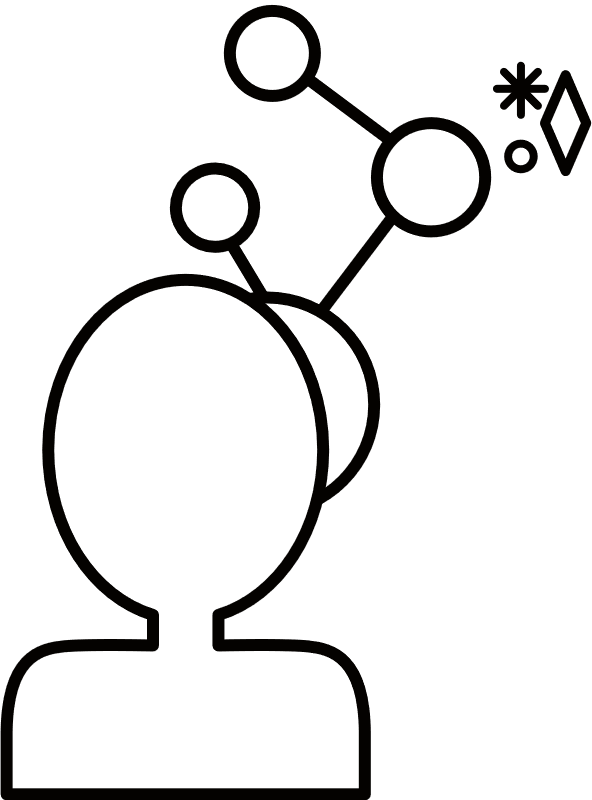 2
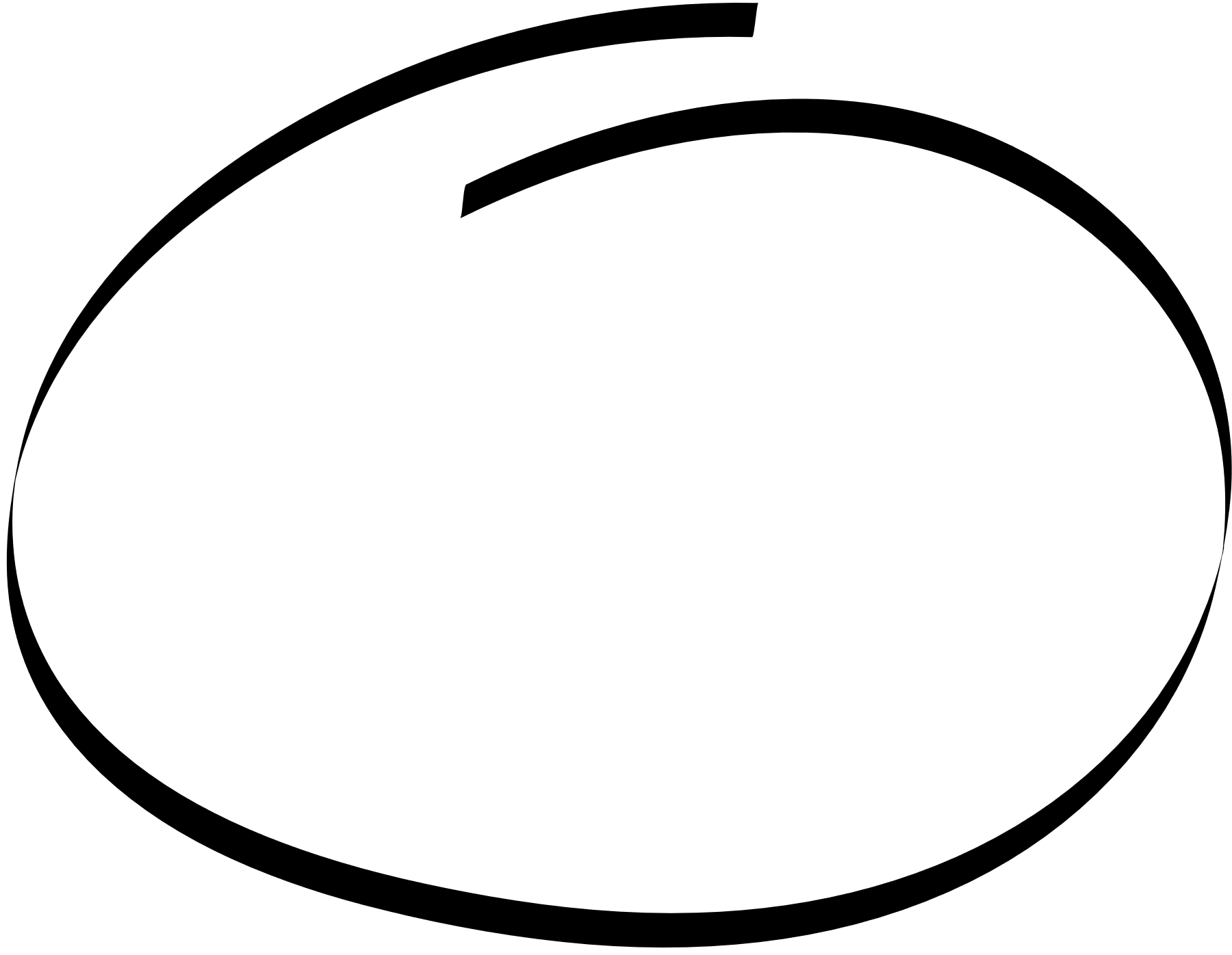 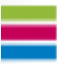 Експертус
emetodyst.expertus.com.ua
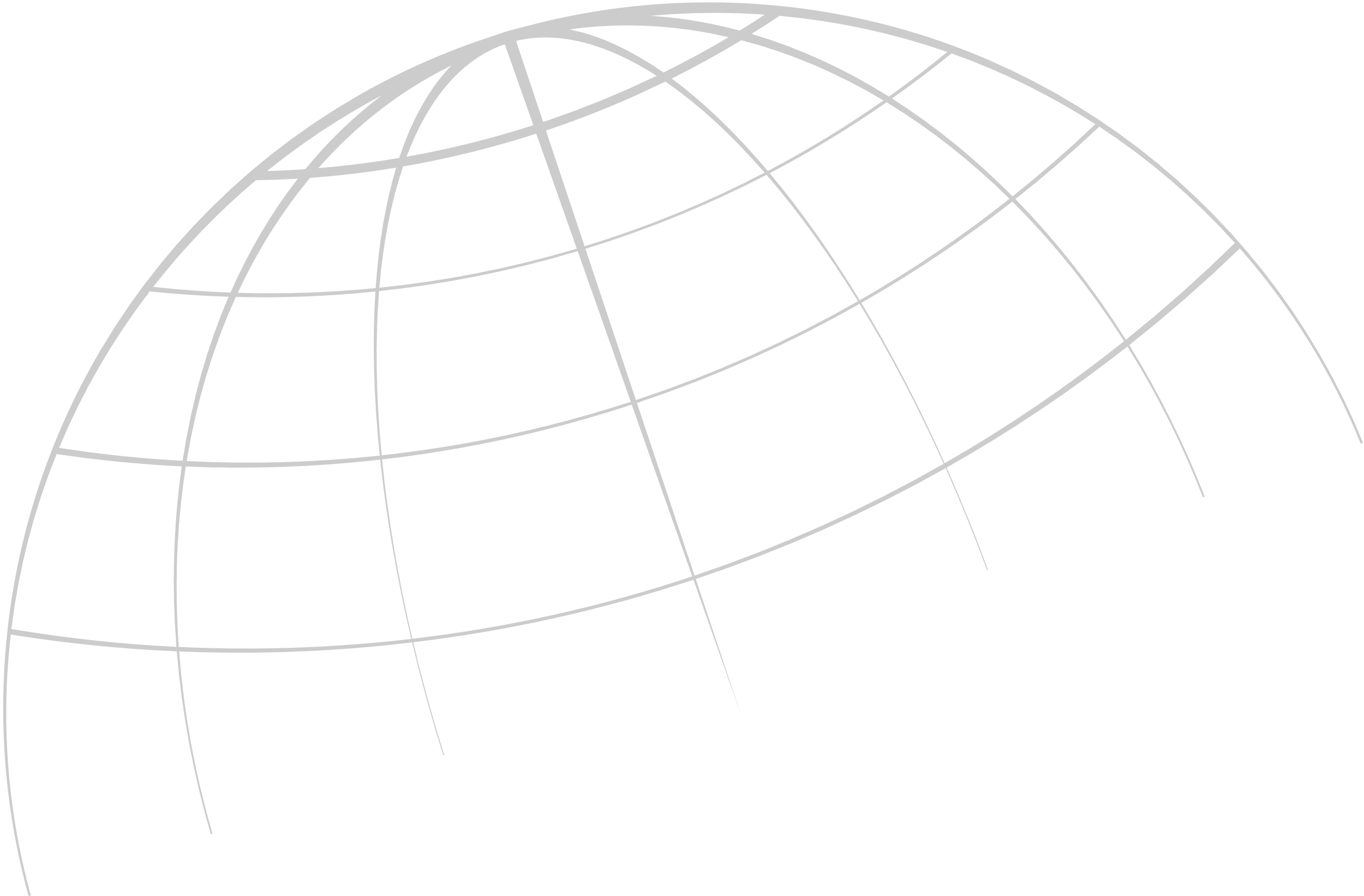 Створення ментальних карт 
(«дерева» сайту)
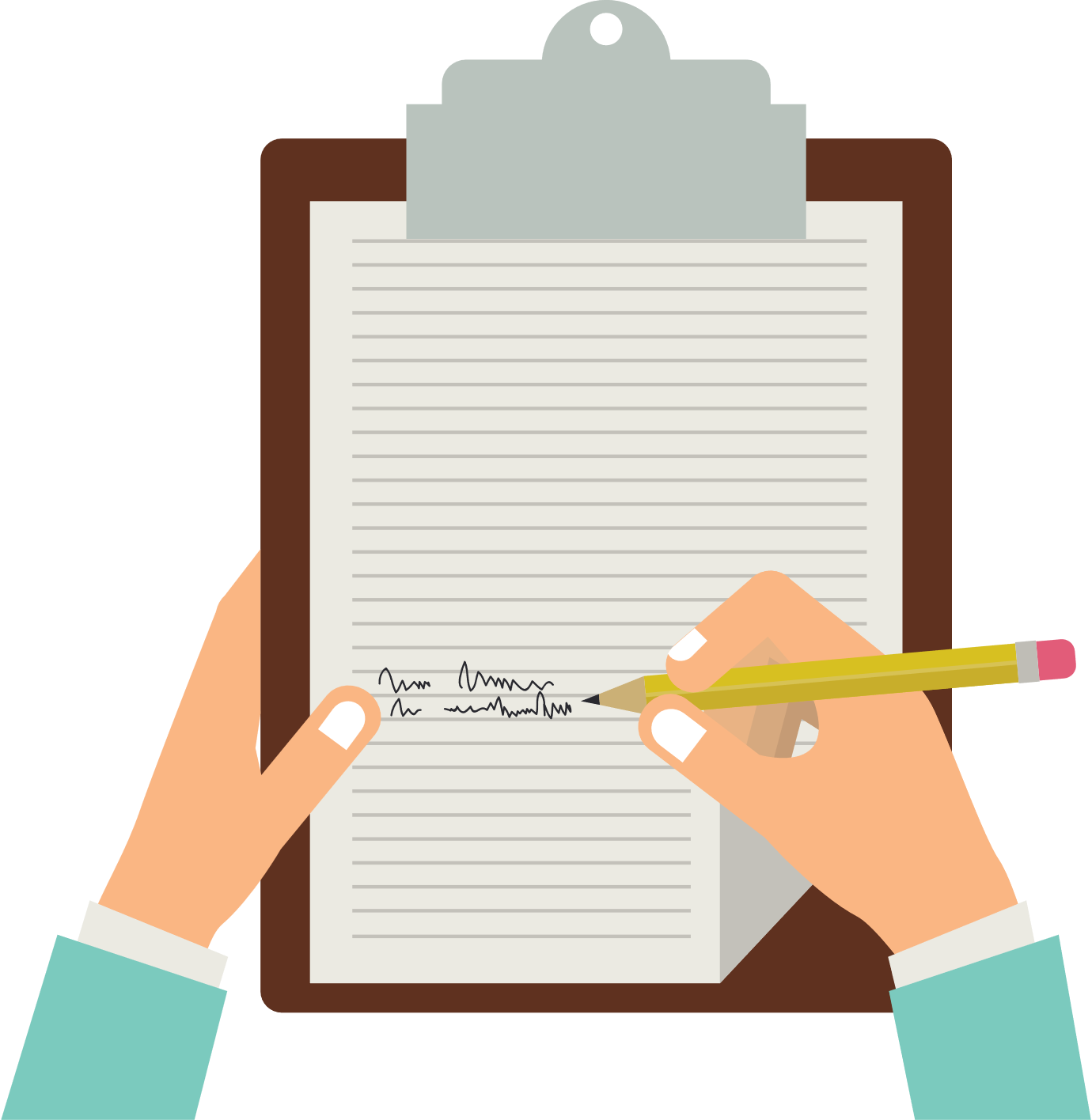 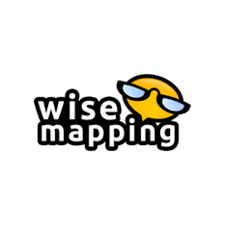 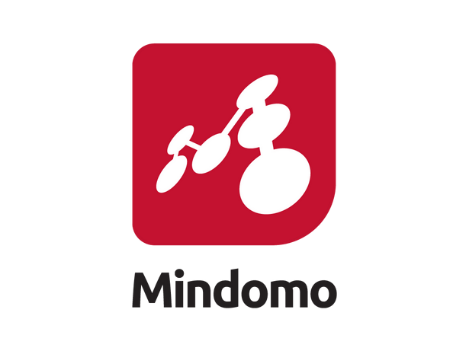 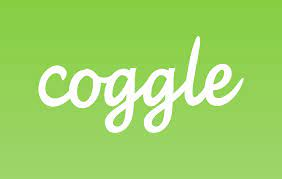 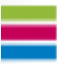 Експертус
emetodyst.expertus.com.ua
Статут ЗДО
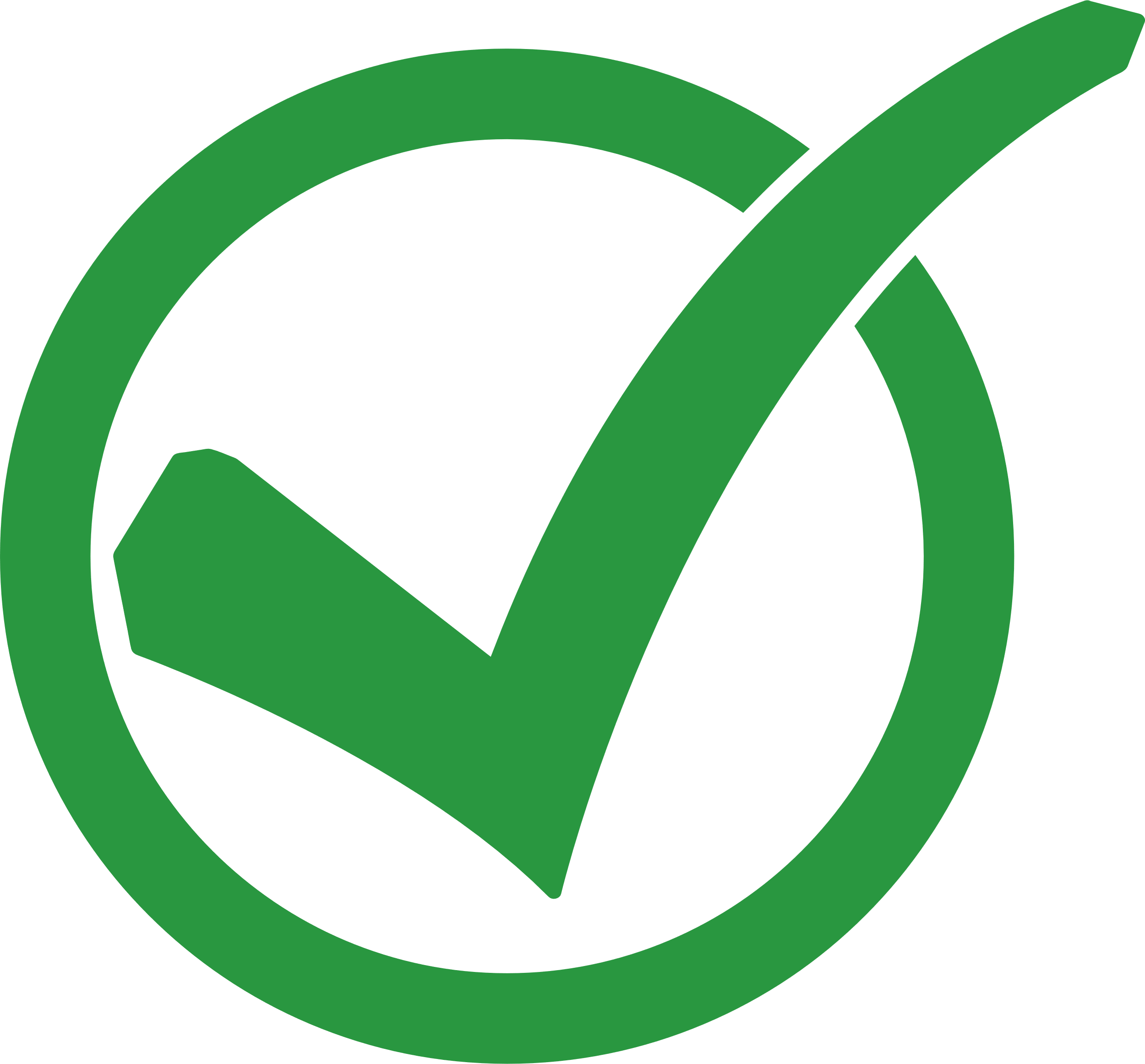 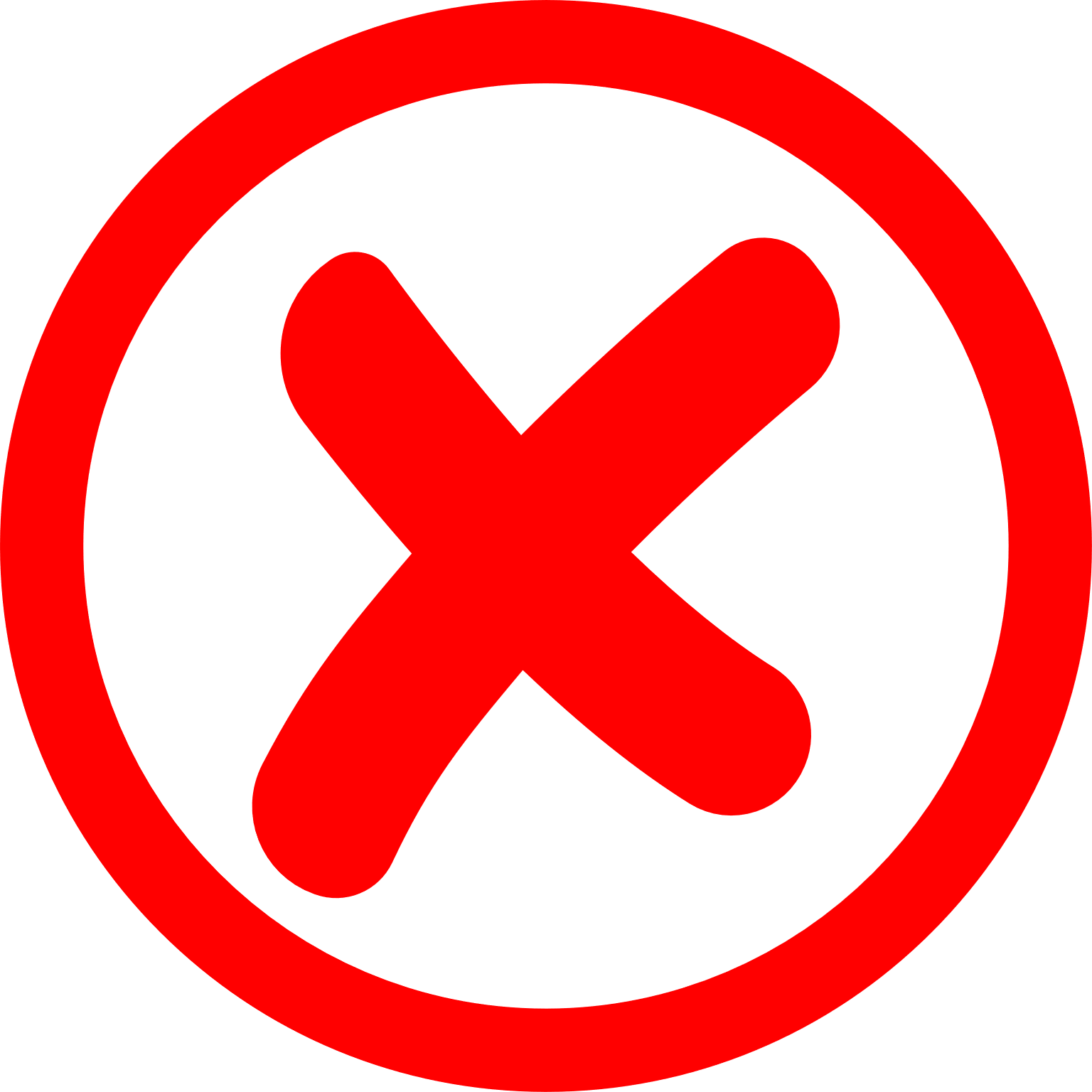 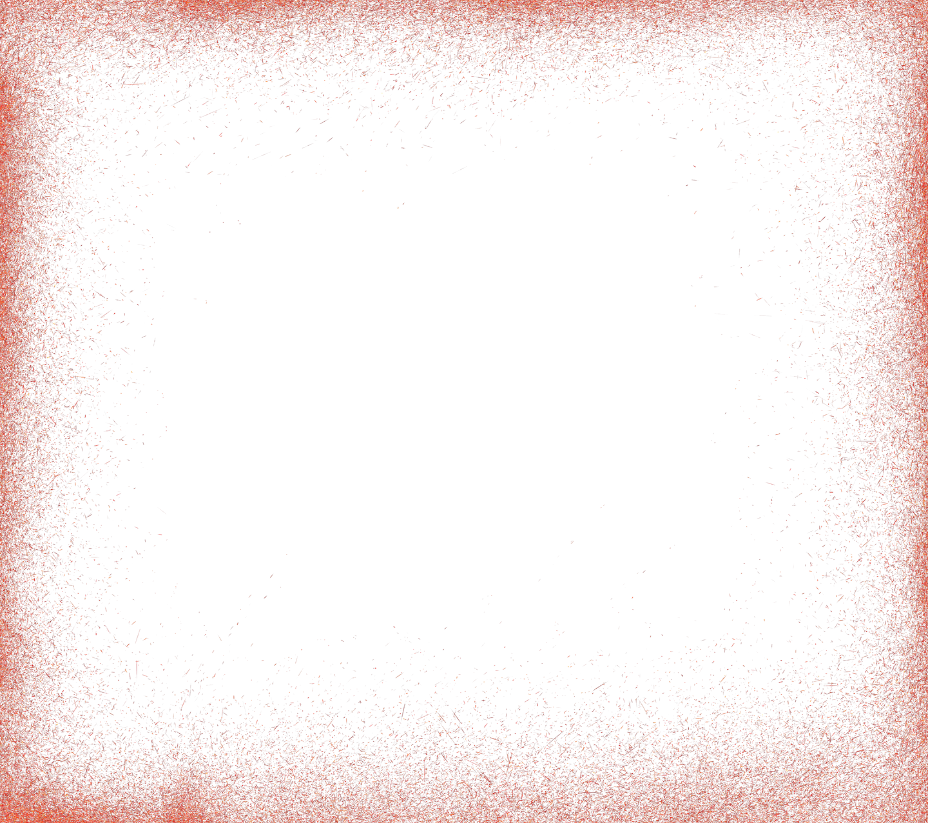 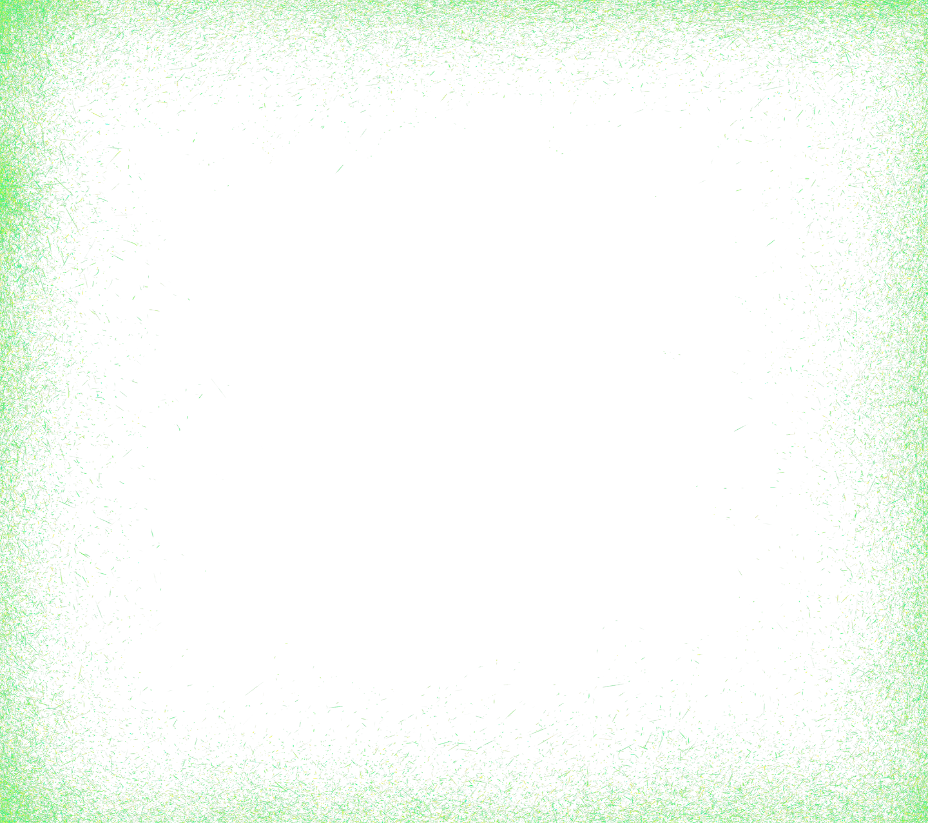 Перша сторінка документу або окремі його сторінки
Текст документу без інформації про те, коли і ким він був затверджений
Документ повинен містити всі сторінки чинного документу, інформацію про те, коли і ким був затверджений документ
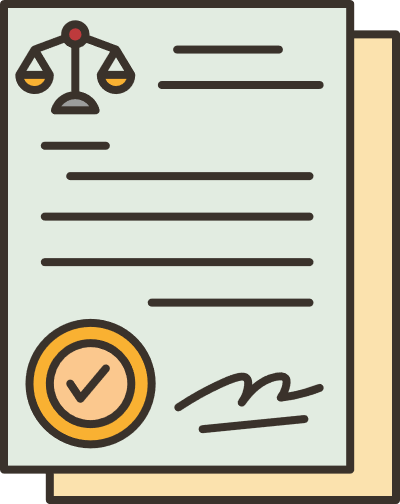 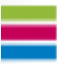 Експертус
emetodyst.expertus.com.ua
Ліцензія на провадження освітньої діяльності
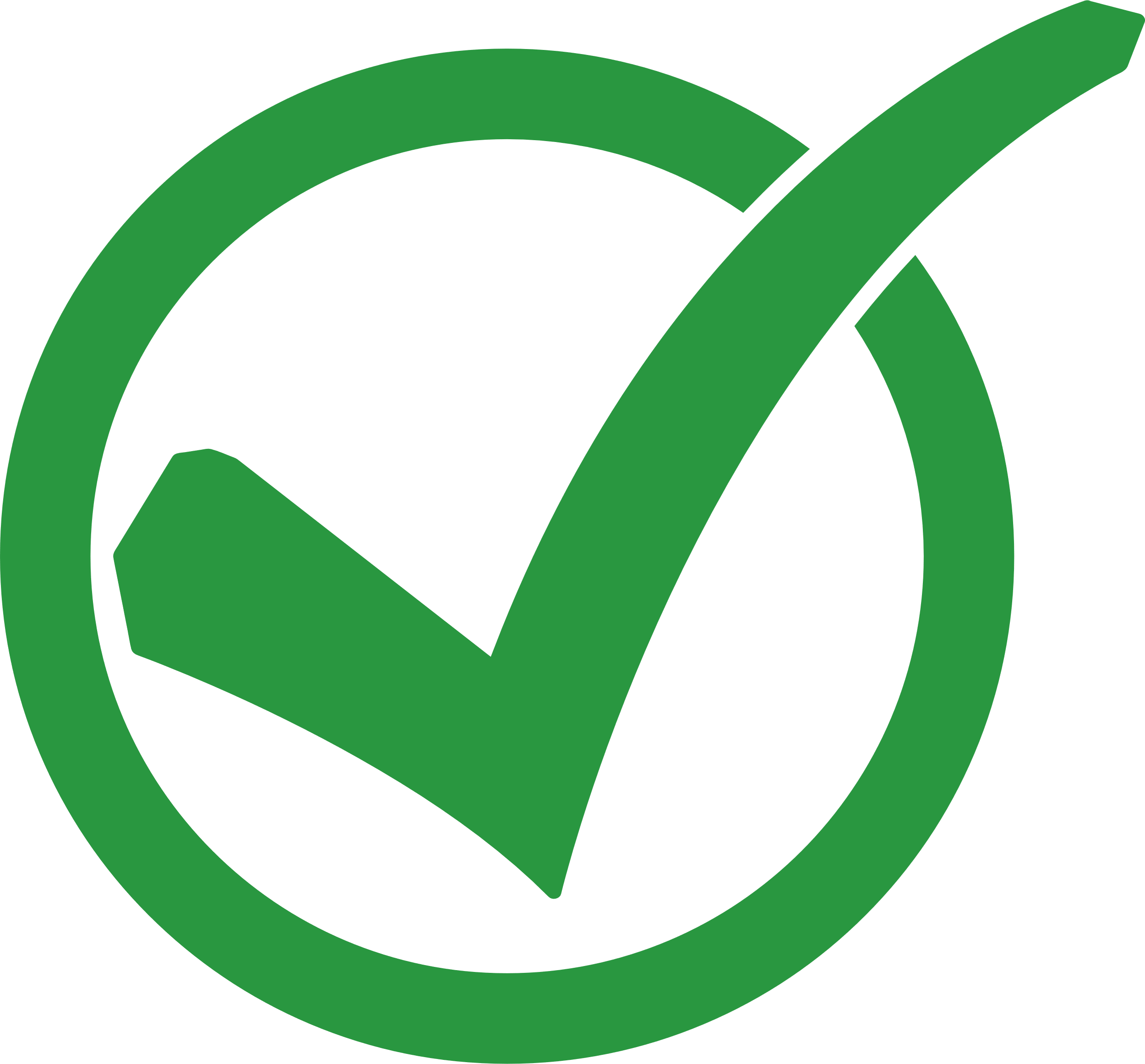 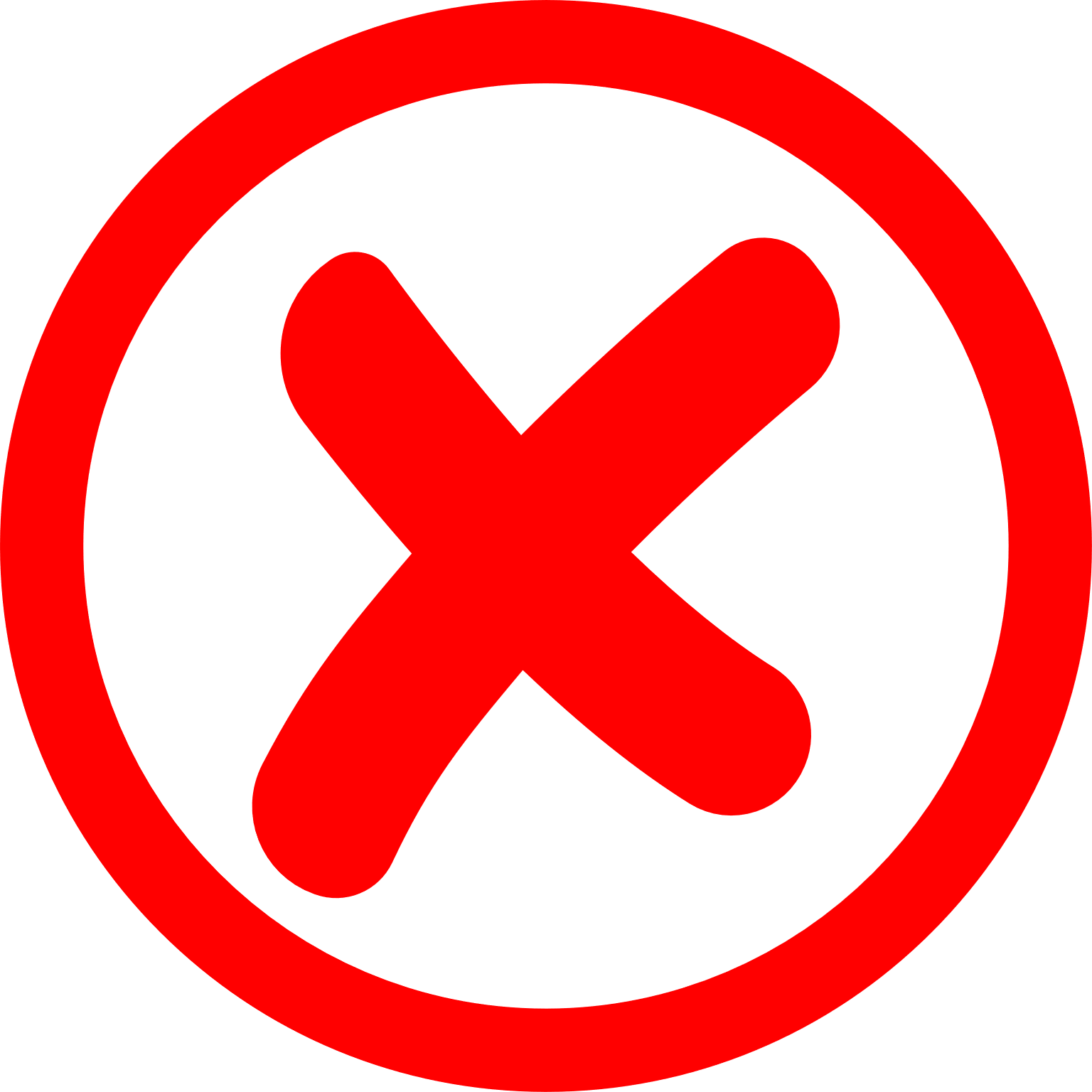 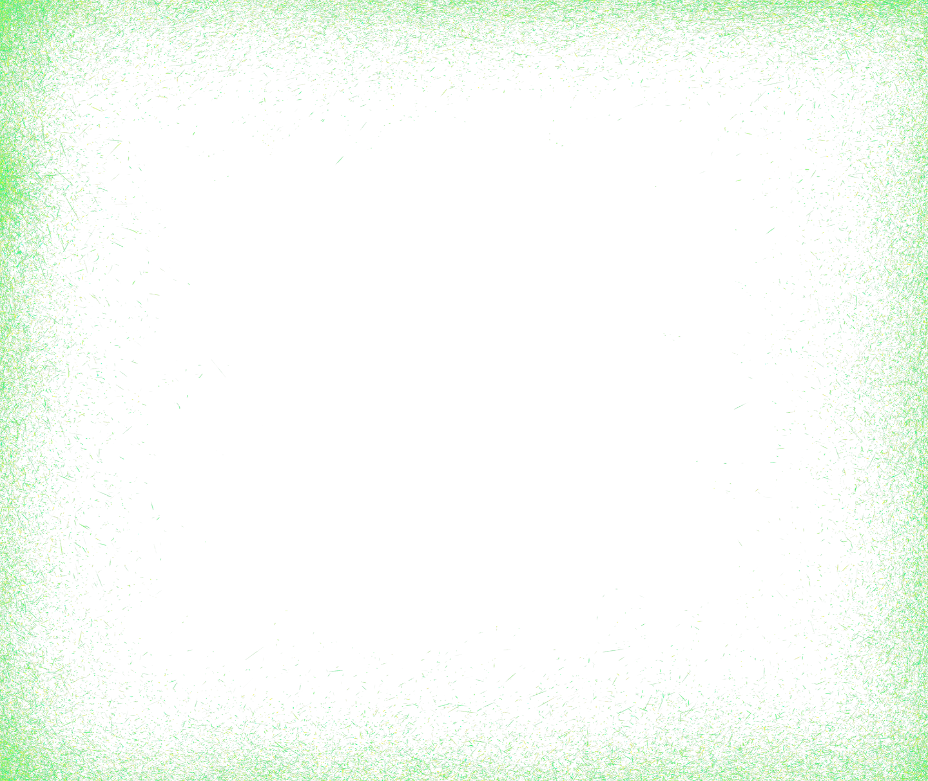 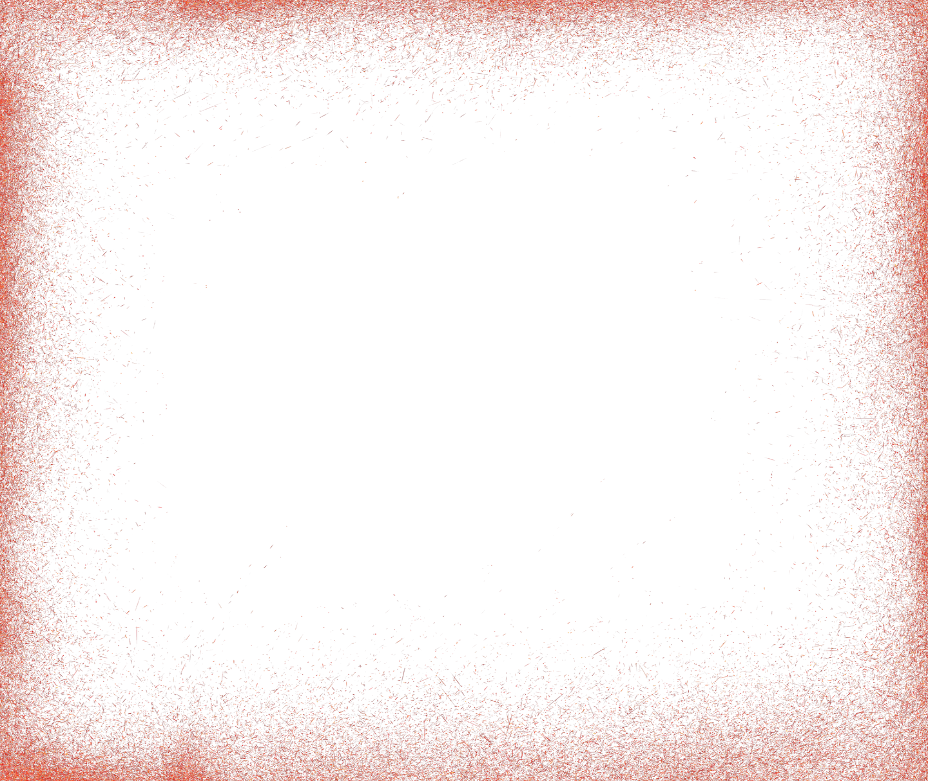 Документи, що втратили чинність, або інші документи, які не містять інформацію про видачу ліцензії, про рівень на якому здійснюється освітня діяльність та/або встановлений ліцензований обсяг, а також  документи у вигляді файлу, непридатного для розпізнання та вивчення інформації через 
його низьку якість
На вебсайті розміщується документ, який засвідчує прийняття органом ліцензування рішення про видачу ліцензії на право провадження освітньої діяльності на встановленому рівні та в межах ліцензованого обсягу
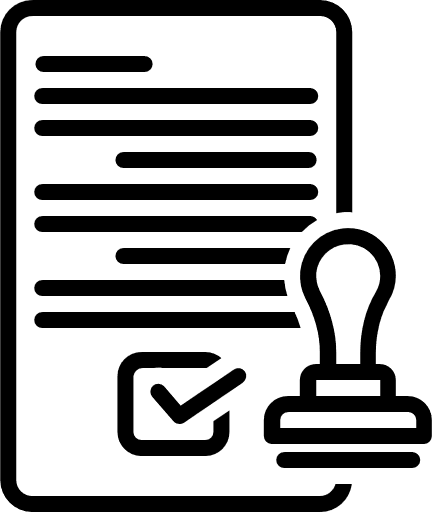 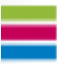 Експертус
emetodyst.expertus.com.ua
Структура та органи управління ЗДО
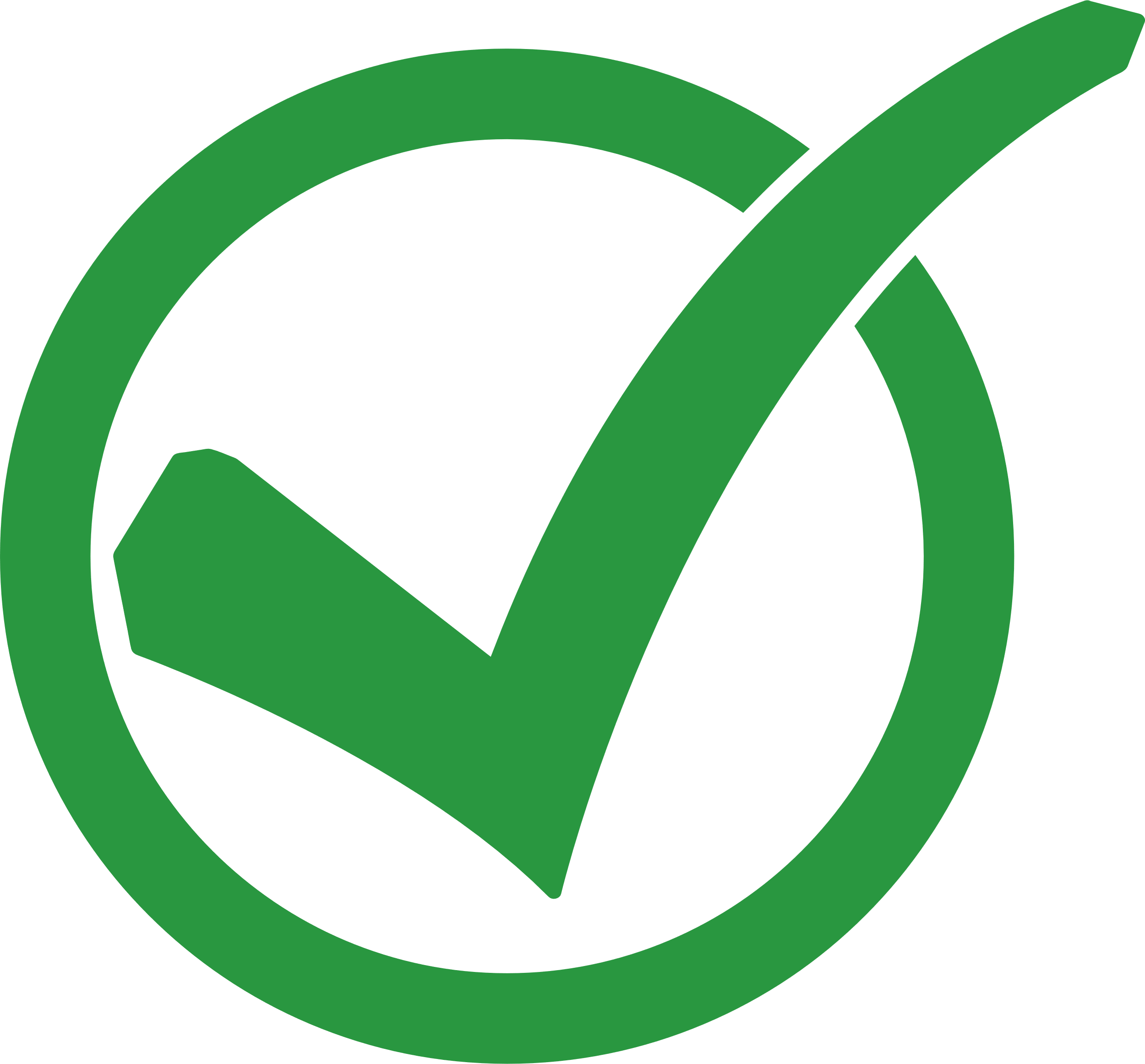 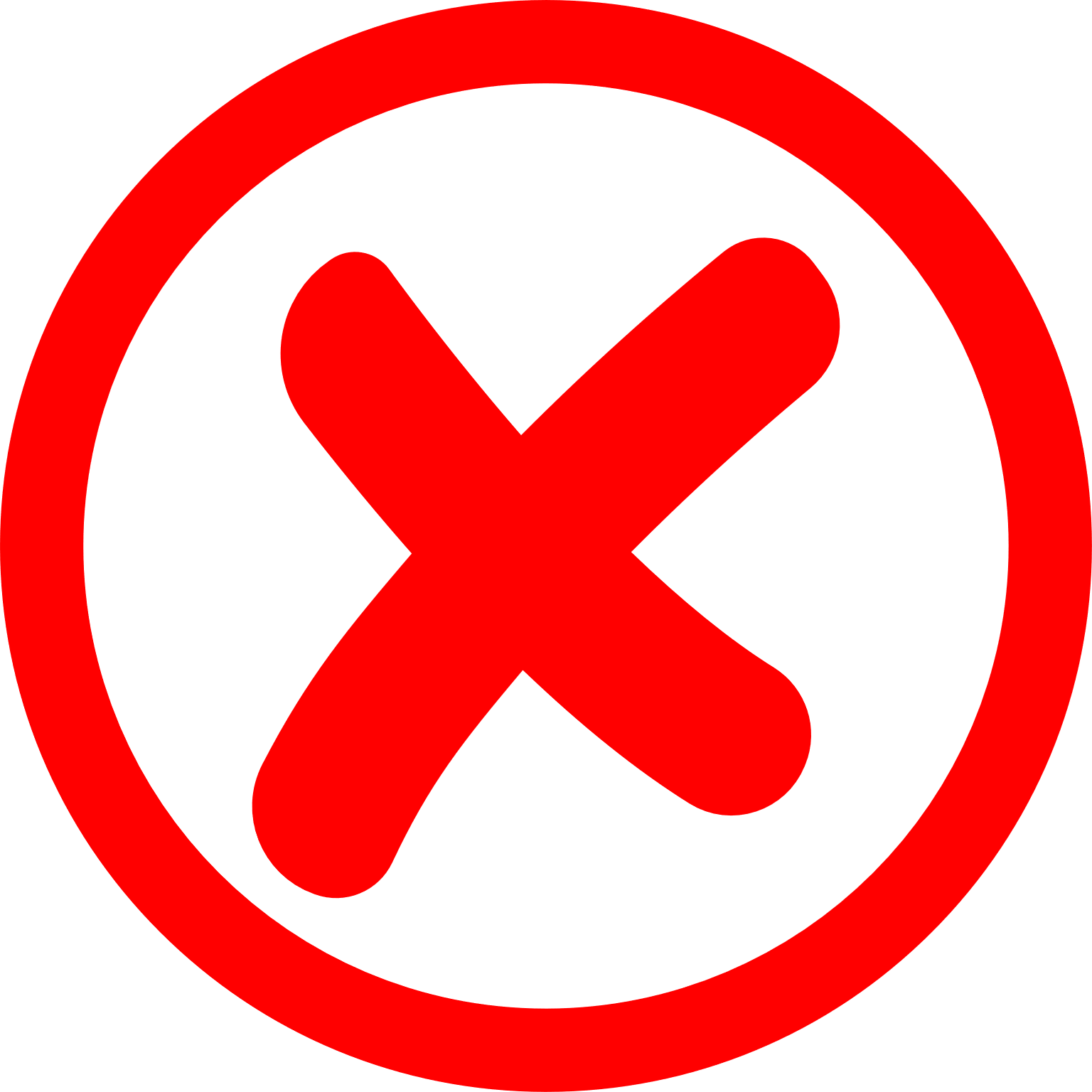 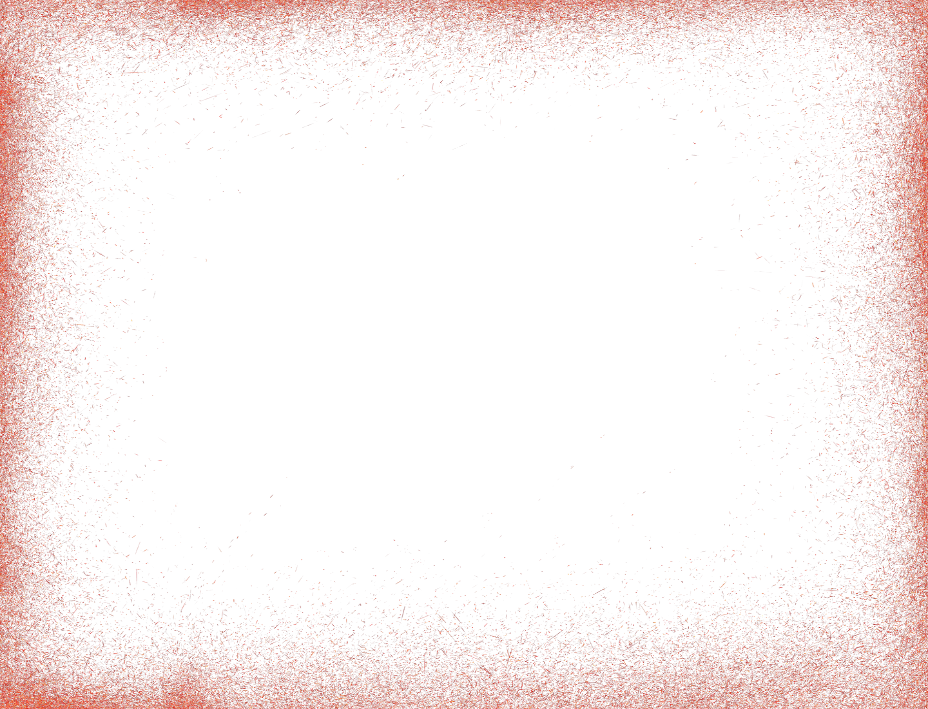 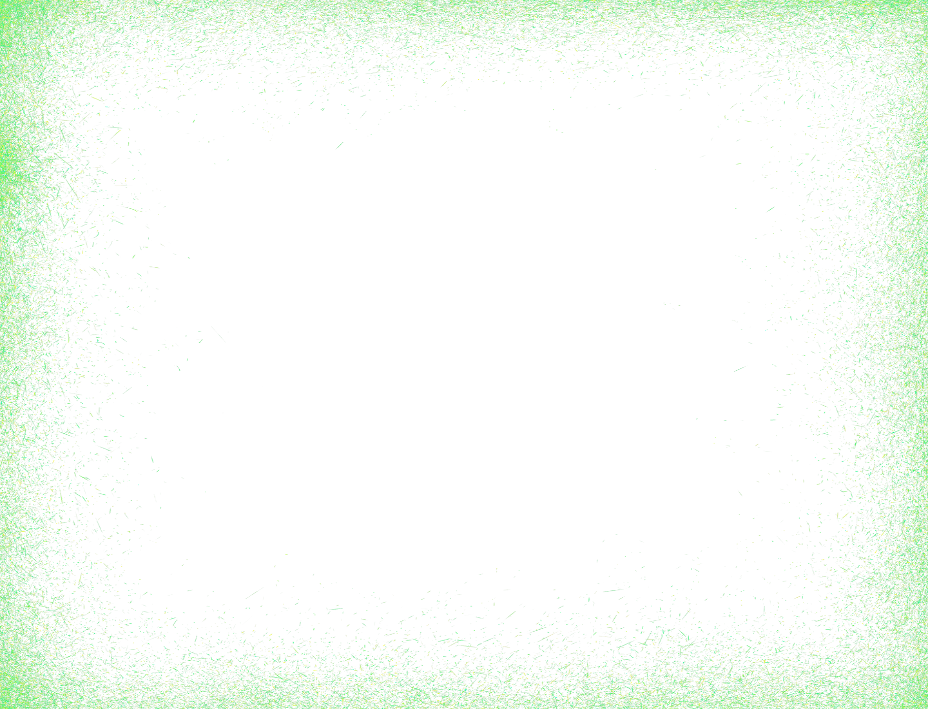 Інформація про всі органи управління конкретного закладу освіти та їх структура
Інформація лише про адмінстрацію закладу освіти, їхні контакти, витяг із нормативних документів про перелік органів управління закладу освіти
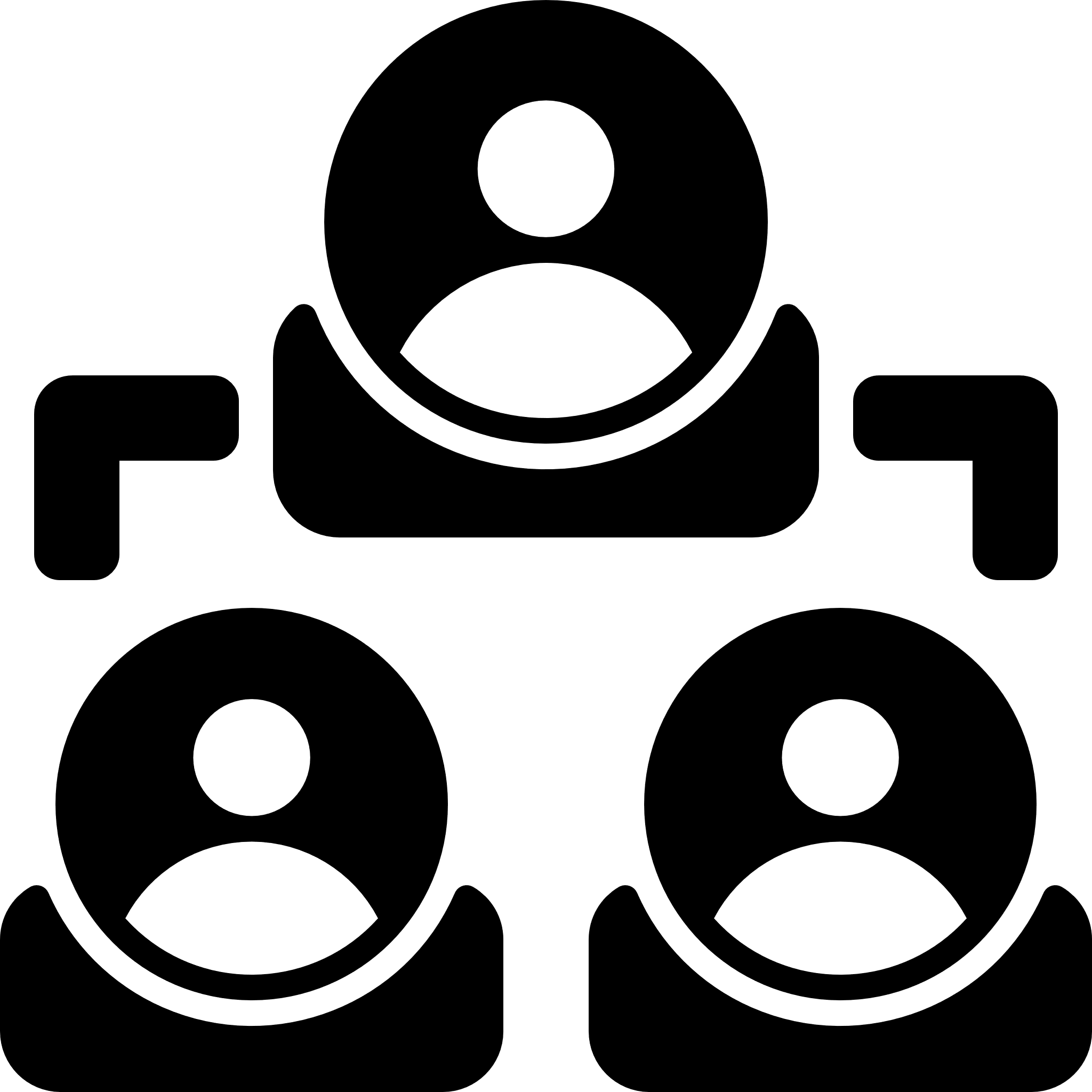 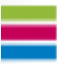 Експертус
emetodyst.expertus.com.ua
Структура та органи управління ЗДО у 2022/2023 н.р.
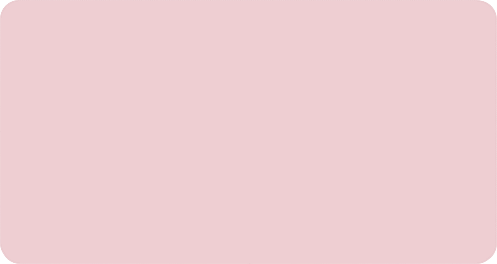 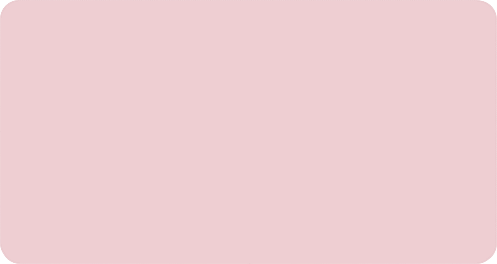 Педагогічна рада
Директор
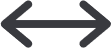 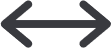 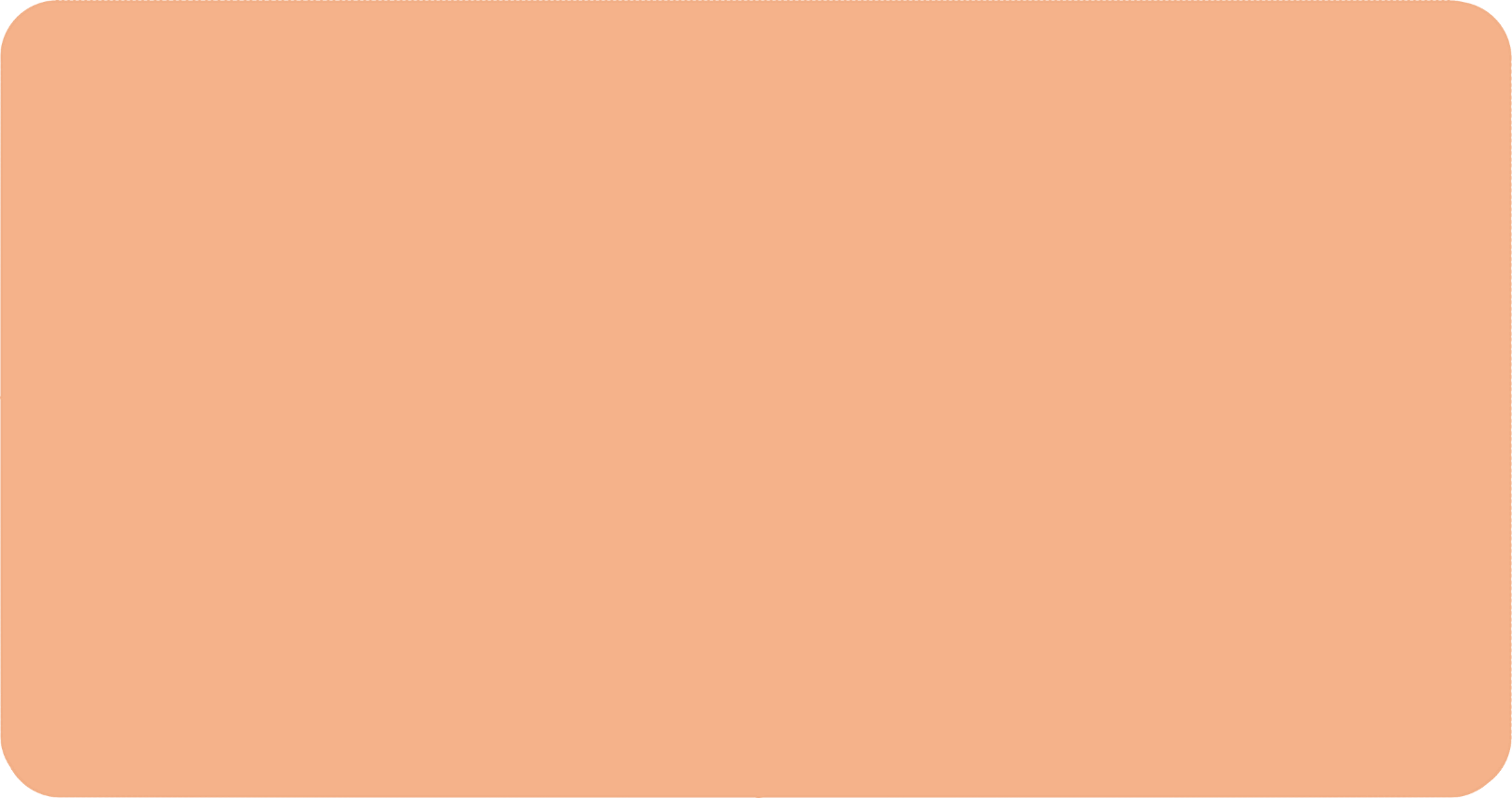 Загальні збори (конференція) колективу ЗДО №8
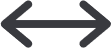 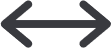 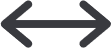 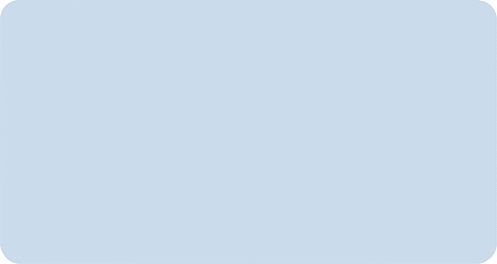 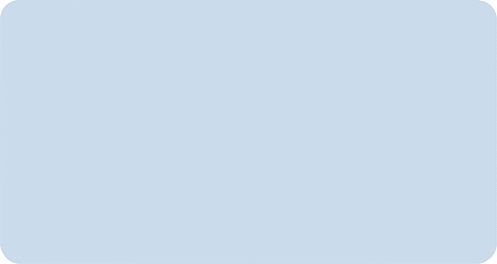 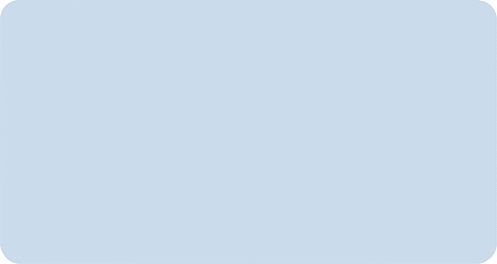 Рада 
трудового колективу
Профспілковий комітет
Батьківська громада
Інші органи громадського самоврядування
 учасників освітнього процесу
Органи самоврядування 
працівників закладу освіти
Органи батьківського
 самоврядування
Кадровий склад ЗДО згідно з ліцензійними умовами
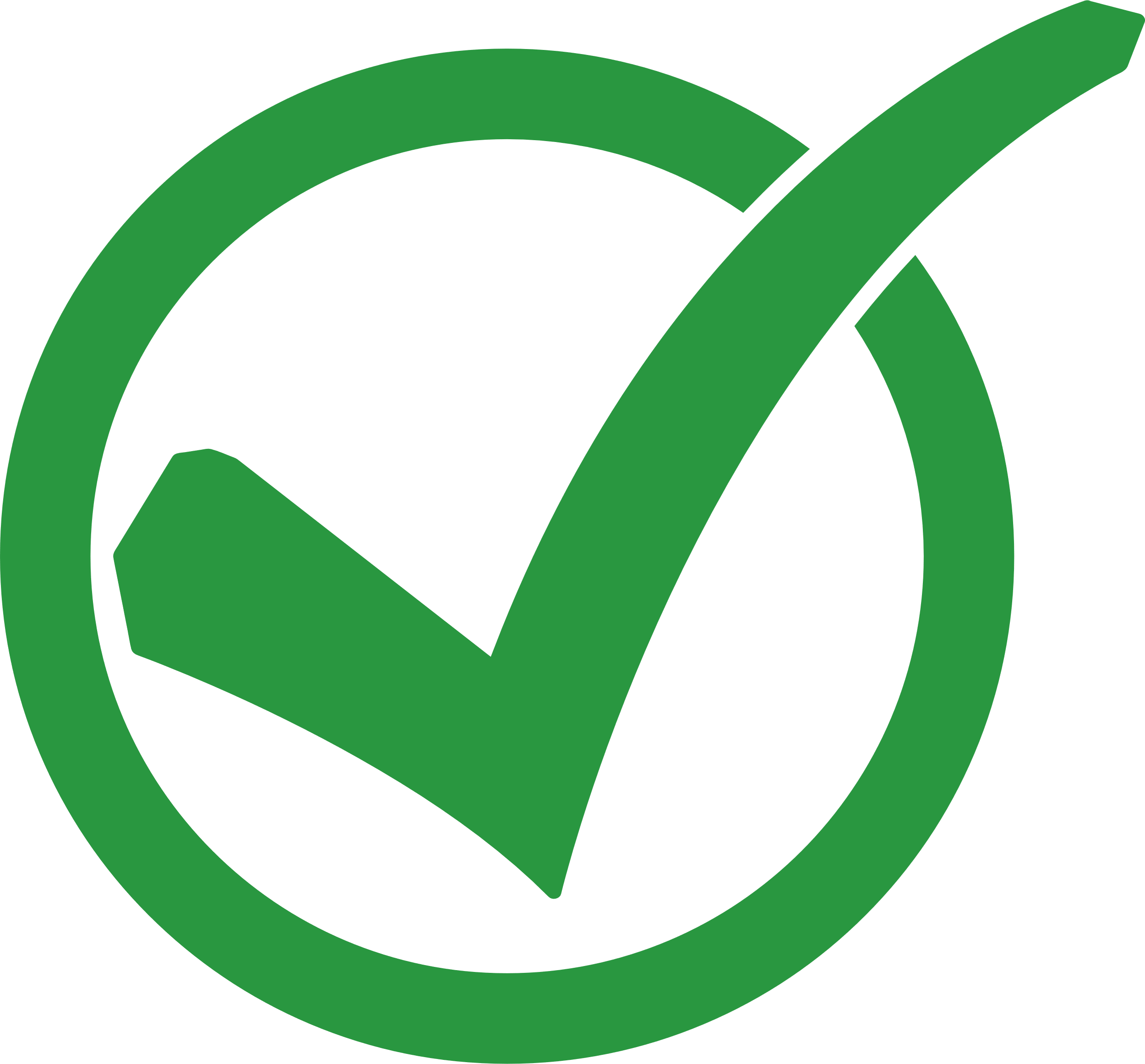 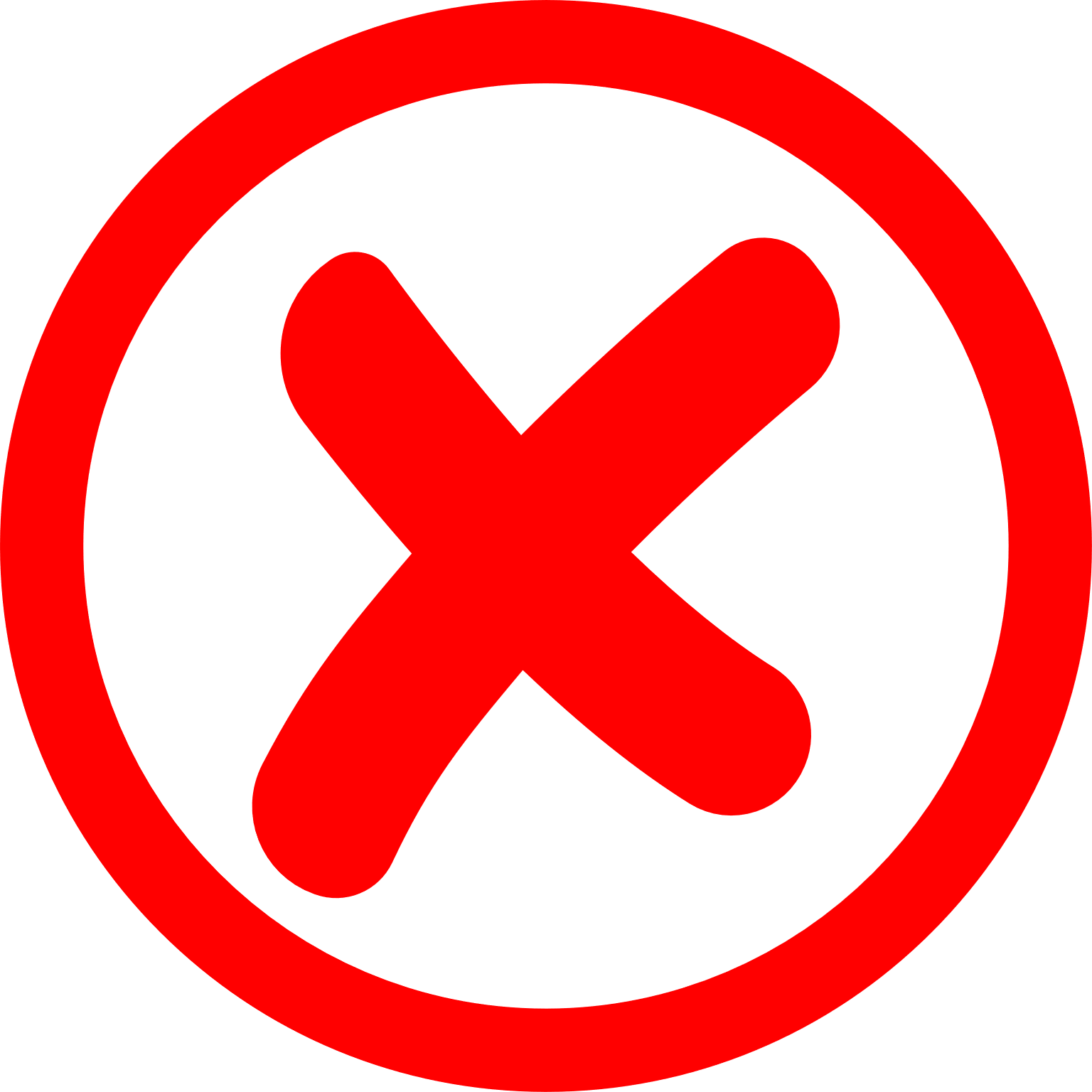 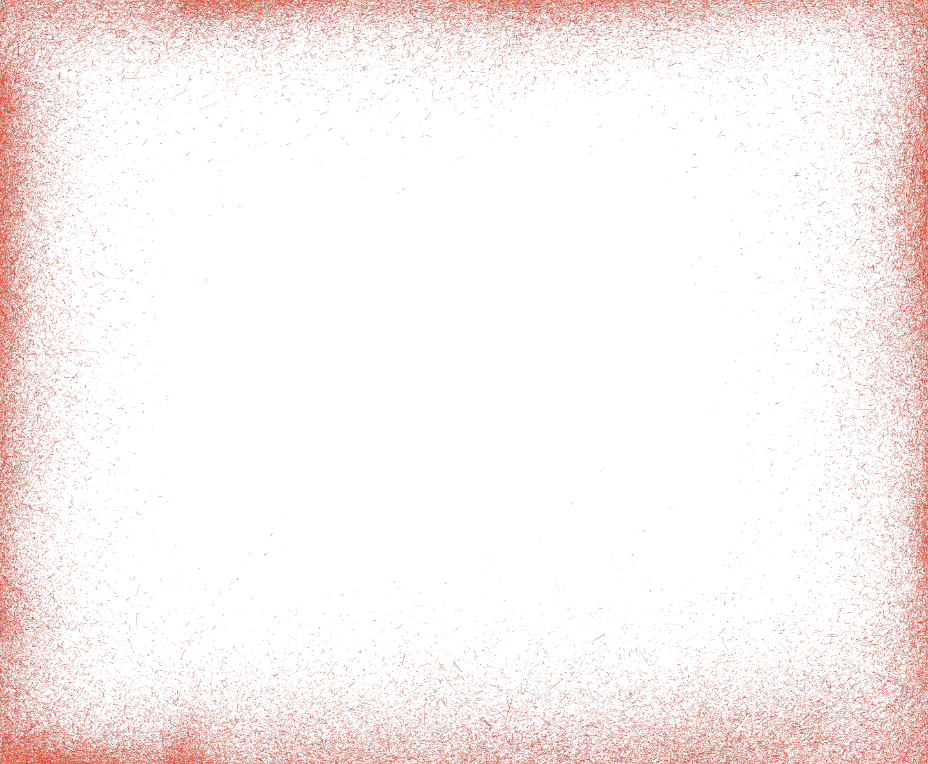 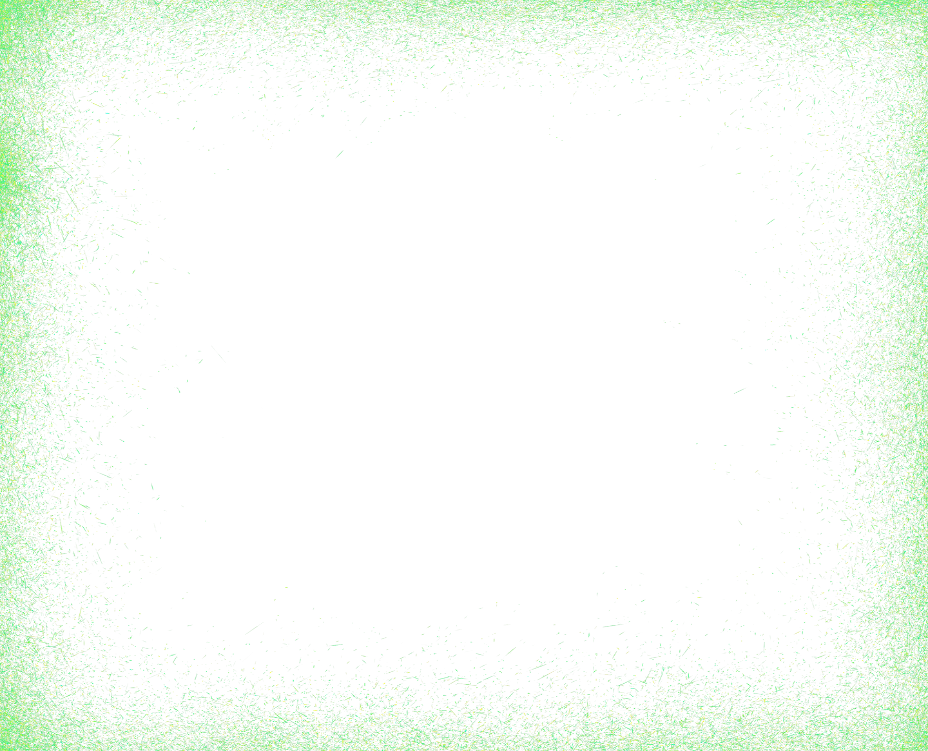 Кількісний та якісний склад 
педагогічного колективу

Розміщувати на вебсайті інформацію про кадровий склад закладу освіти згідно з ліцензійними умовами потрібно із дотриманням вимог законодавства про захист персональних даних
Штатний розпис закладу освіти
Фото педагогічного колективу
Прізвище, ім'я педагогів та їхні персональні дані
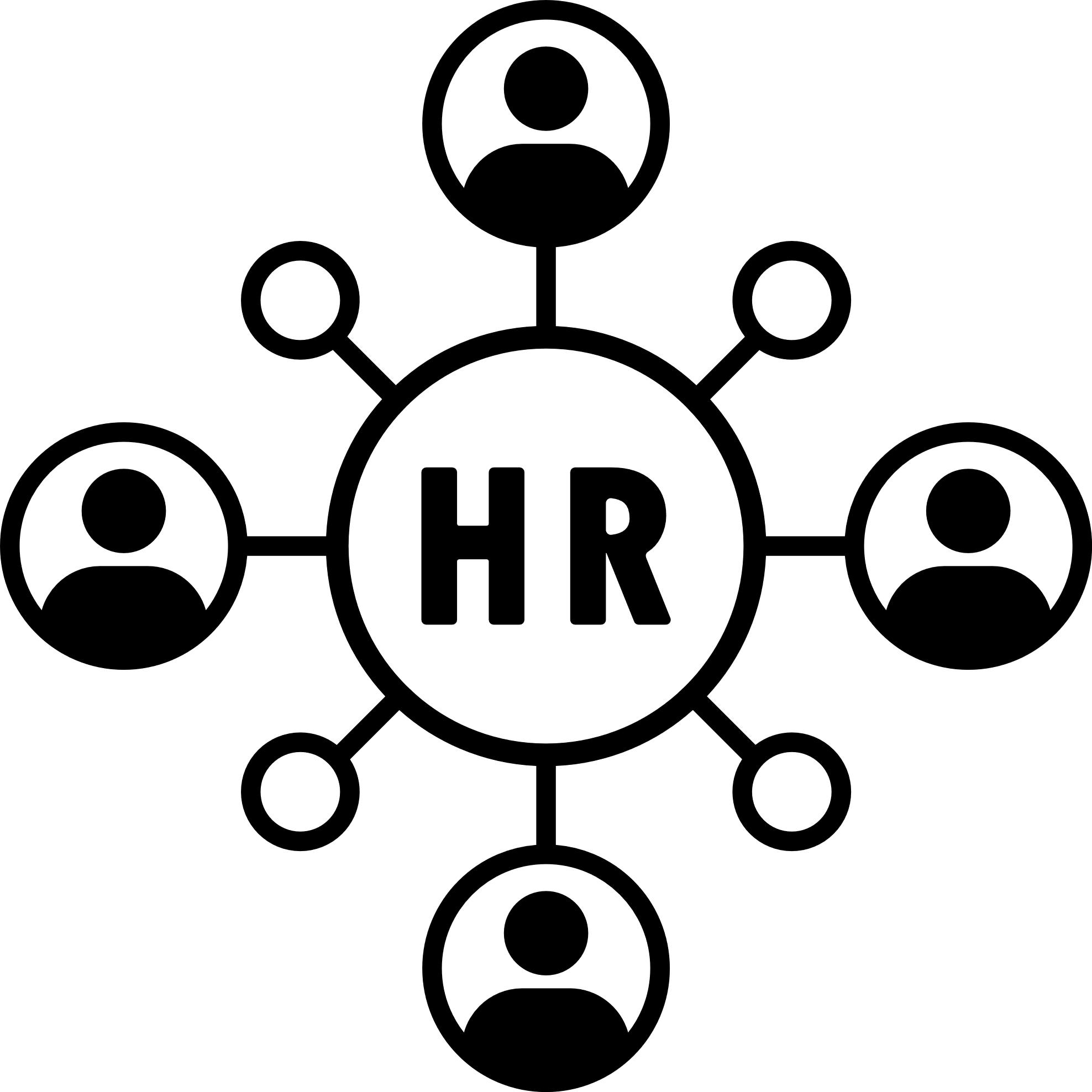 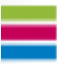 Експертус
emetodyst.expertus.com.ua
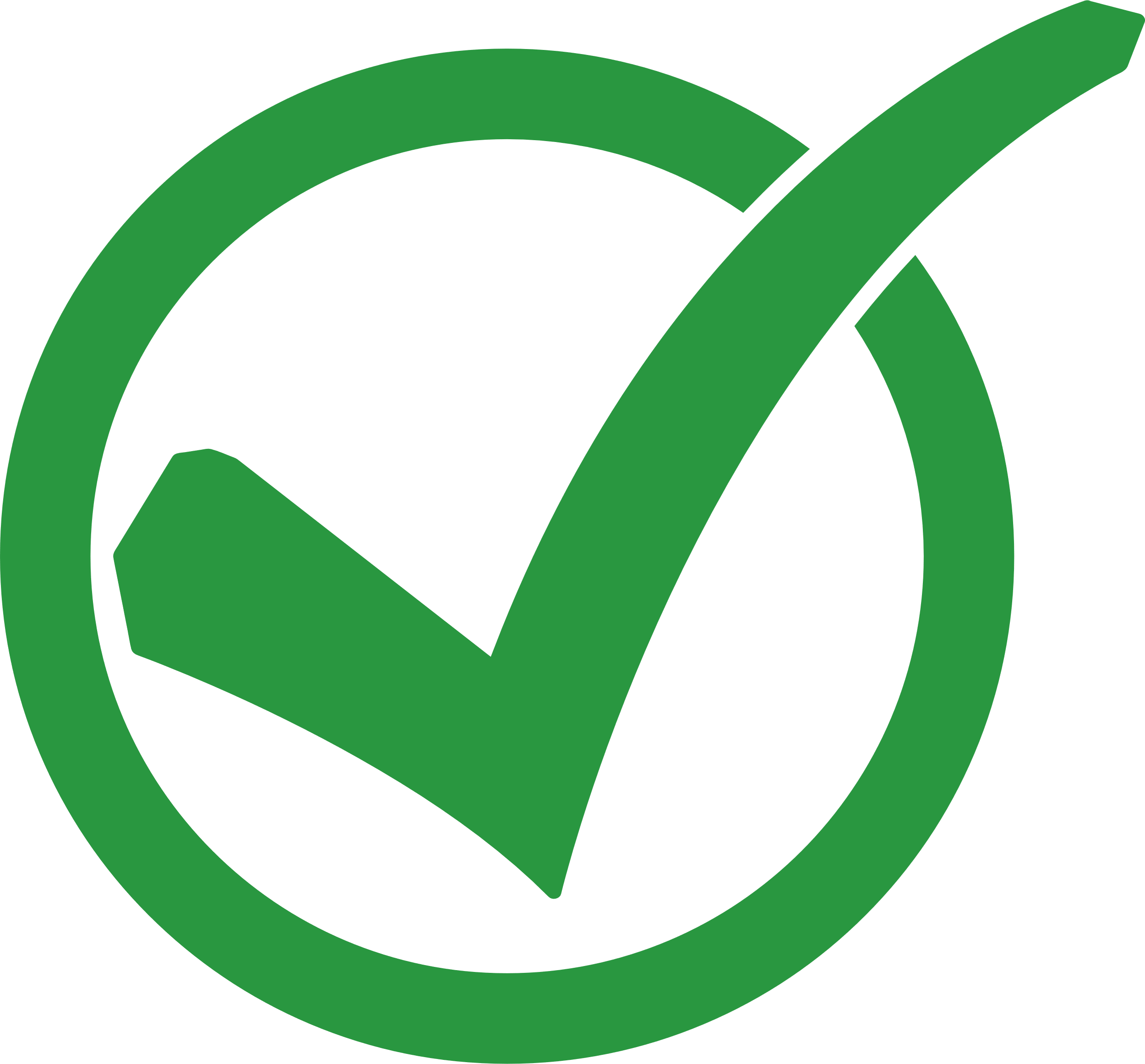 Освітні програми, що реалізуються в ЗДО, та перелік освітніх компонентів, що передбачені відповідною освітньою програмою
Стаття 23. Освітня програма
1. Освітня програма - це єдиний комплекс освітніх компонентів, спланованих і організованих закладом дошкільної освіти для досягнення вихованцями результатів навчання (набуття компетентностей), визначених Базовим компонентом дошкільної освіти. Основою для розроблення освітньої програми є Базовий компонент дошкільної освіти.
2. Освітня програма має містити:
загальний обсяг навантаження та очікувані результати навчання здобувачів освіти;
перелік, зміст, тривалість і взаємозв’язок освітніх галузей та/або предметів, дисциплін тощо, логічну послідовність їх вивчення;
форми організації освітнього процесу;
опис та інструменти системи внутрішнього забезпечення якості освіти;
інші освітні компоненти (за рішенням закладу дошкільної освіти).
4. Освітня програма схвалюється педагогічною радою закладу дошкільної освіти та затверджується його керівником.
5. Освітні програми, що розробляються на основі типових освітніх програм, не потребують окремого затвердження центральним органом забезпечення якості освіти
Освітні програми, що реалізуються в ЗДО
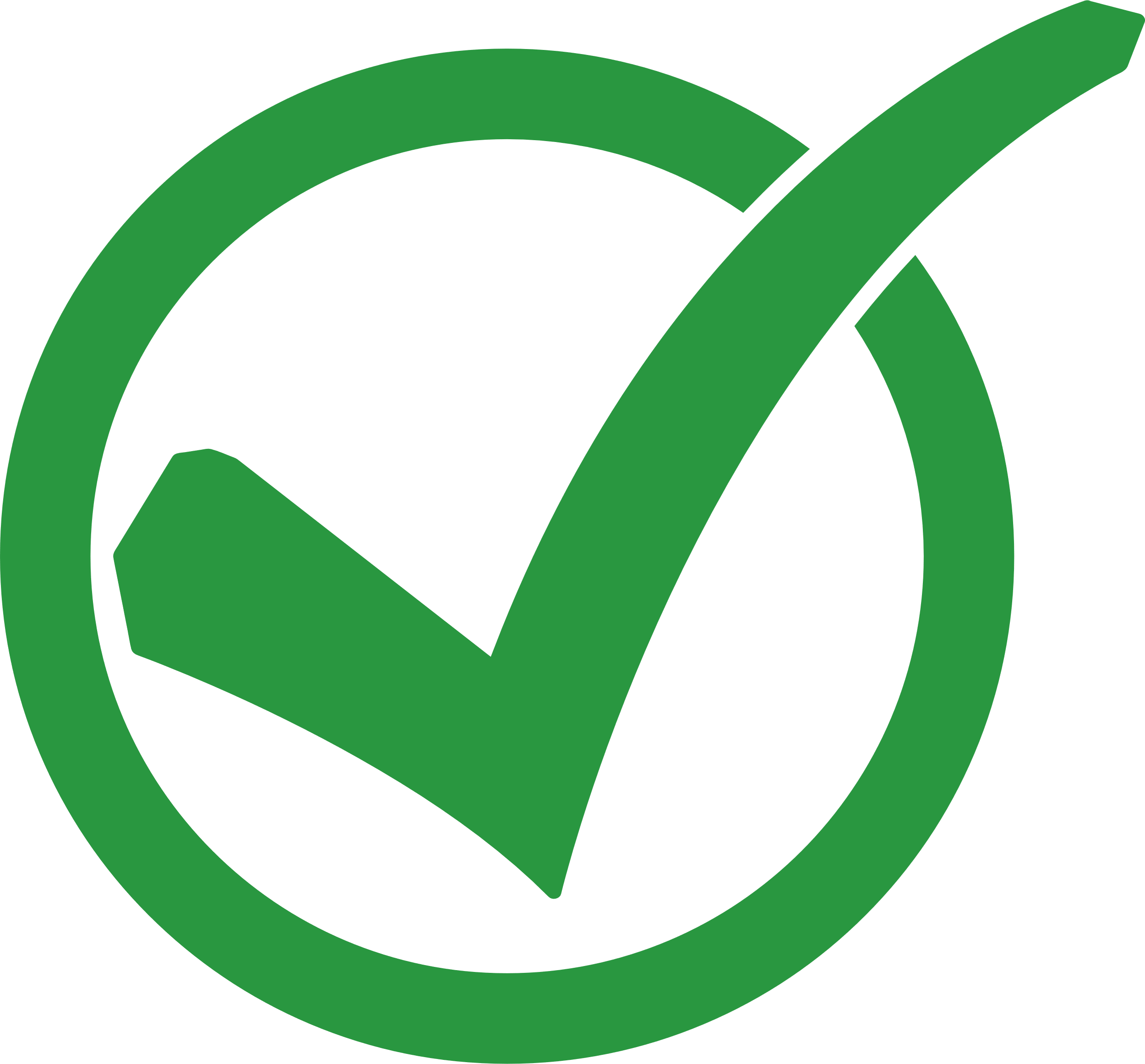 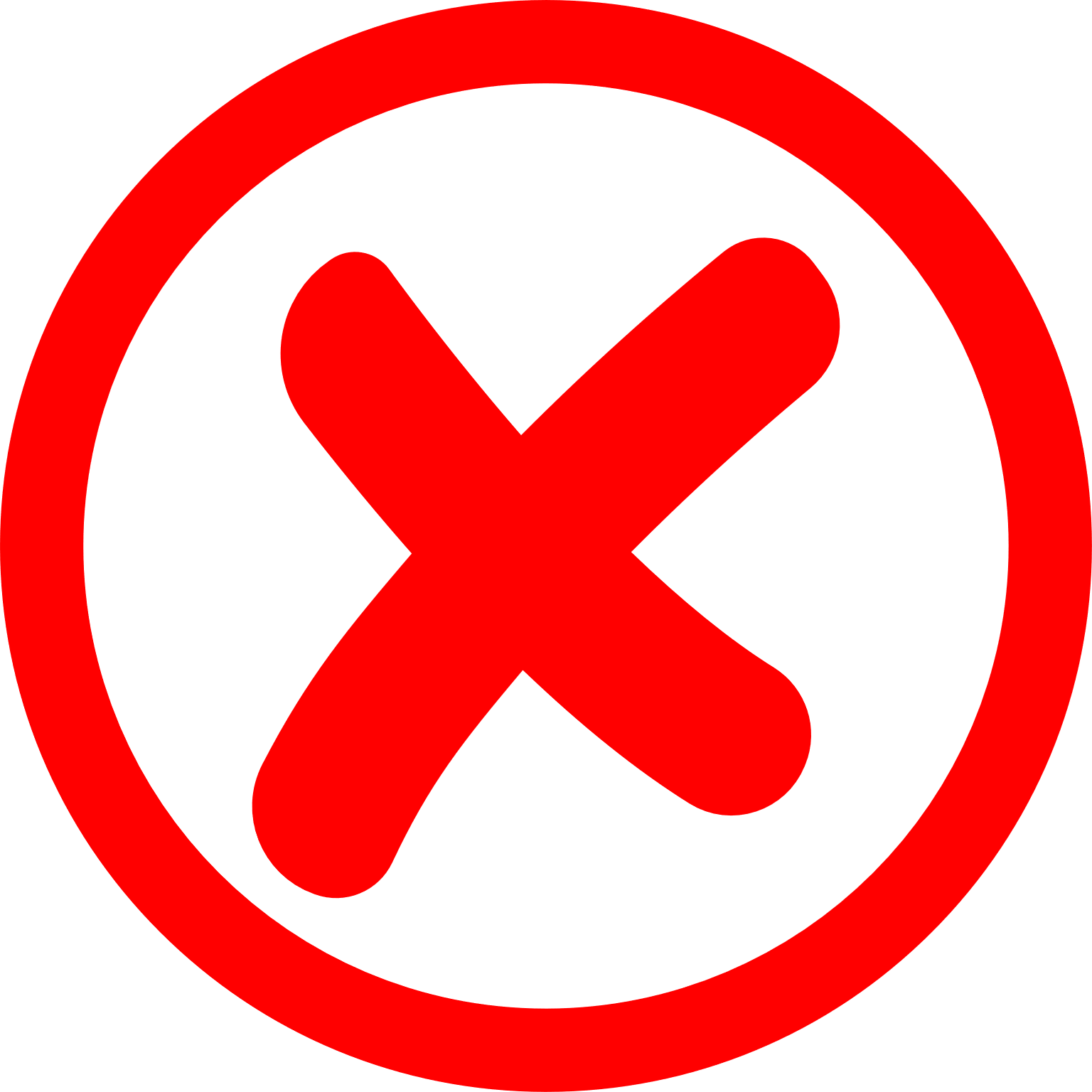 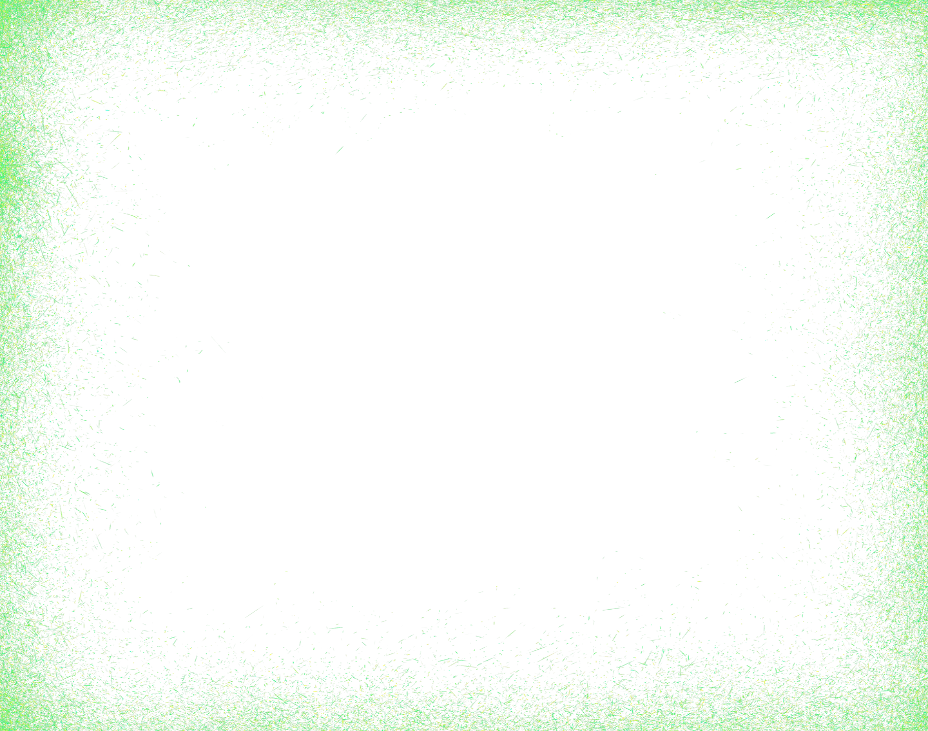 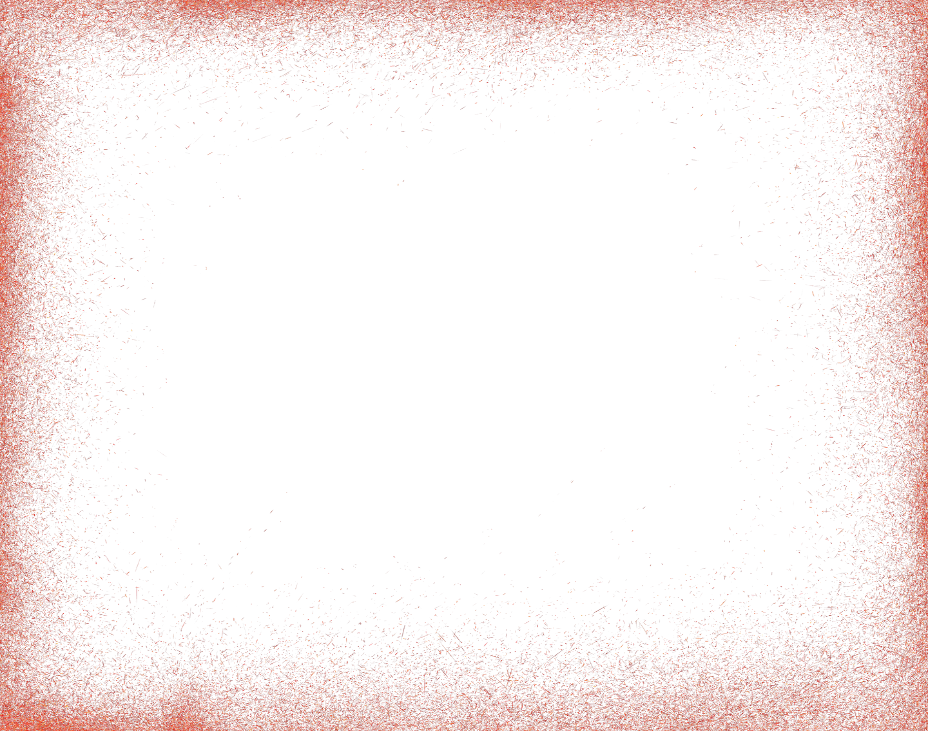 Документ повинен містити всі сторінки чинного документу, інформацію про назву документу, коли і ким був схвалений, затверджений у закладі освіти
Витяг з протоколу педагогічної ради про схвалення освітньої програми
Перша сторінка документа
Перелік програм
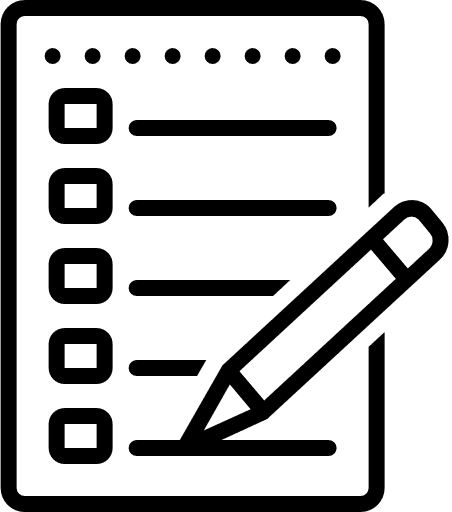 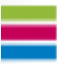 Експертус
emetodyst.expertus.com.ua
Територія обслуговування, закріплена за ЗДО його засновником
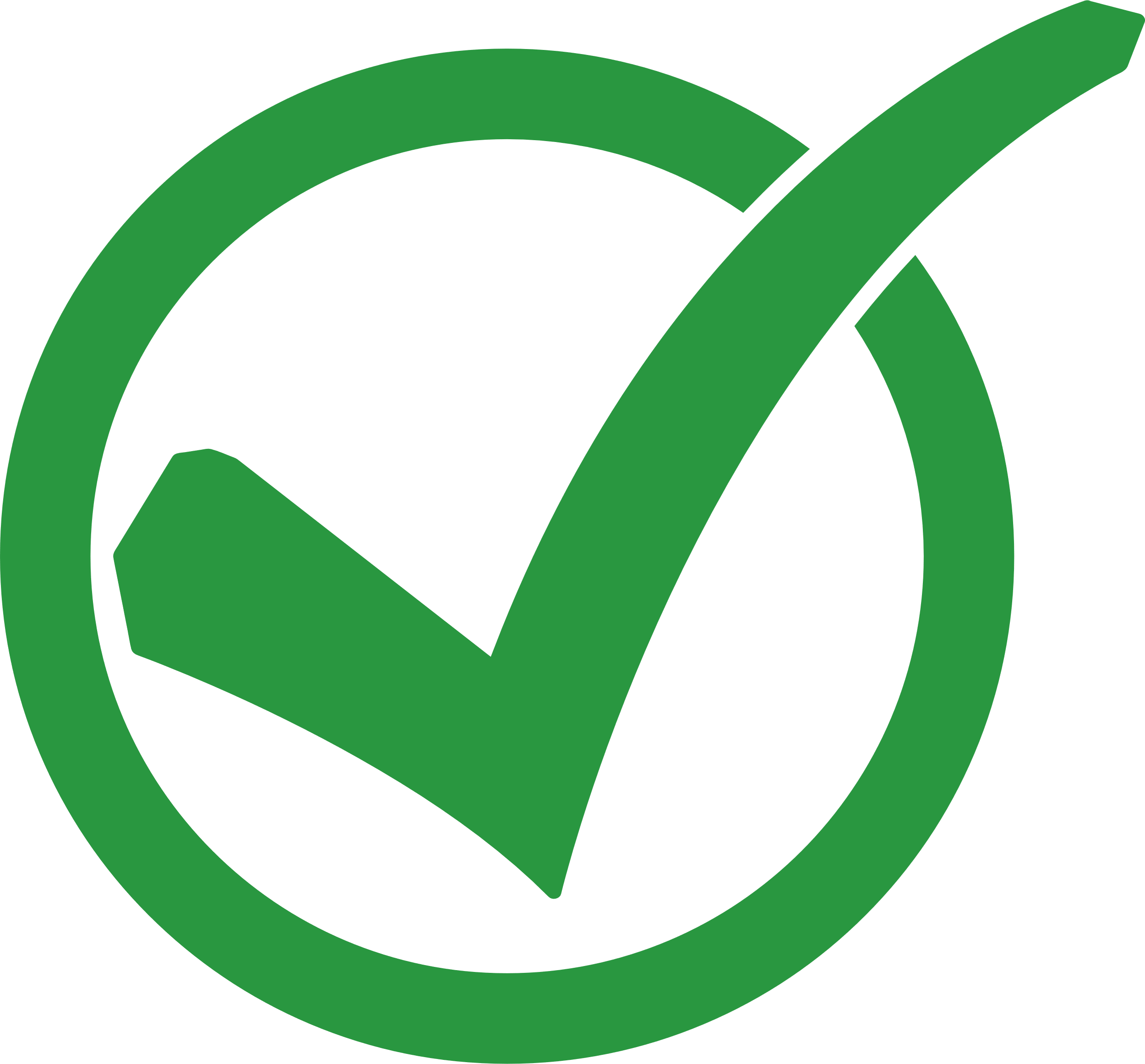 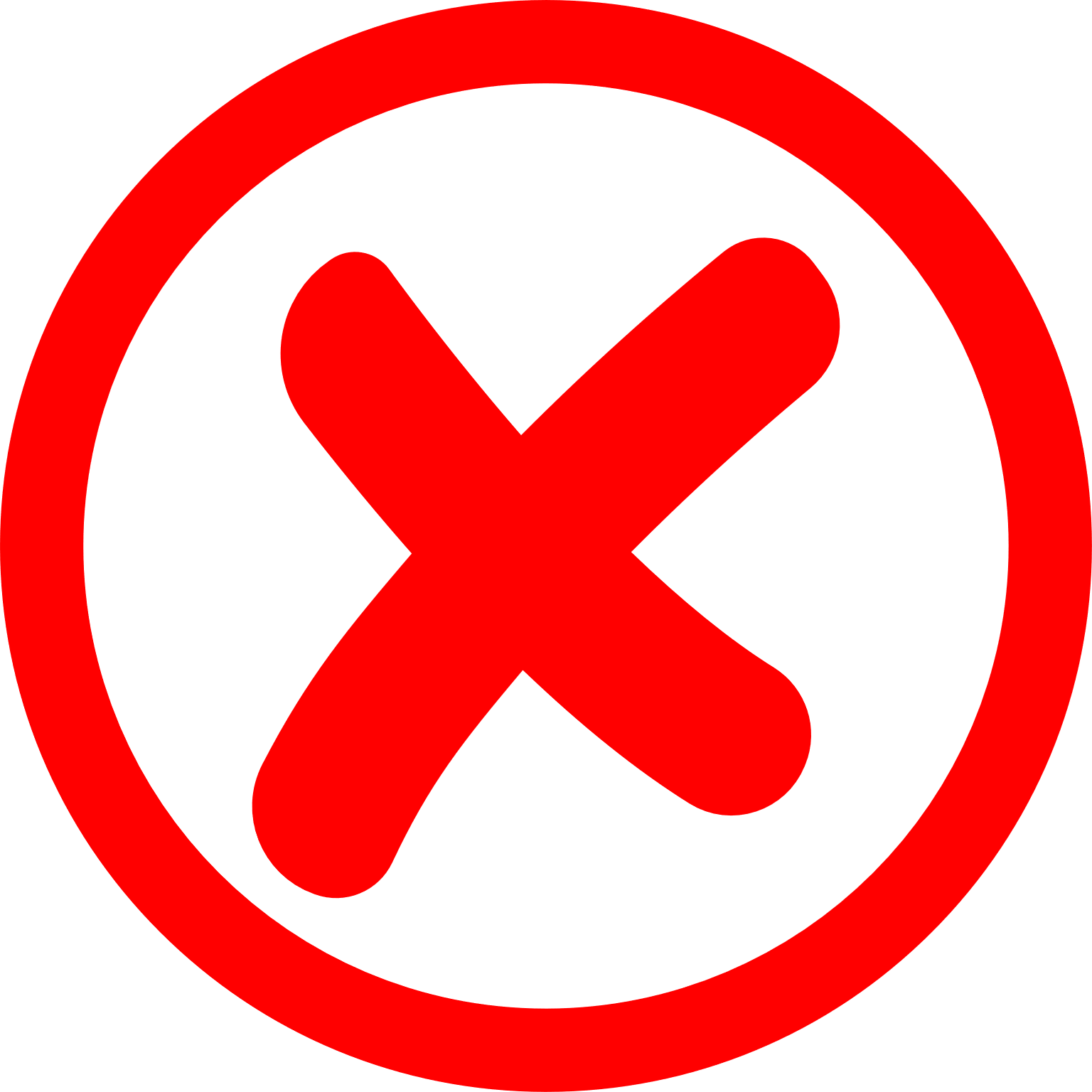 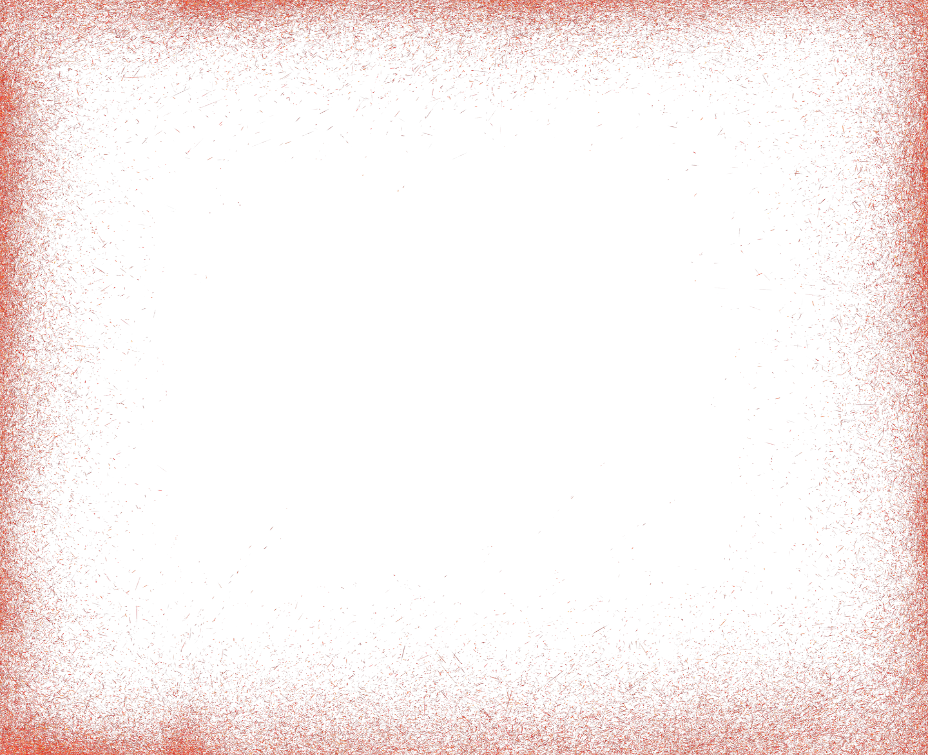 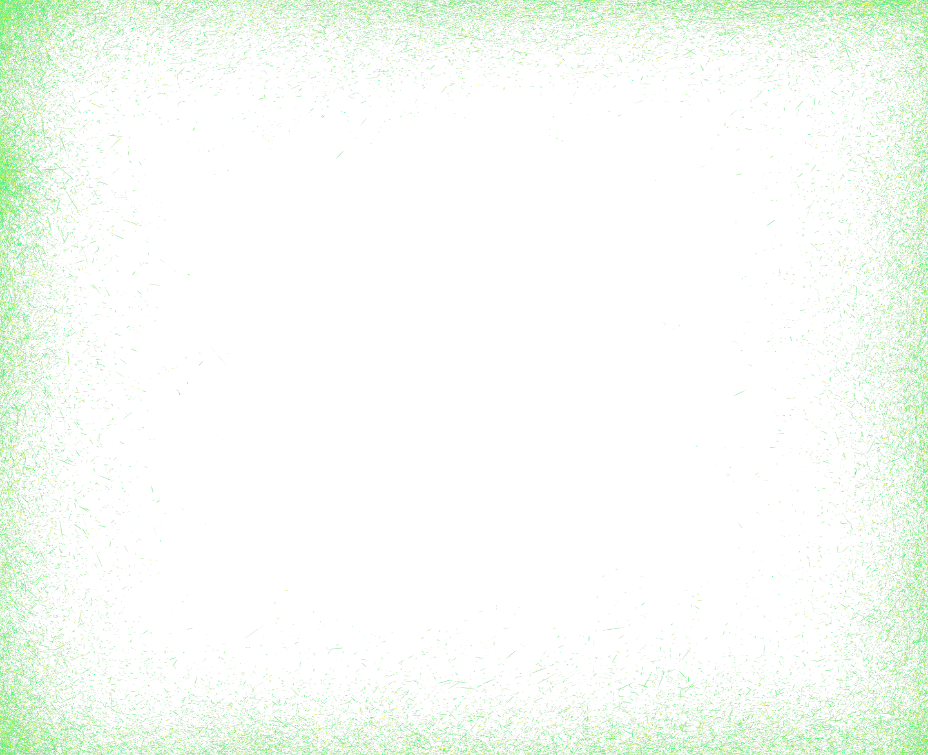 Інформація про територію, 
закріплену за конкретним закладом освіти у встановленому законом порядку

Прийом дітей у ЗДО здійснюється 
незалежно від адреси проживання
Інформація про земельну ділянку, на якій розташований заклад освіти
Юридична адреса ЗДО
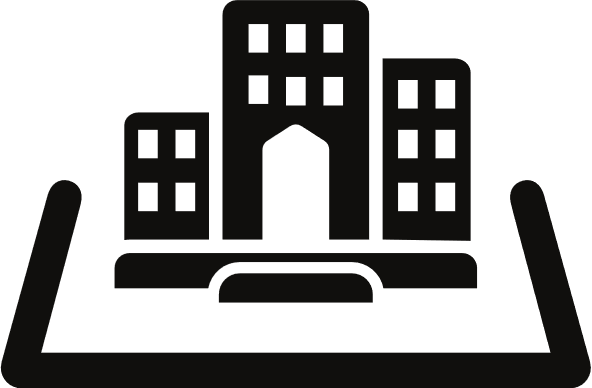 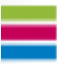 Експертус
emetodyst.expertus.com.ua
Ліцензований обсяг та фактична кількість осіб, які навчаються у ЗДО
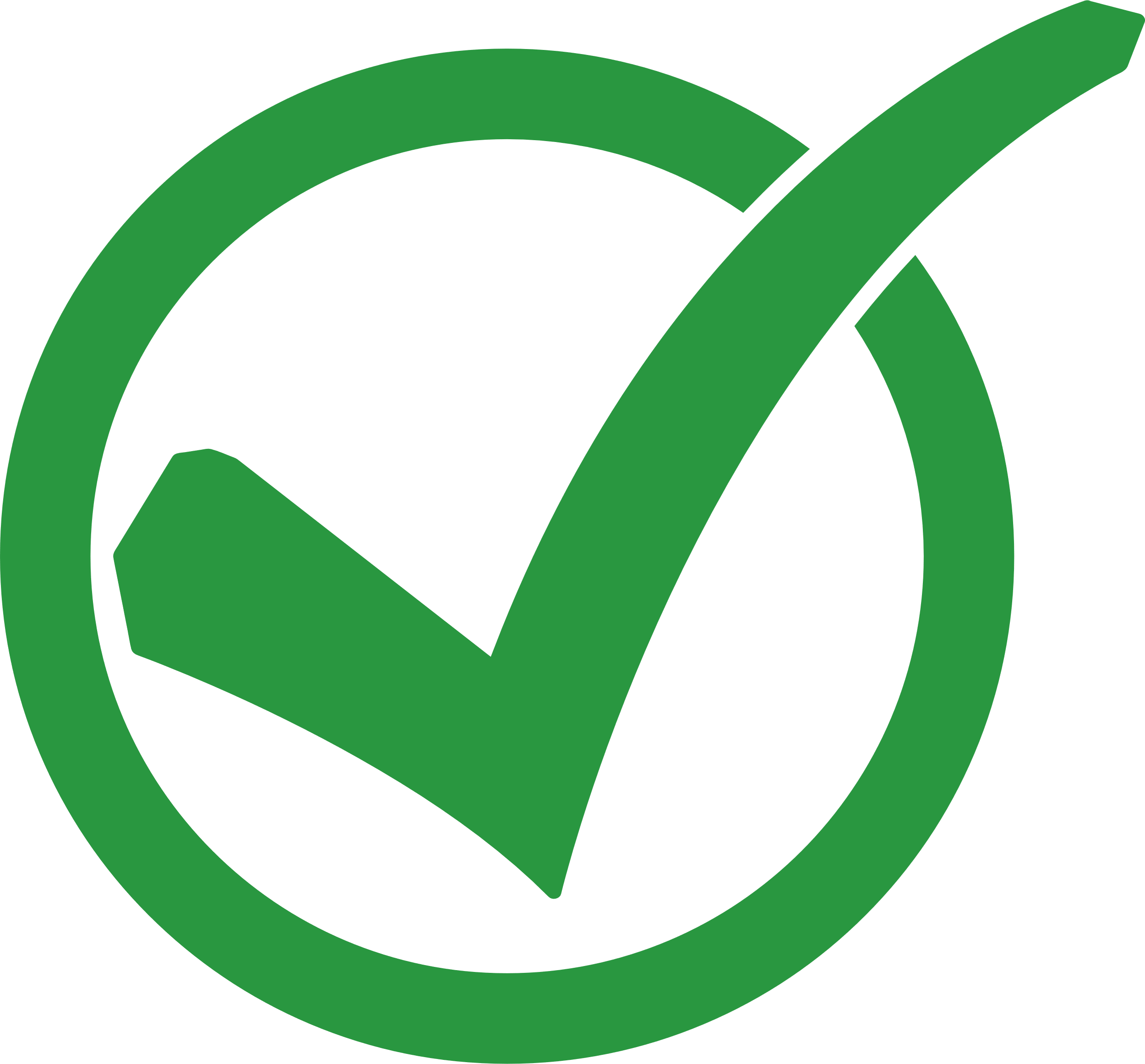 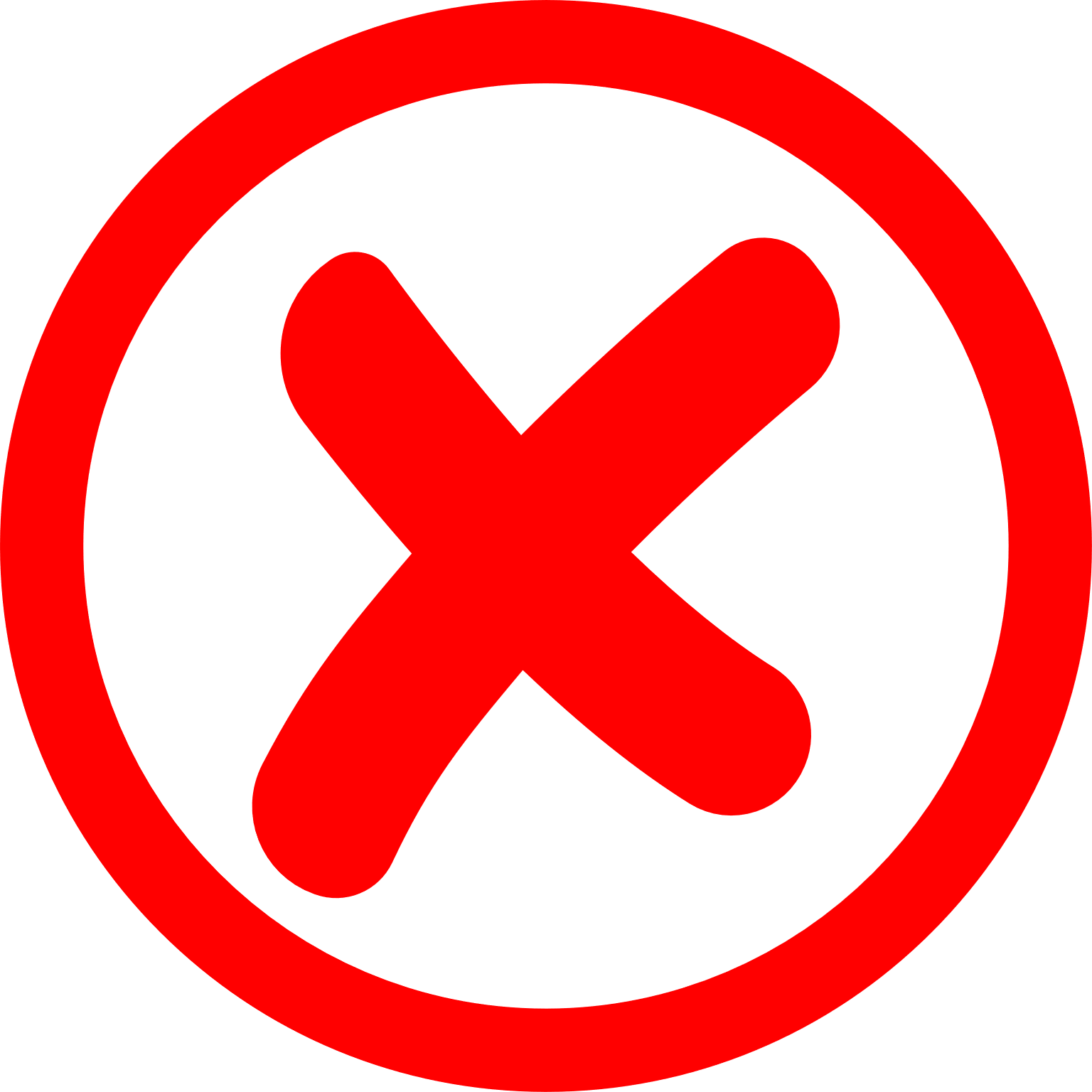 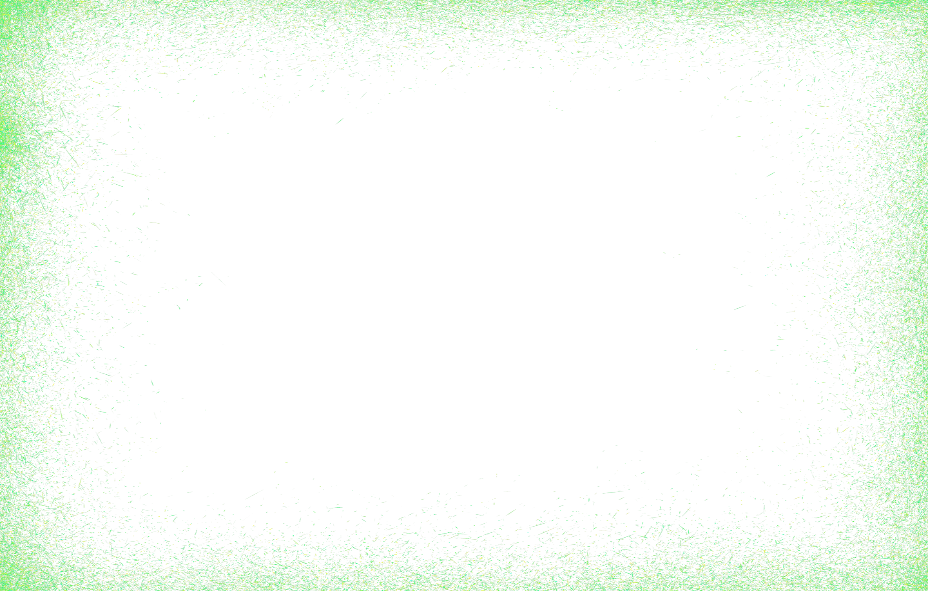 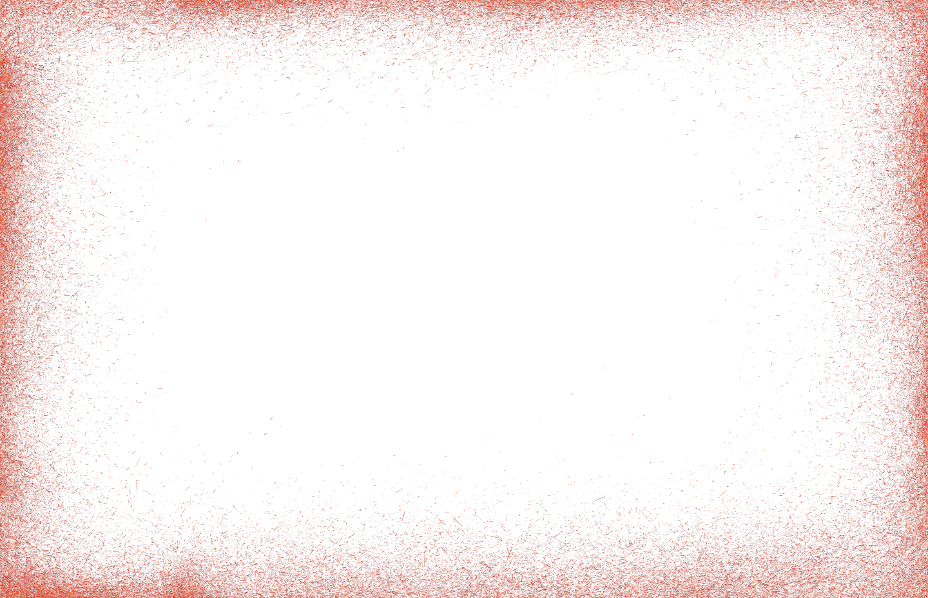 Інформація про ліцензований обсяг, визначений ліцензією, і актуальна інформація про фактичну кількість здобувачів освіти
списки дітей з датами народження;
фактична кількість дітей без зазначення дати станом на...
 проєктна потужність
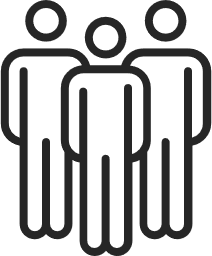 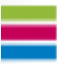 Експертус
emetodyst.expertus.com.ua
Мова освітнього процесу
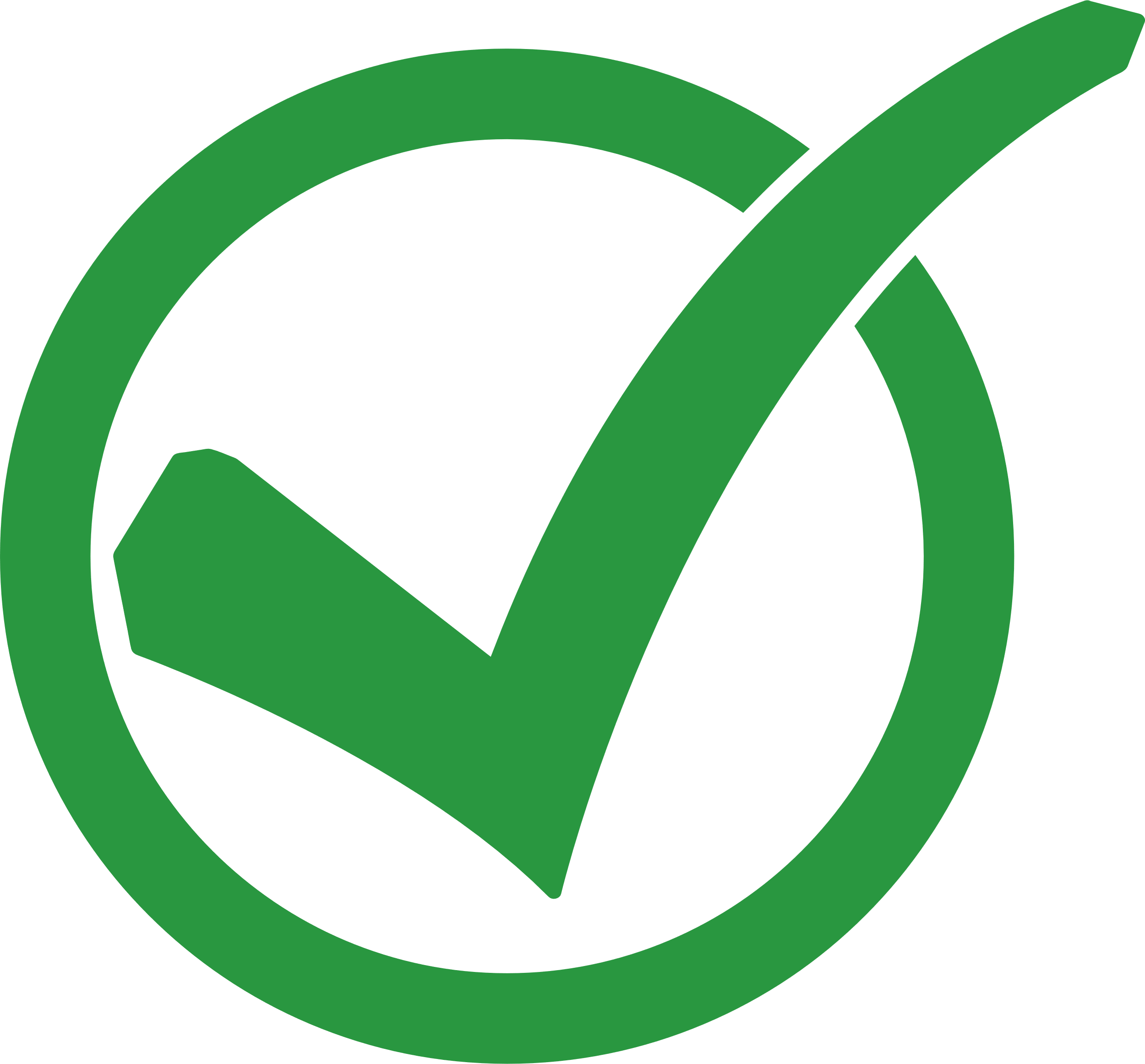 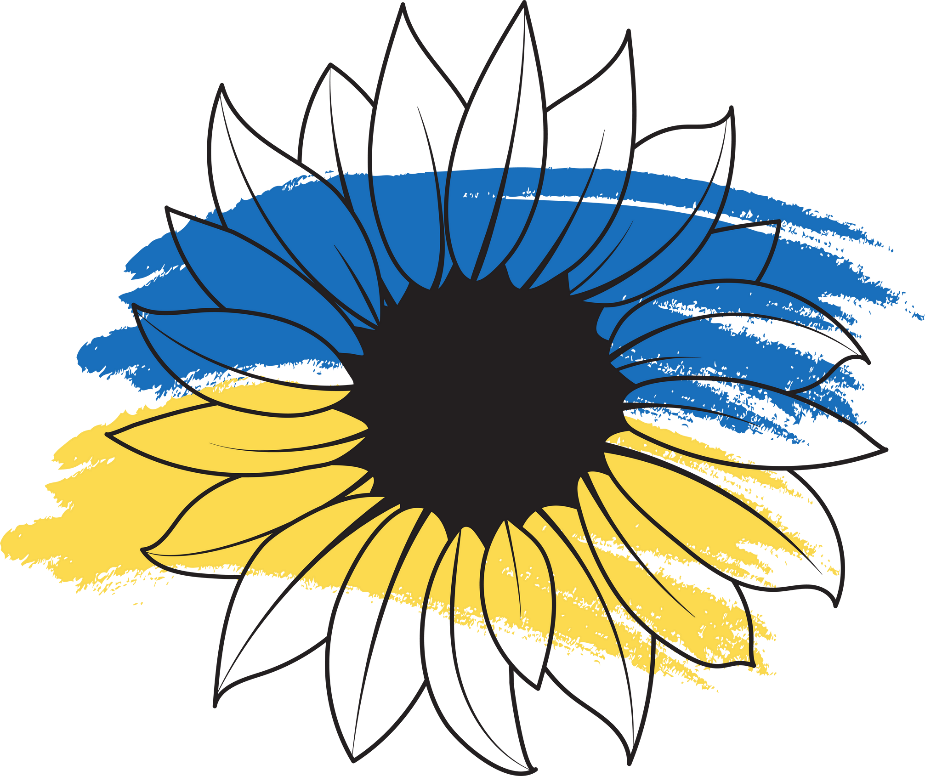 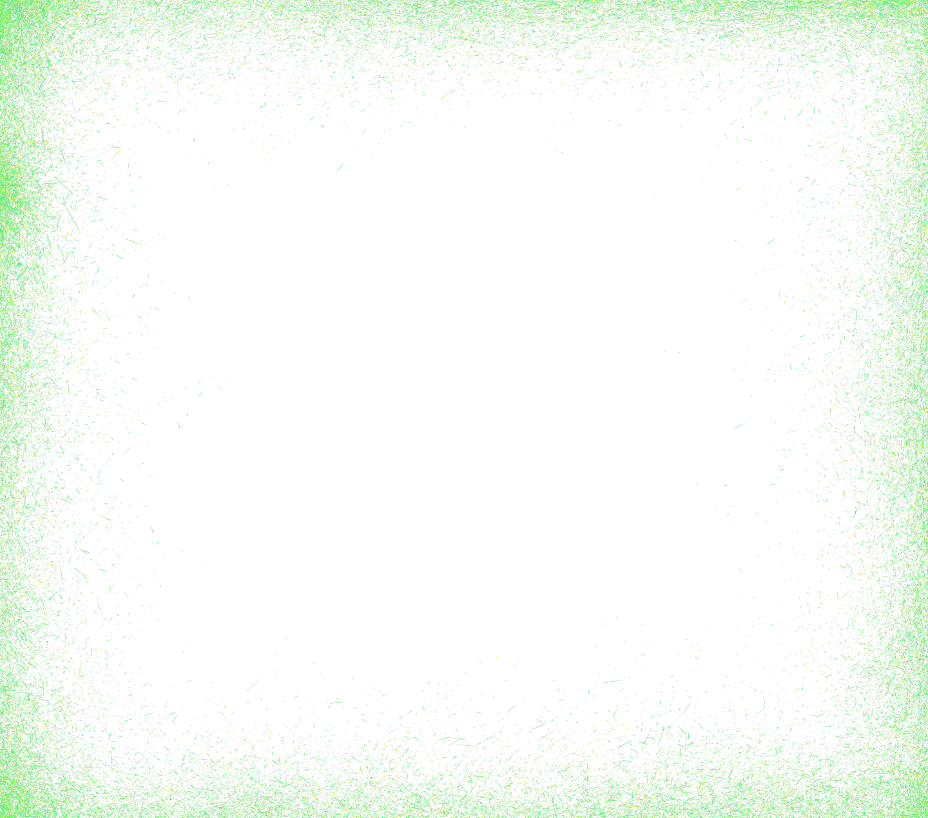 Відповідно до ч. 1 ст. 10 Закону України «Про дошкільну освіту» мовою освітнього процесу в закладах освіти є державна мова

Згідно ст. 10 Конституції України державною мовою в Україні є 
українська мова
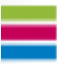 Експертус
emetodyst.expertus.com.ua
Наявність вакантних посад, порядок і умови проведення конкурсу на їх заміщення
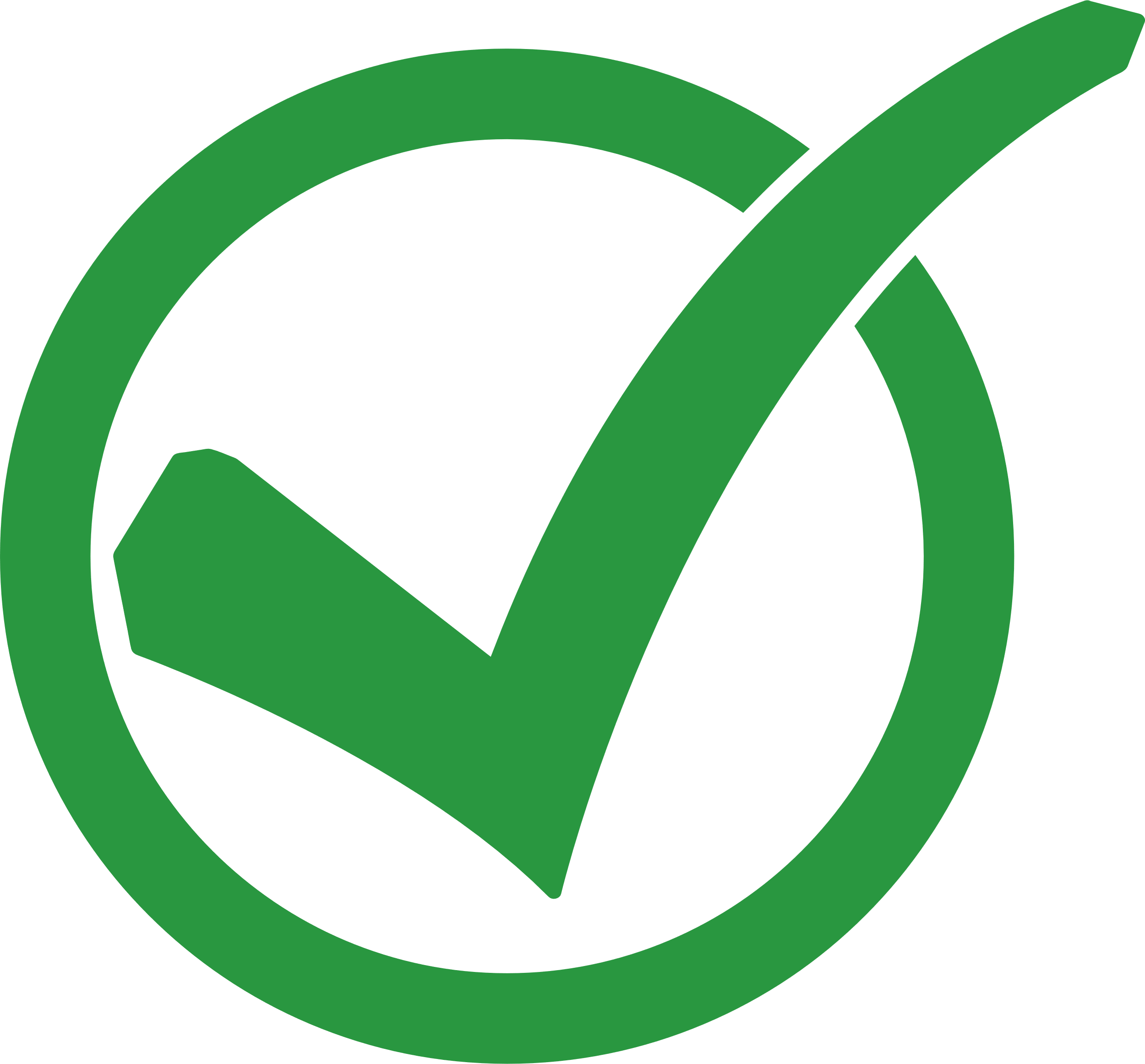 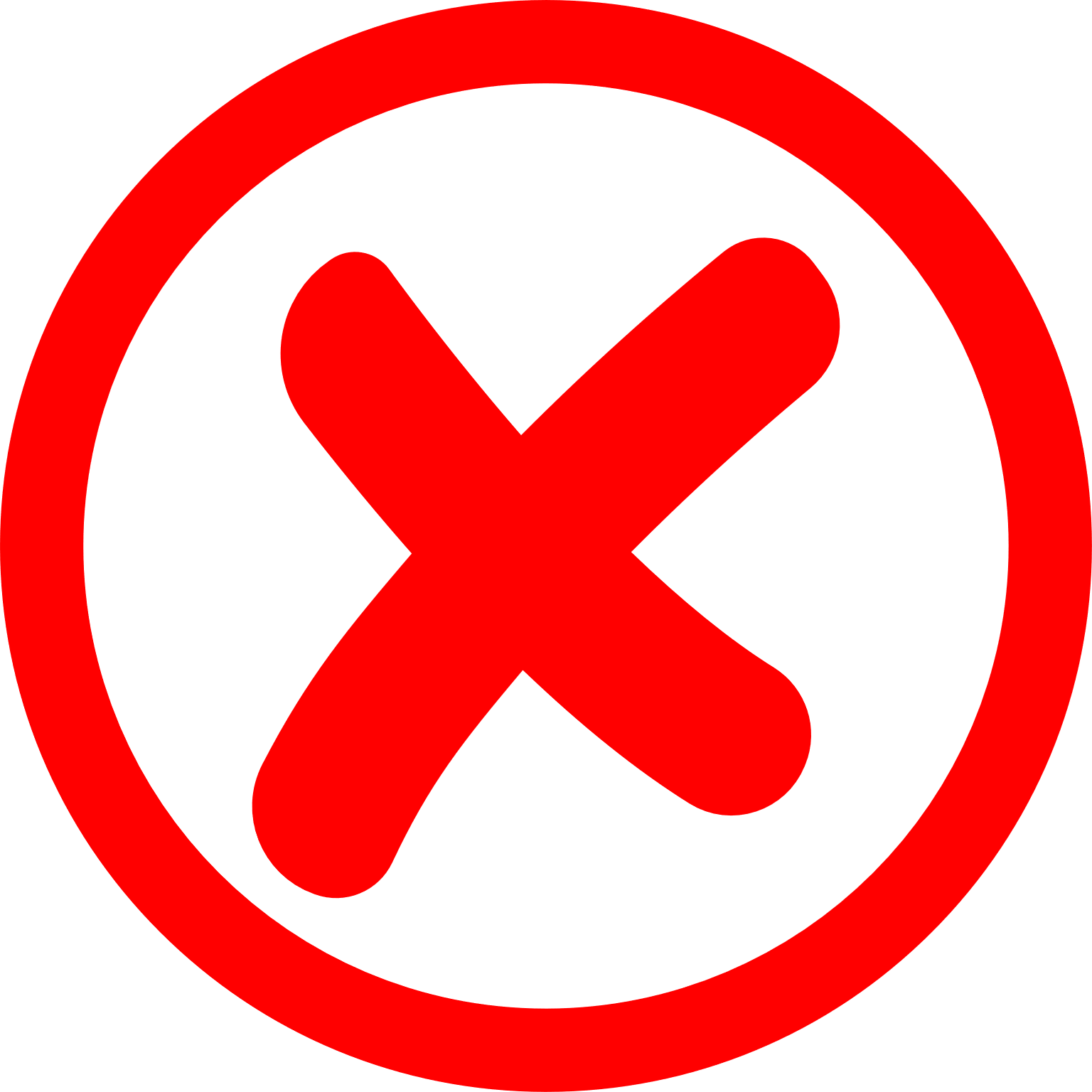 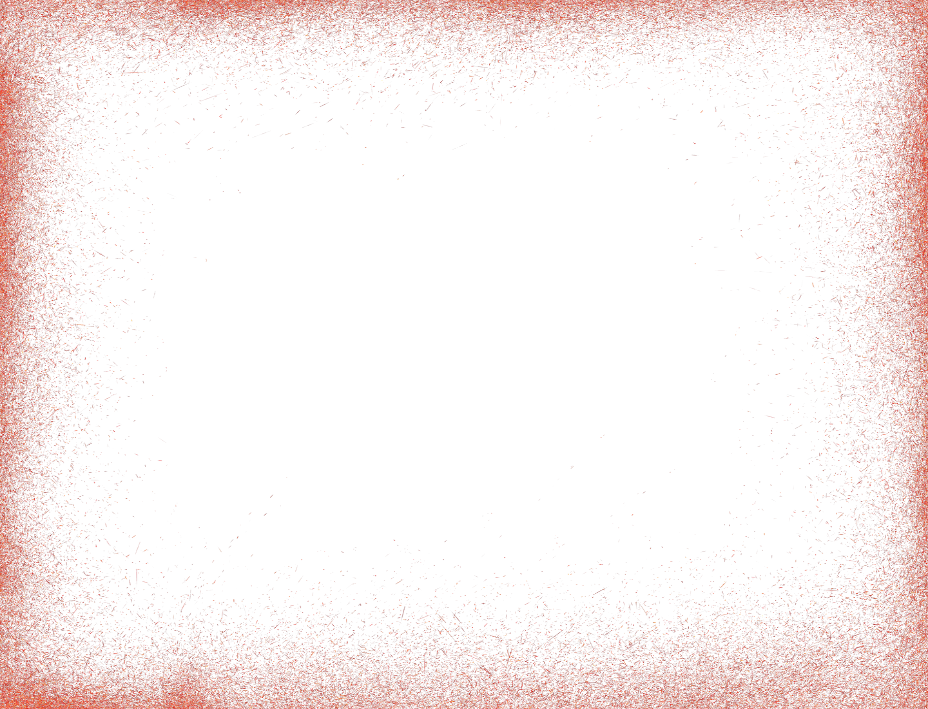 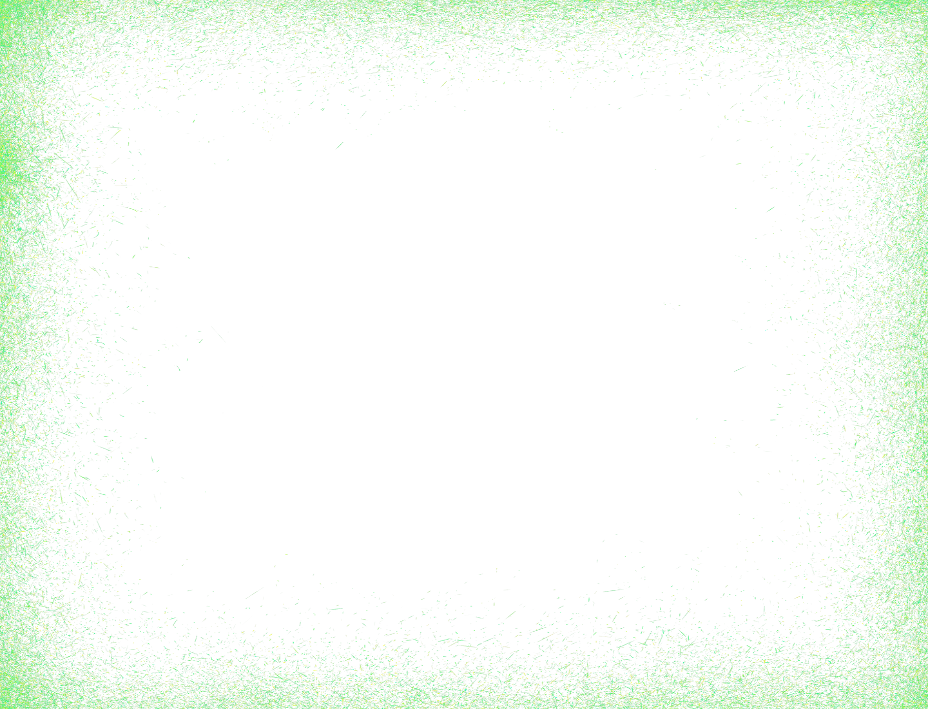 Інформація про відсутність чи наявність вакантних посад на вебсайті закладу освіти вказує чи забезпечений заклад освіти працівниками відповідно штатного розпису
Штатний розпис
Наявність вакансії без зазначення дати
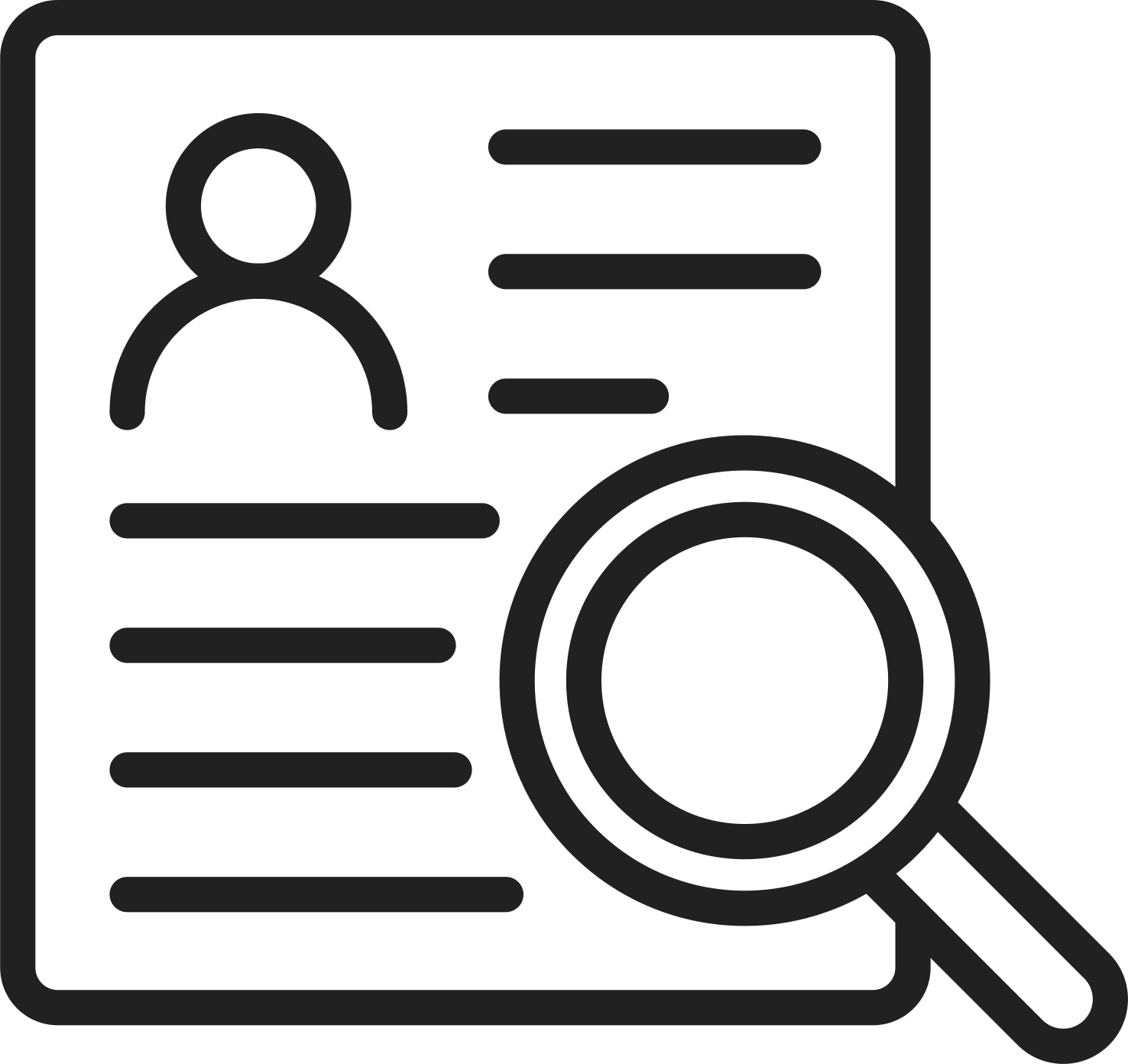 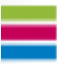 Експертус
emetodyst.expertus.com.ua
Матеріально-технічне забезпечення ЗДО
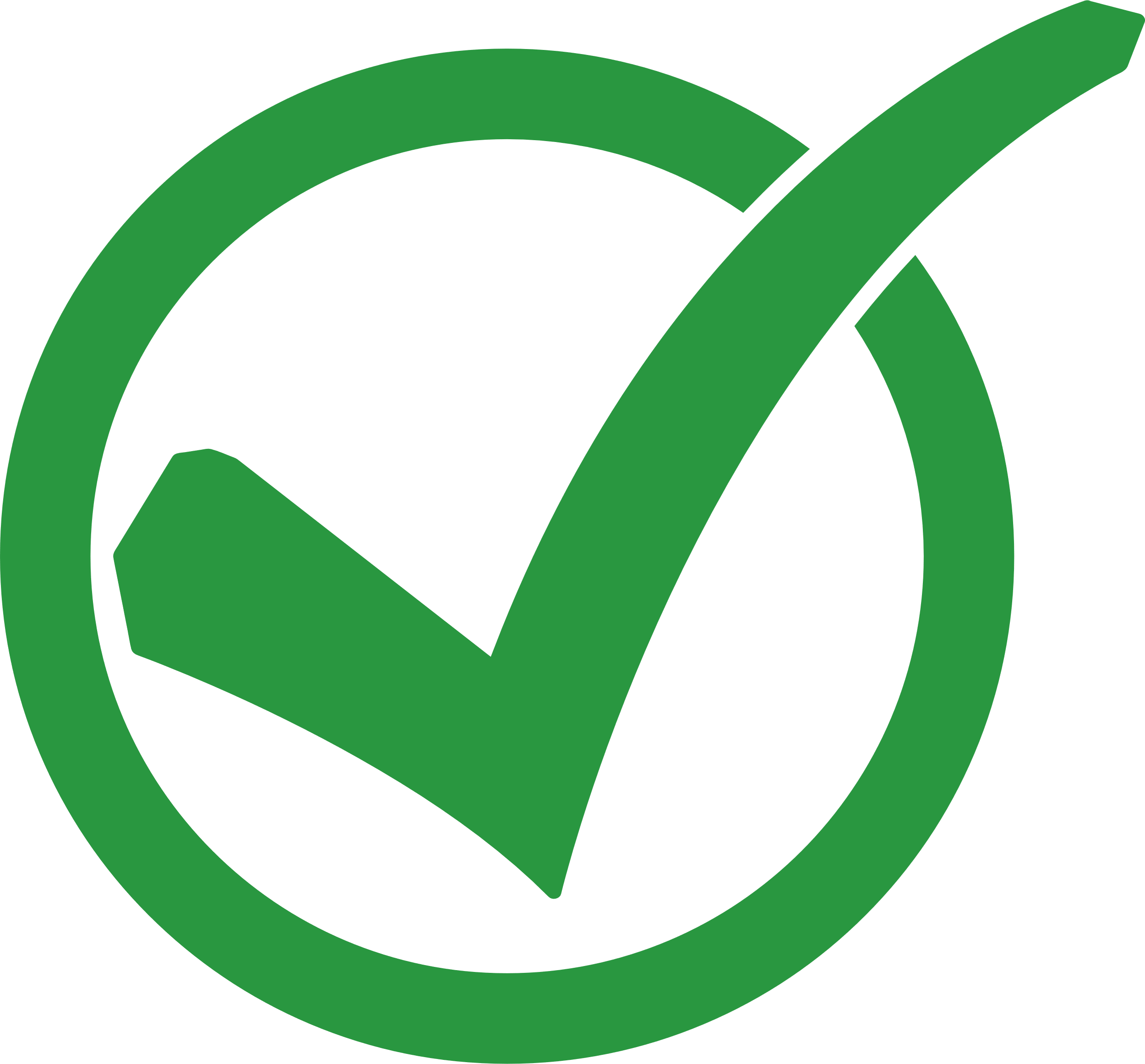 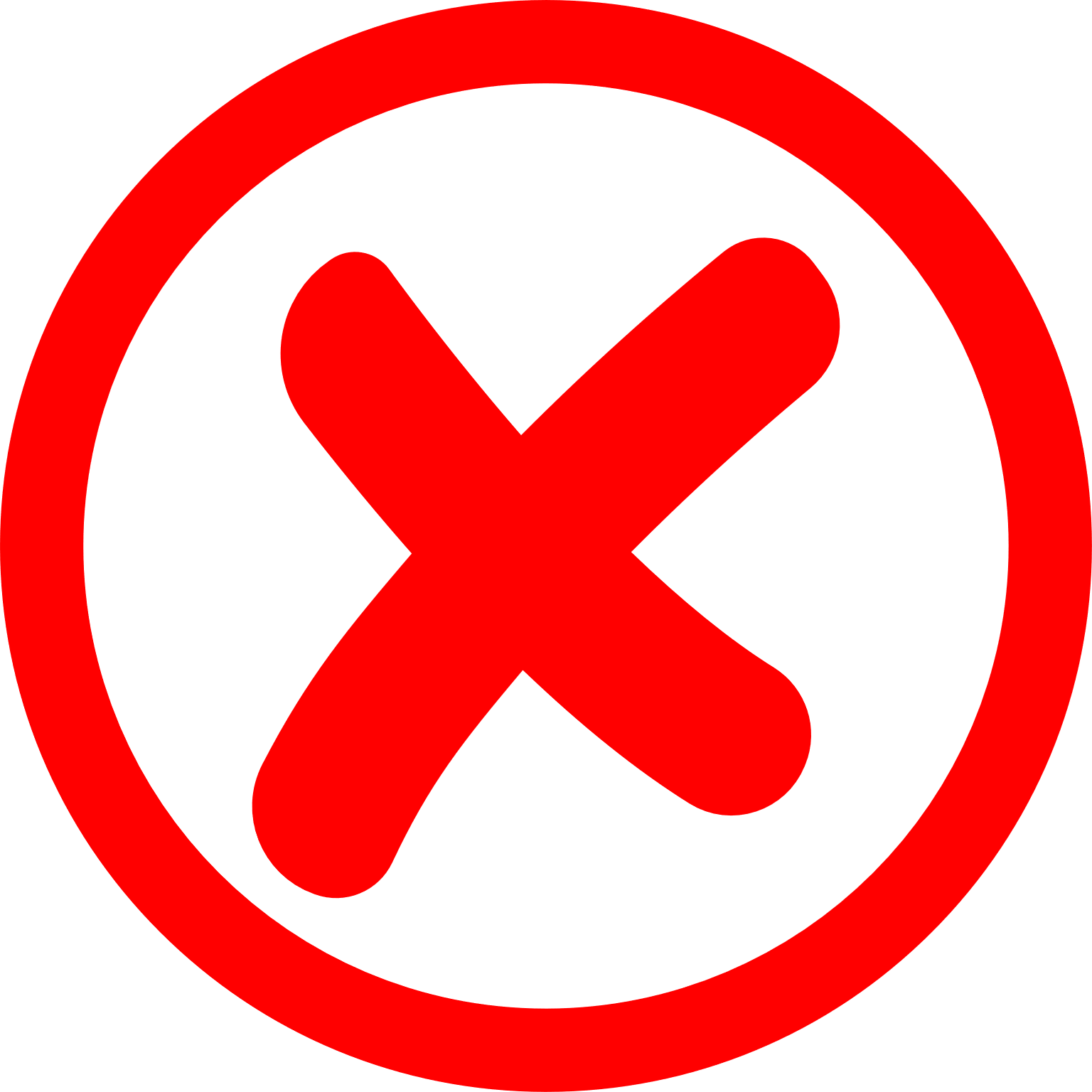 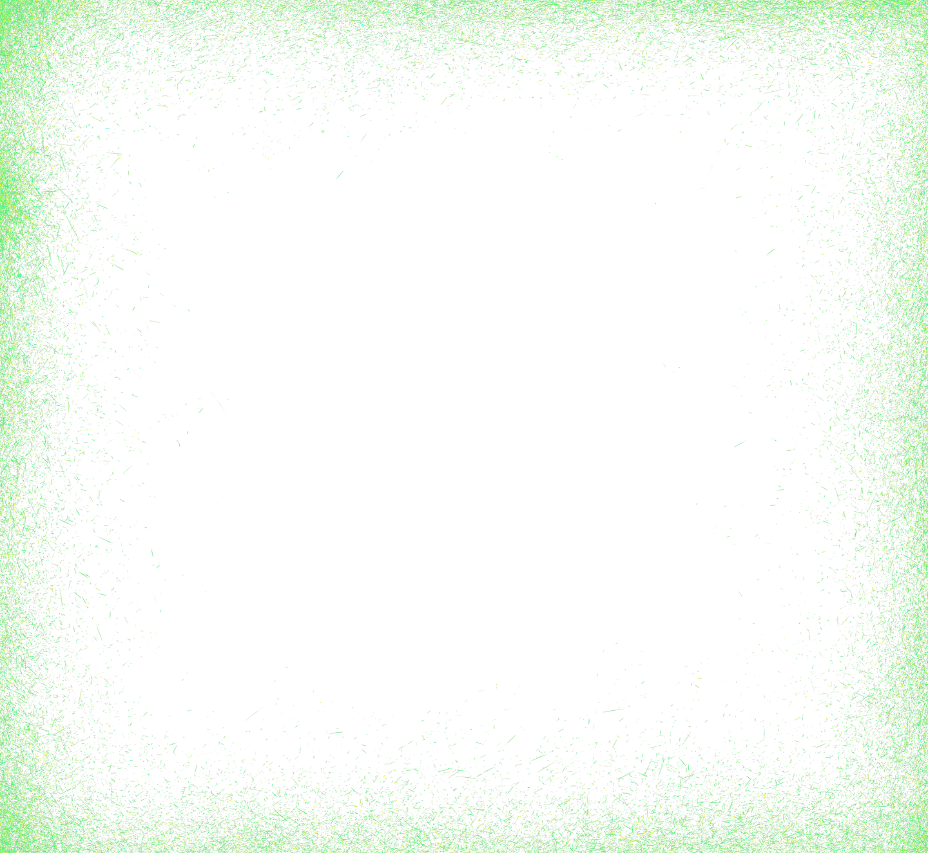 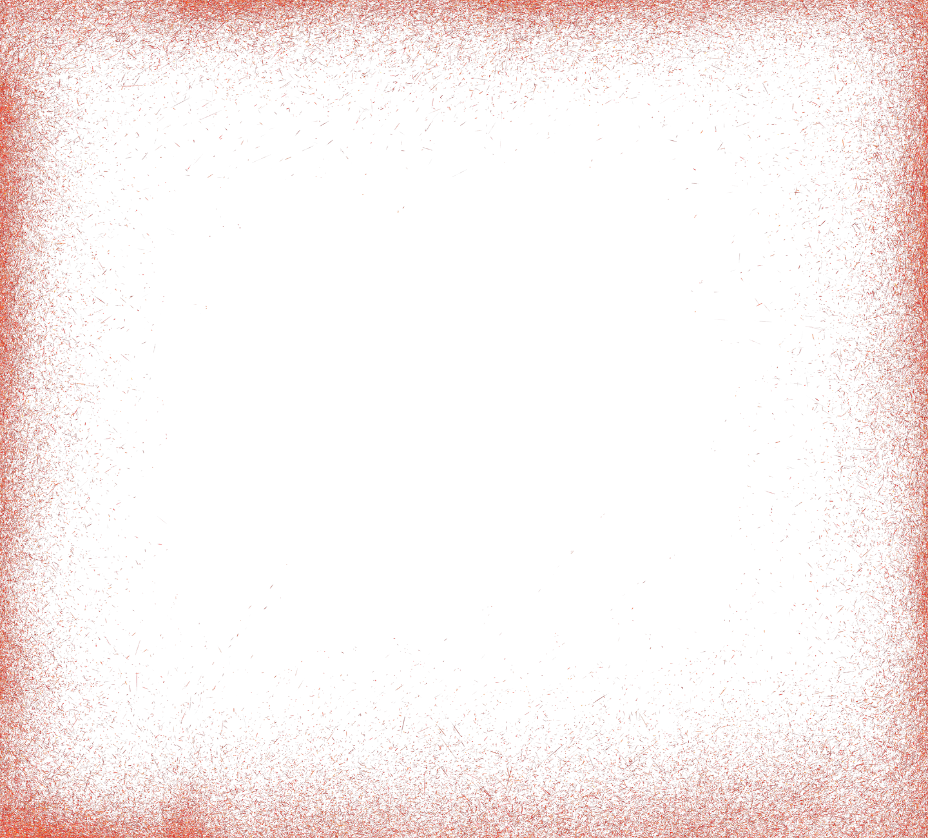 Інформація про наявність створених умов (приміщень, залів, кабінетів тощо), їх наповненість та забезпеченість, відповідність  вимогам законодавства у сфері дошкільної освіти, безпеки життєдіяльності дітей та охорони праці

Можна зробити витяг зі звіту 85-к:
 розділ V «Відомості про матеріально-технічну базу», 
розділ VІ «Відомості про використання сучасних інформаційних технологій»
Інформація про наявність обладнання матеріалів (інвентаризаційні описи)
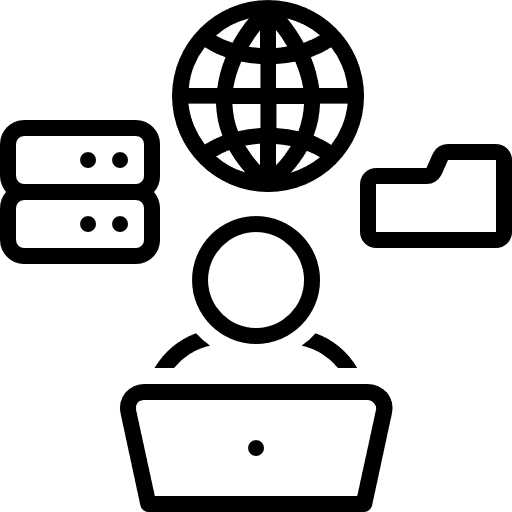 emetodyst.expertus.com.ua
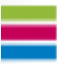 Експертус
Розмір плати за харчування
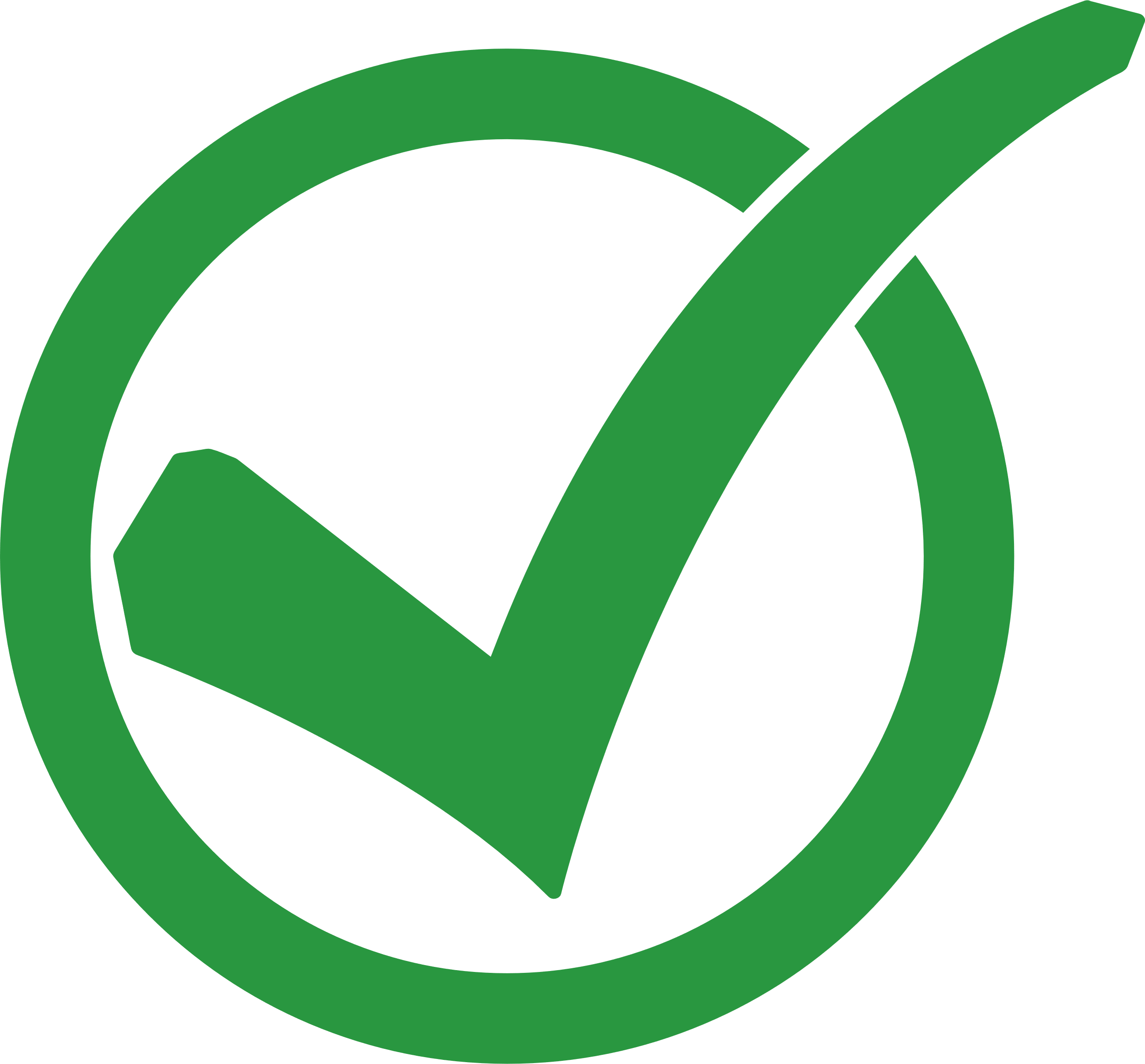 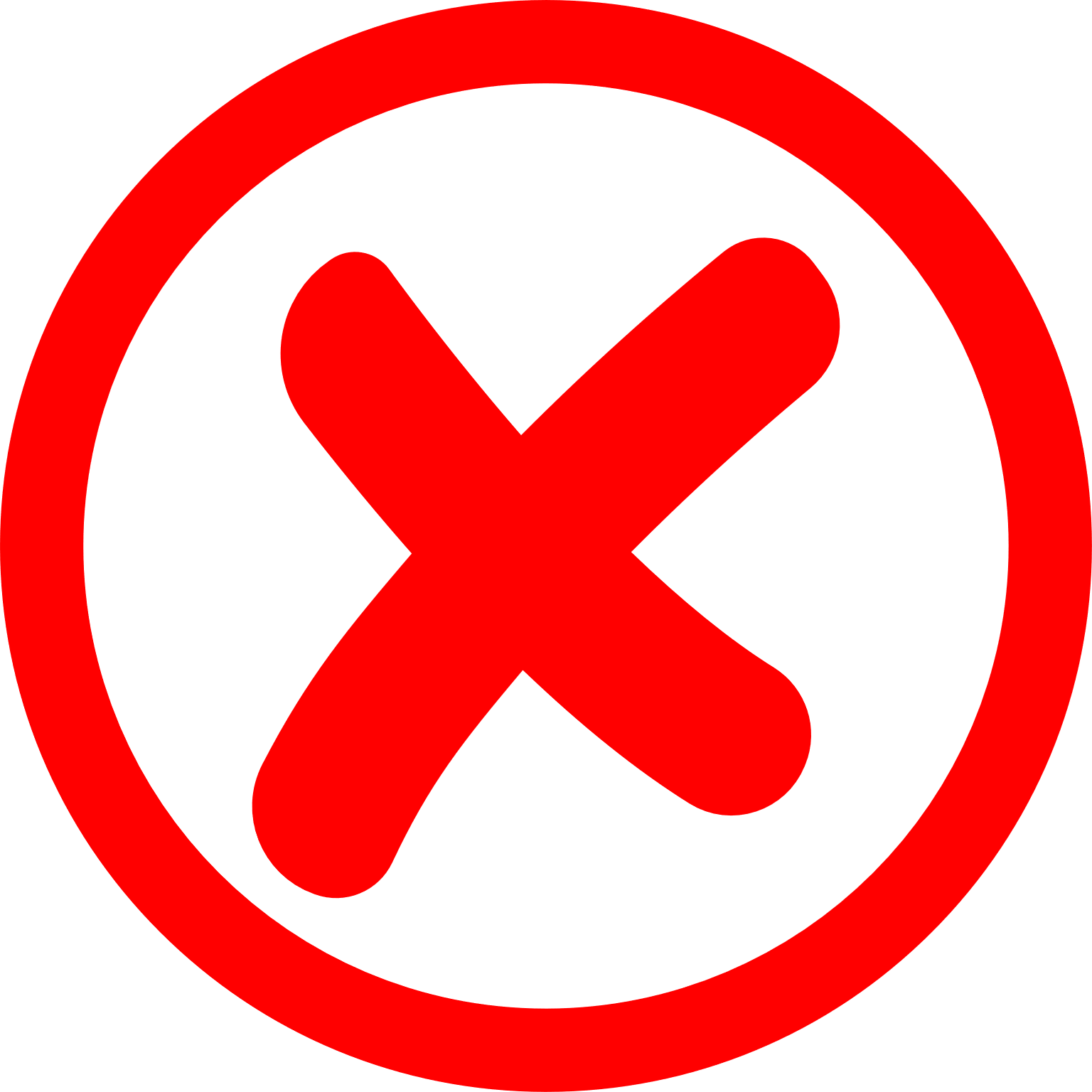 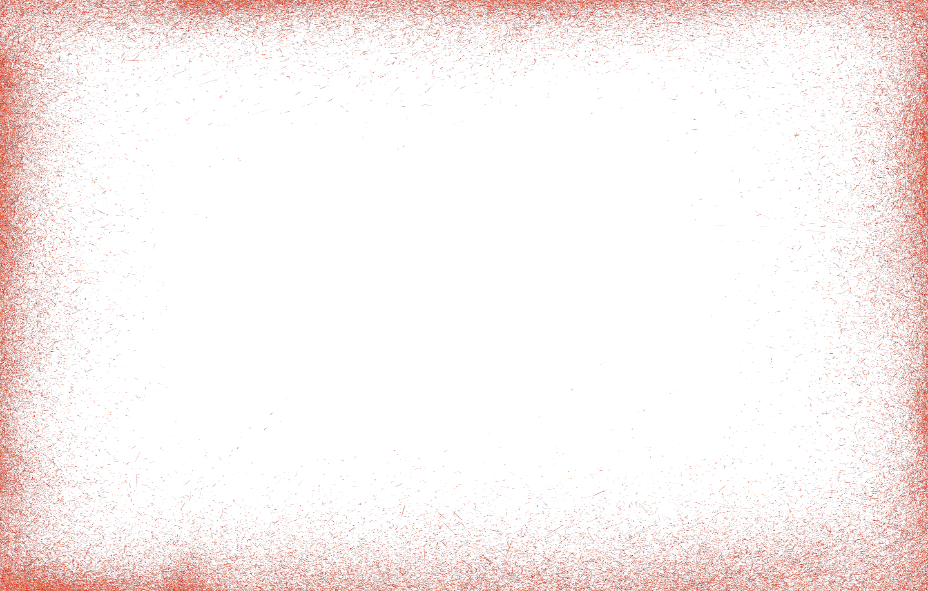 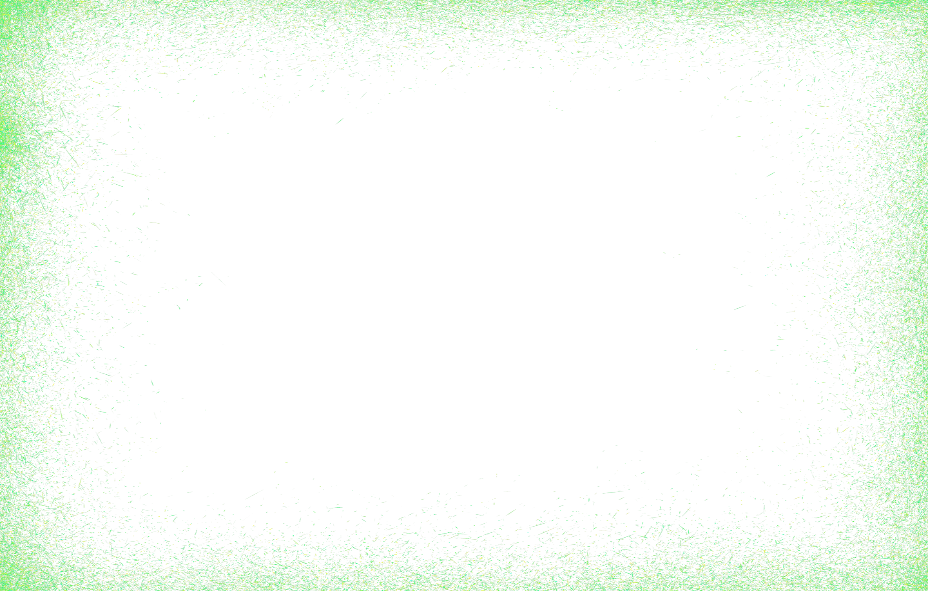 Рішення засновника про встановлення розміру плати за харчування
Пільгові категорії дітей
Нормативні документи про організацію харчування
Норми харчування
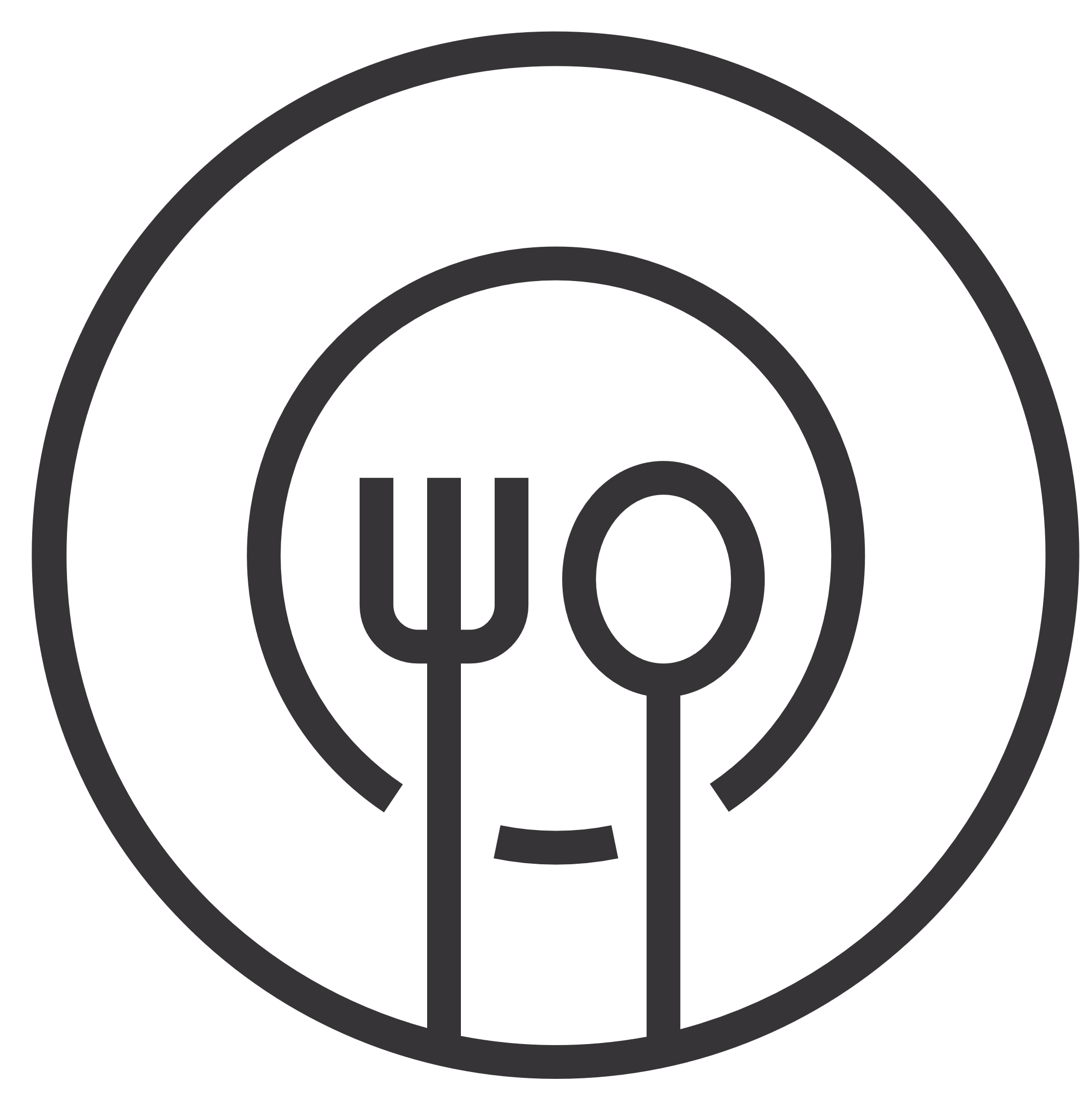 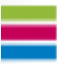 Експертус
emetodyst.expertus.com.ua
Результати моніторингу якості освіти
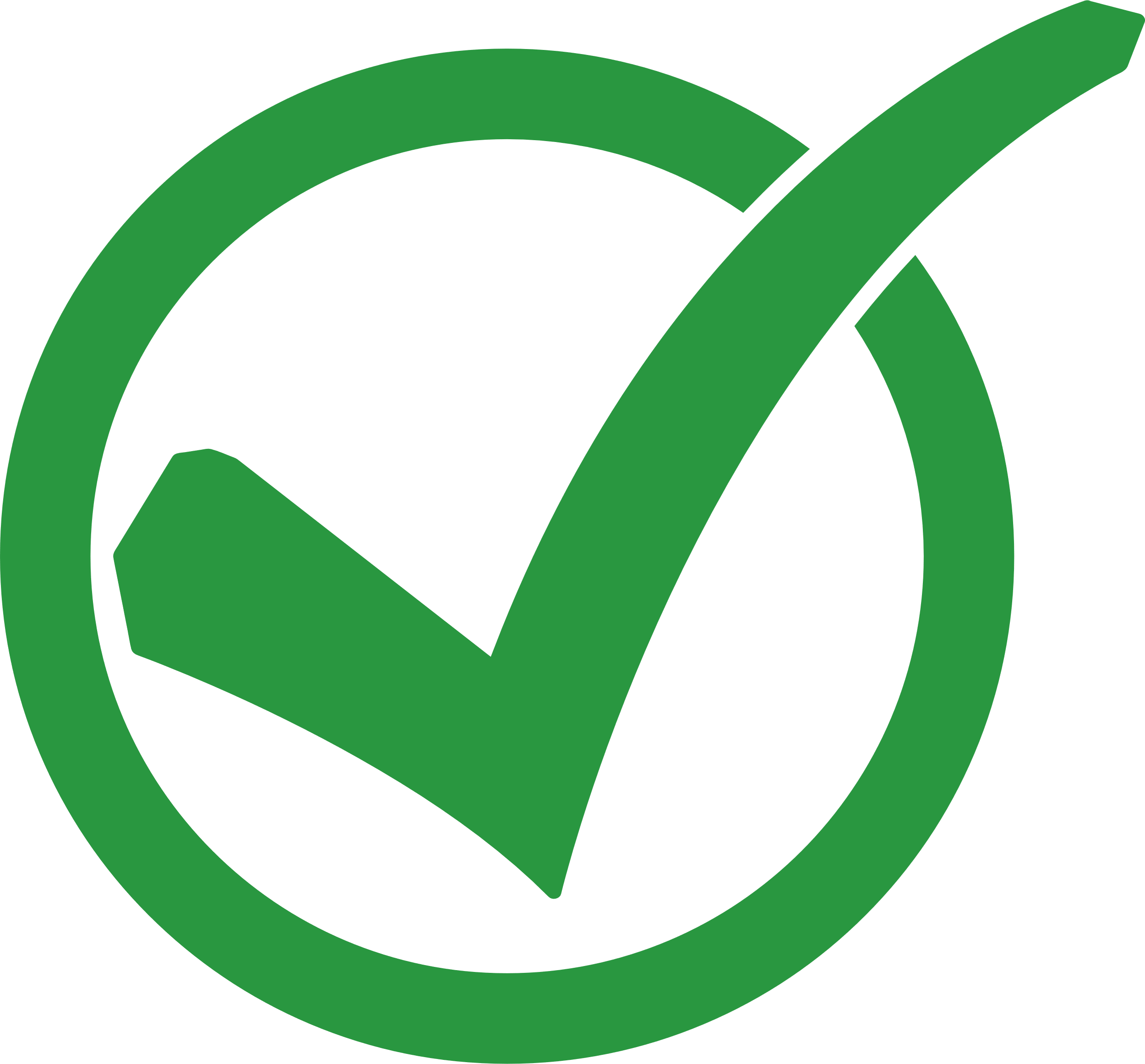 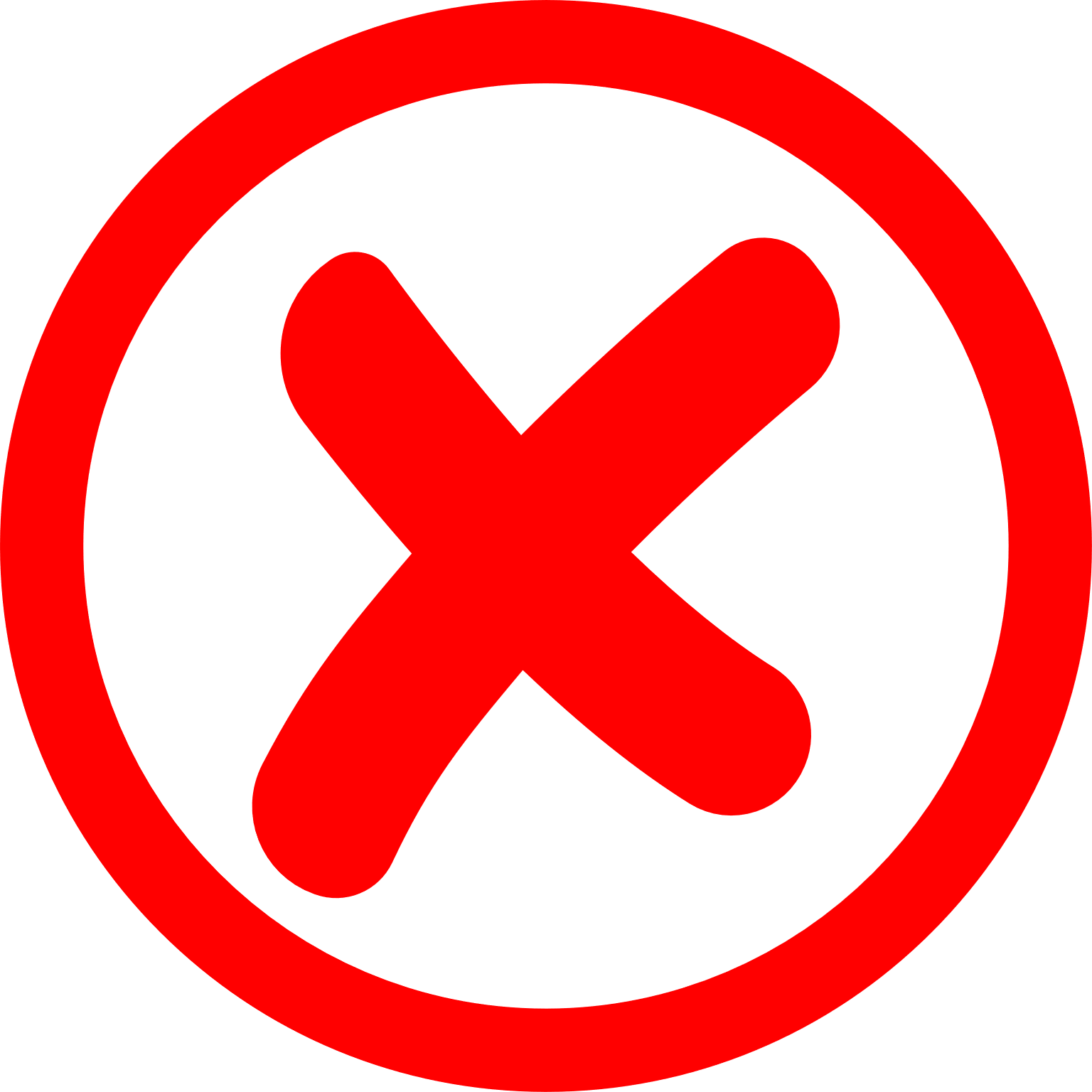 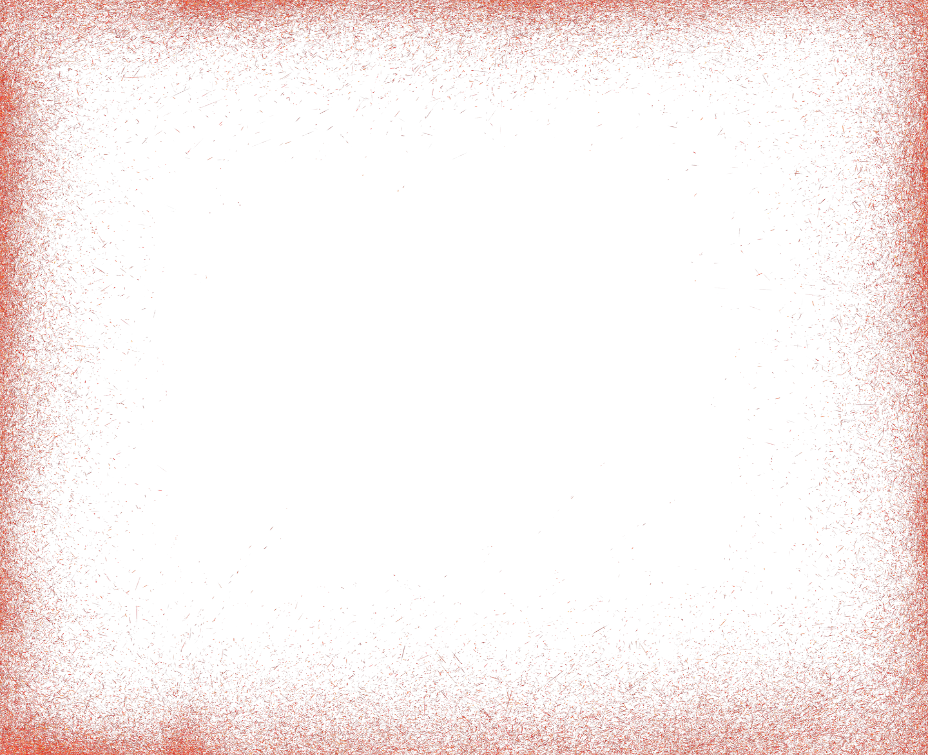 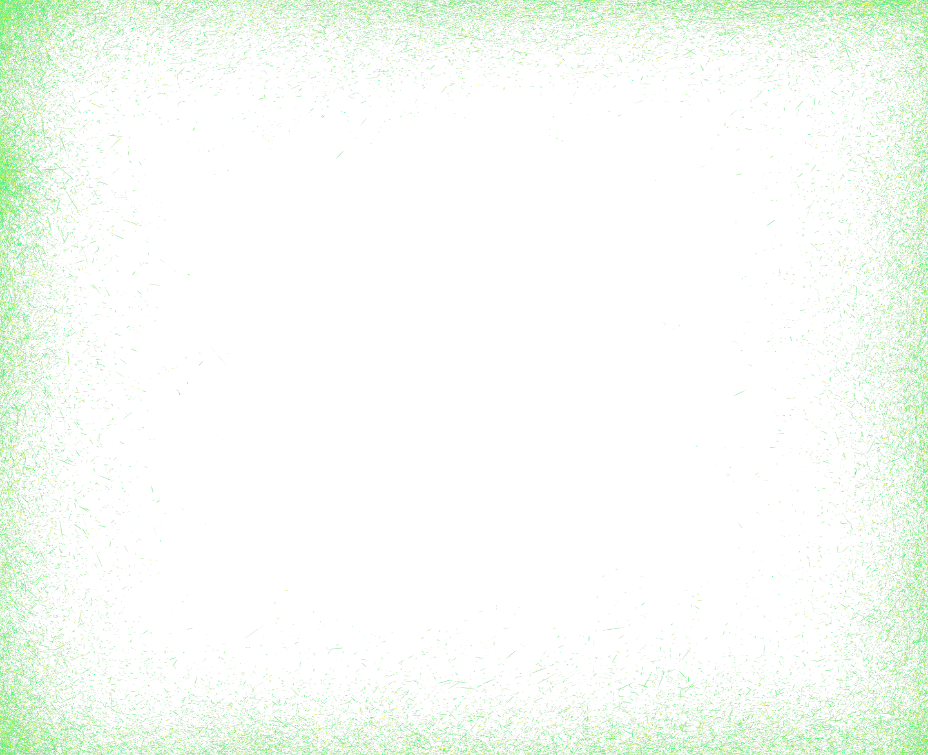 Результати кожного здобувача освіти
Індикатори та шкала(и), використана(і) для визначення результатів моніторингу, а також методика, застосована для їх обрахунків
Результати моніторингу якості освіти, проведеного у визначеному законом порядку, або інформація про відсутність результатів моніторингу

Таблиці, діаграми, графіки та інші форми узагальнення інформації
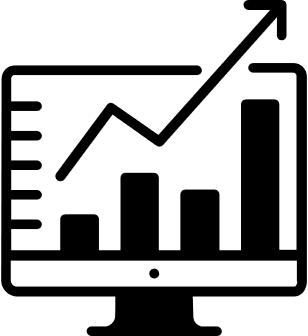 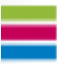 Експертус
emetodyst.expertus.com.ua
Річний звіт про діяльність закладу освіти
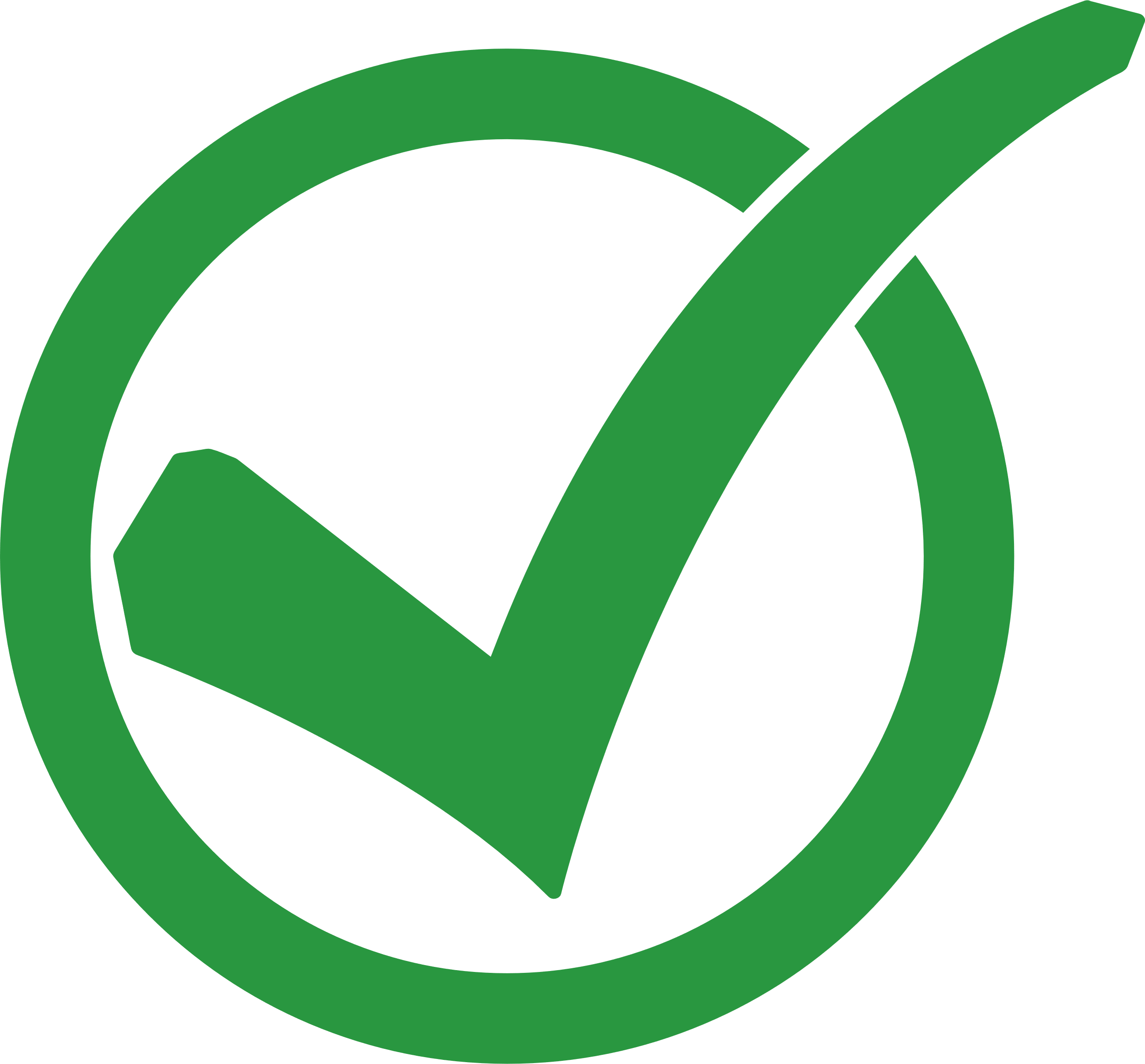 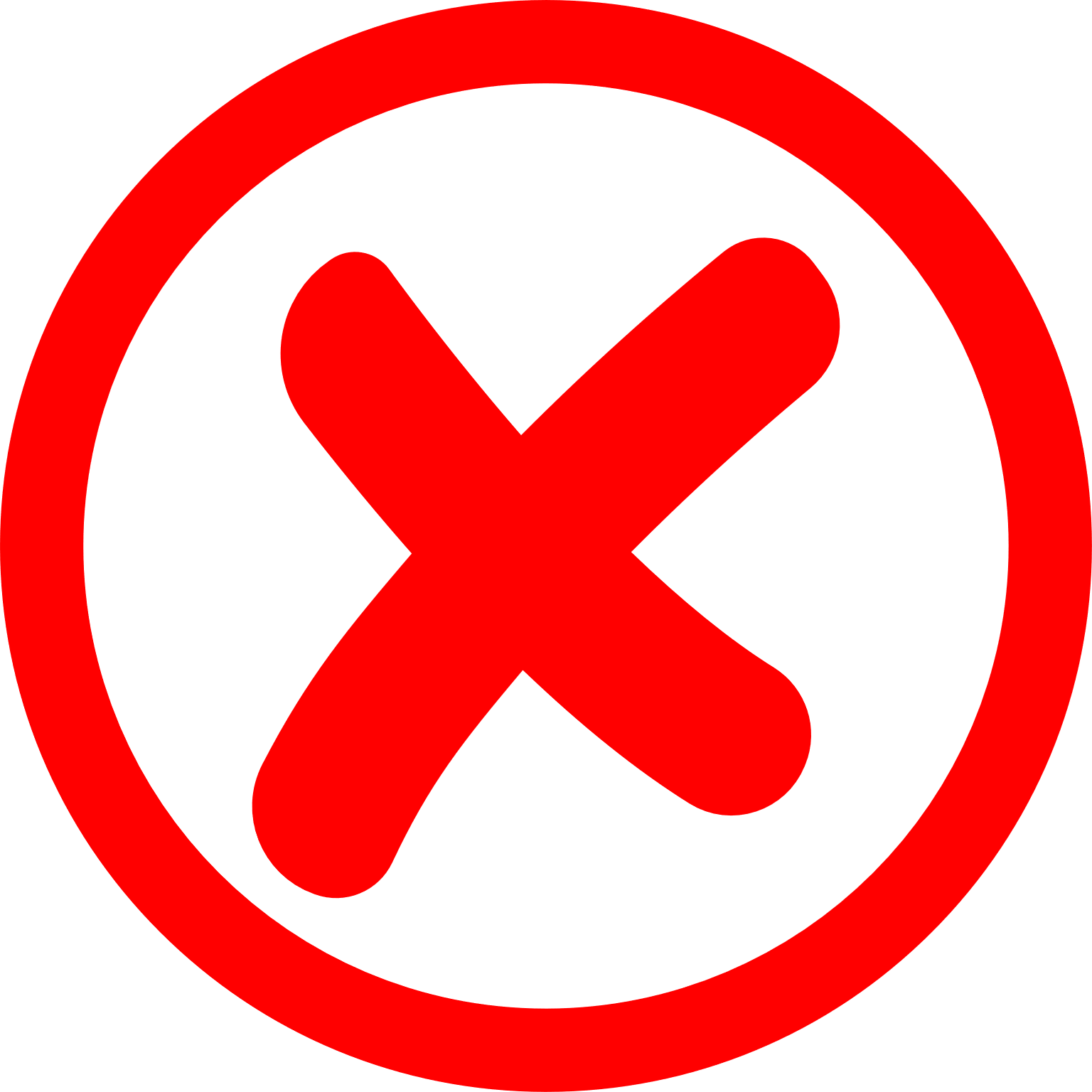 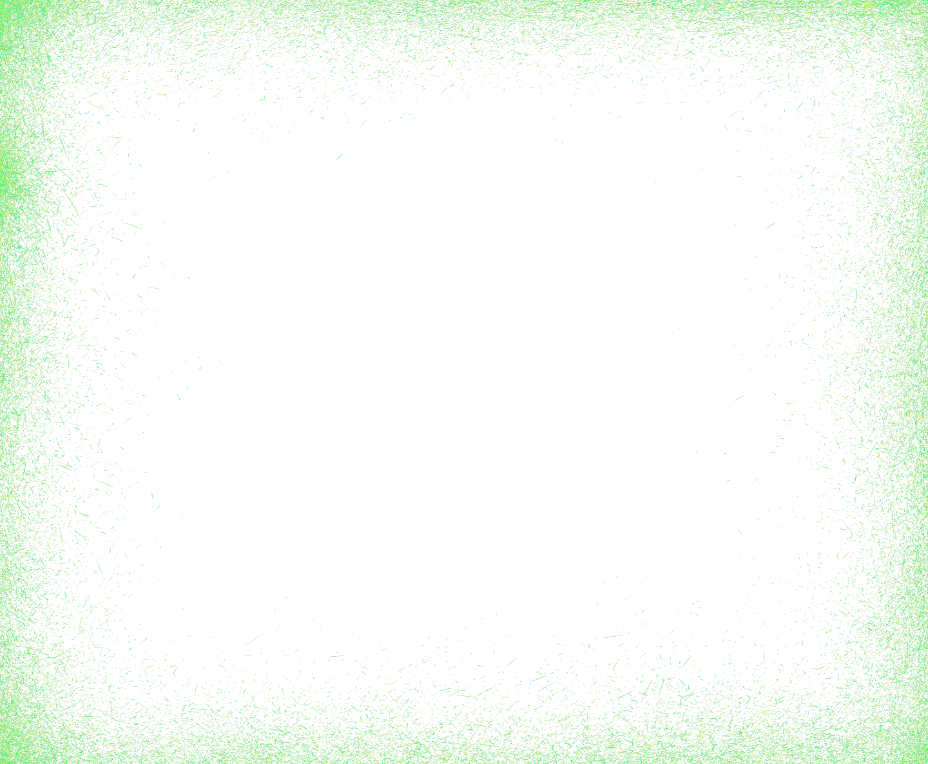 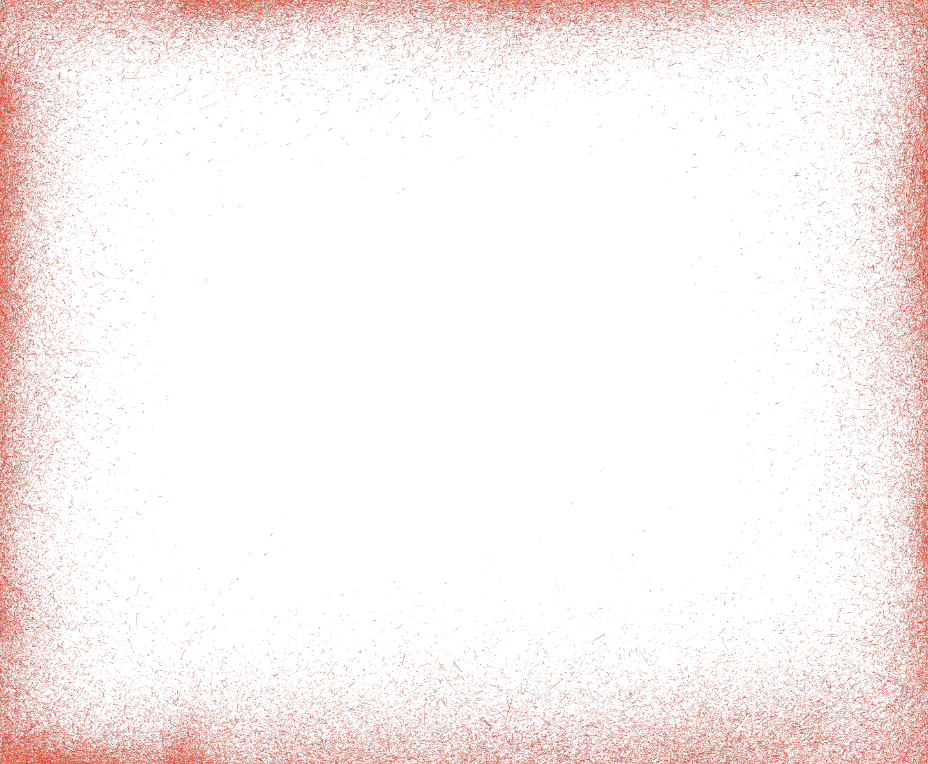 Зміст річного звіту про діяльність закладу освіти повинен містити інформацію з усіх питань, а також дату 
і номер протоколу загальних зборів (конференції), на яких він був заслуханий

Результати голосування
Рішення загальних зборів
Аналіз методичної роботи за рік
Аналіз щодо виконання плану роботи закладу за рік
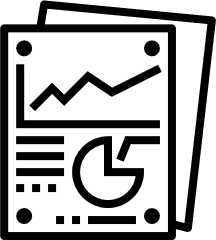 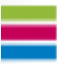 Експертус
emetodyst.expertus.com.ua
Правила прийому до закладу освіти
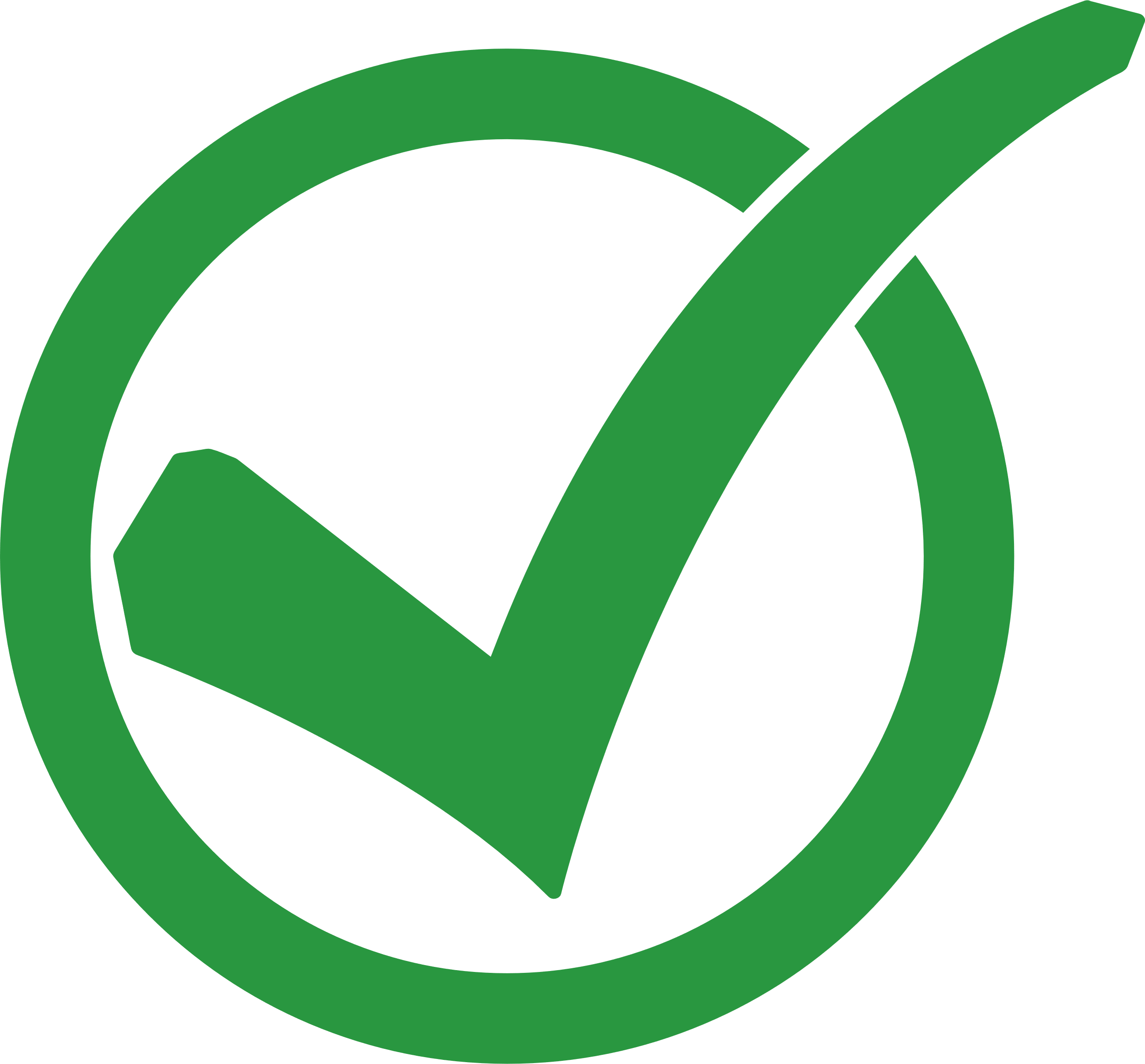 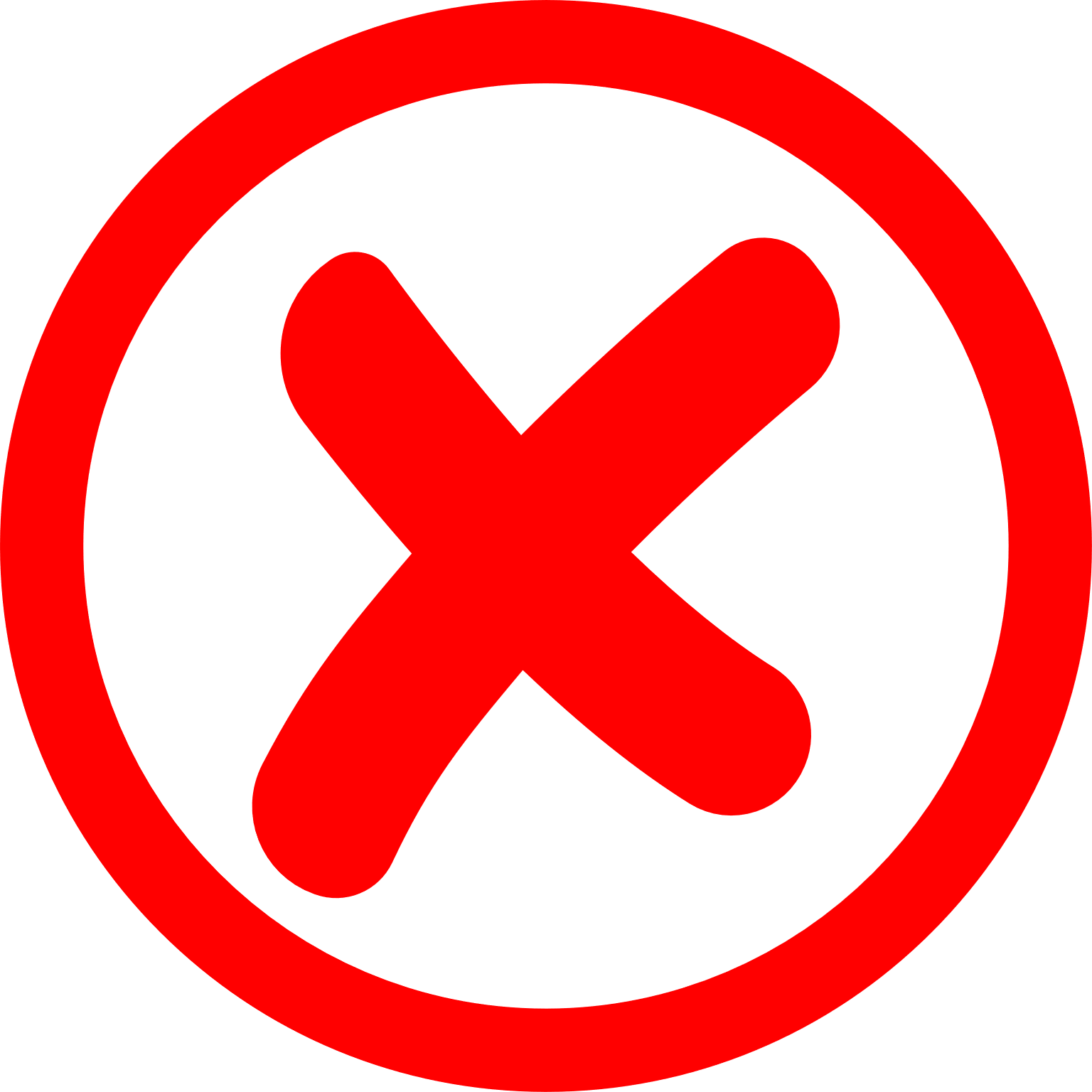 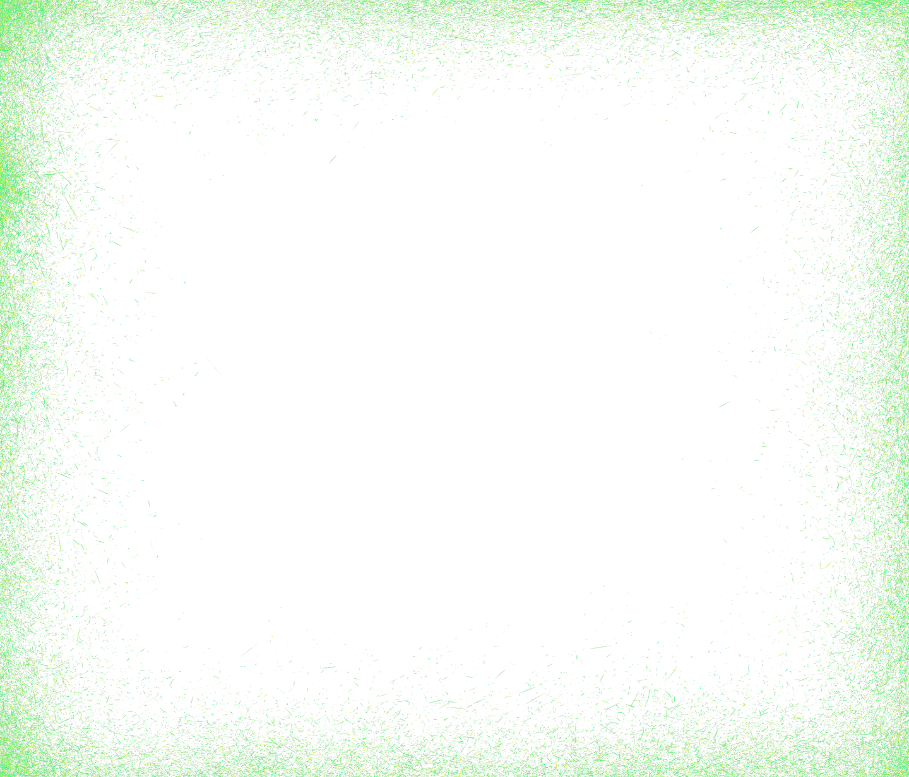 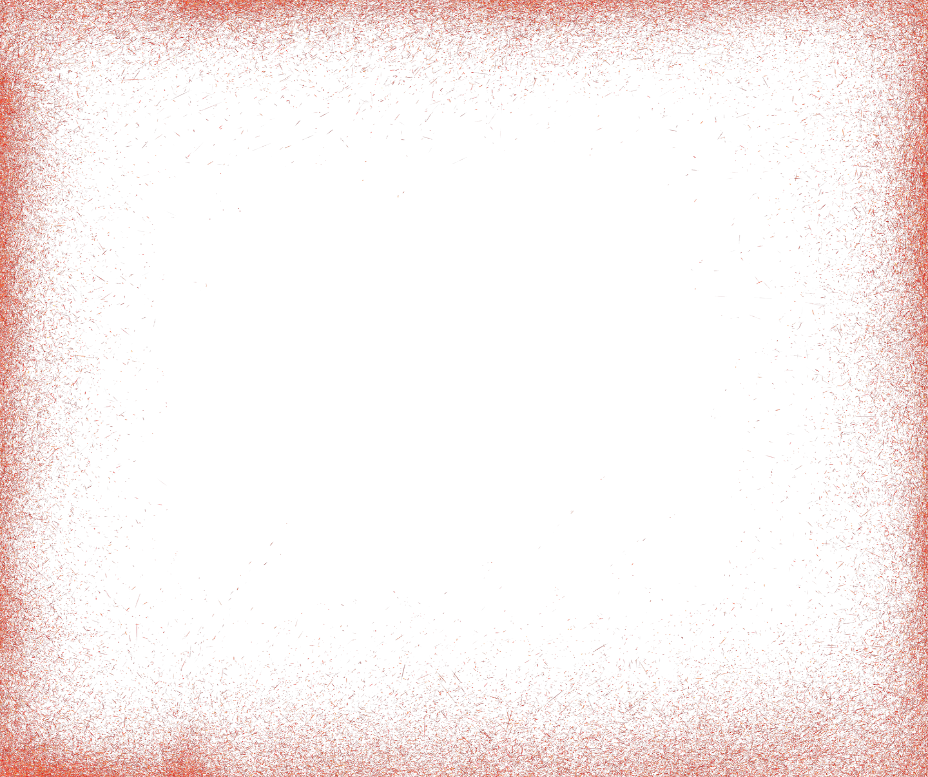 Умови реєстрації (при  наявності електронної системи)
Документи для зарахування
Умови зарахування в інклюзивну (спеціальну) групу
Пільги щодо першочерговості зарахування
.
Кількість груп, які функціонують
Кількість вільних місць в ЗДО
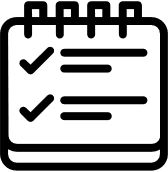 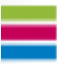 Експертус
emetodyst.expertus.com.ua
Умови доступності закладу освіти 
для навчання осіб з ООП
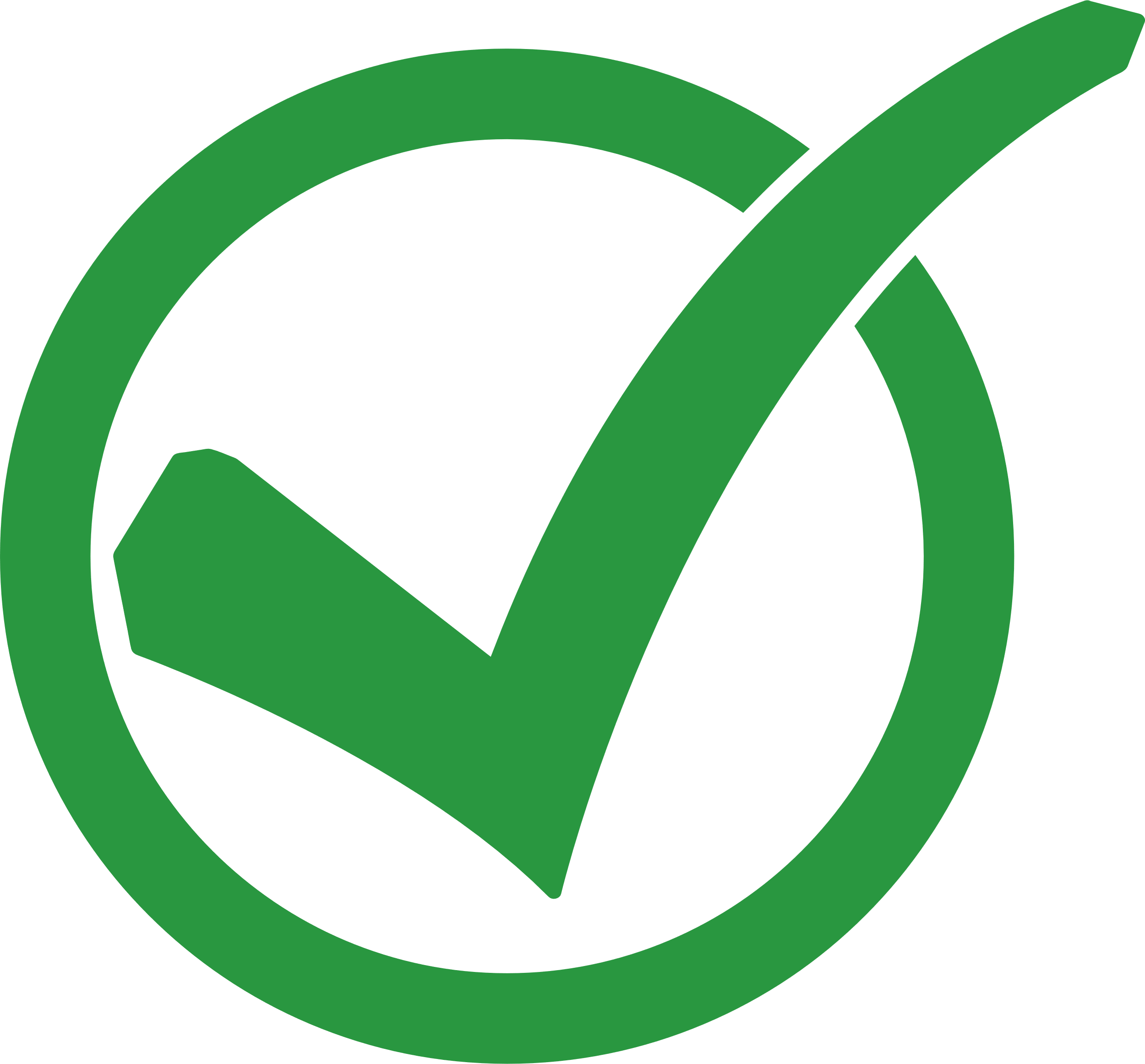 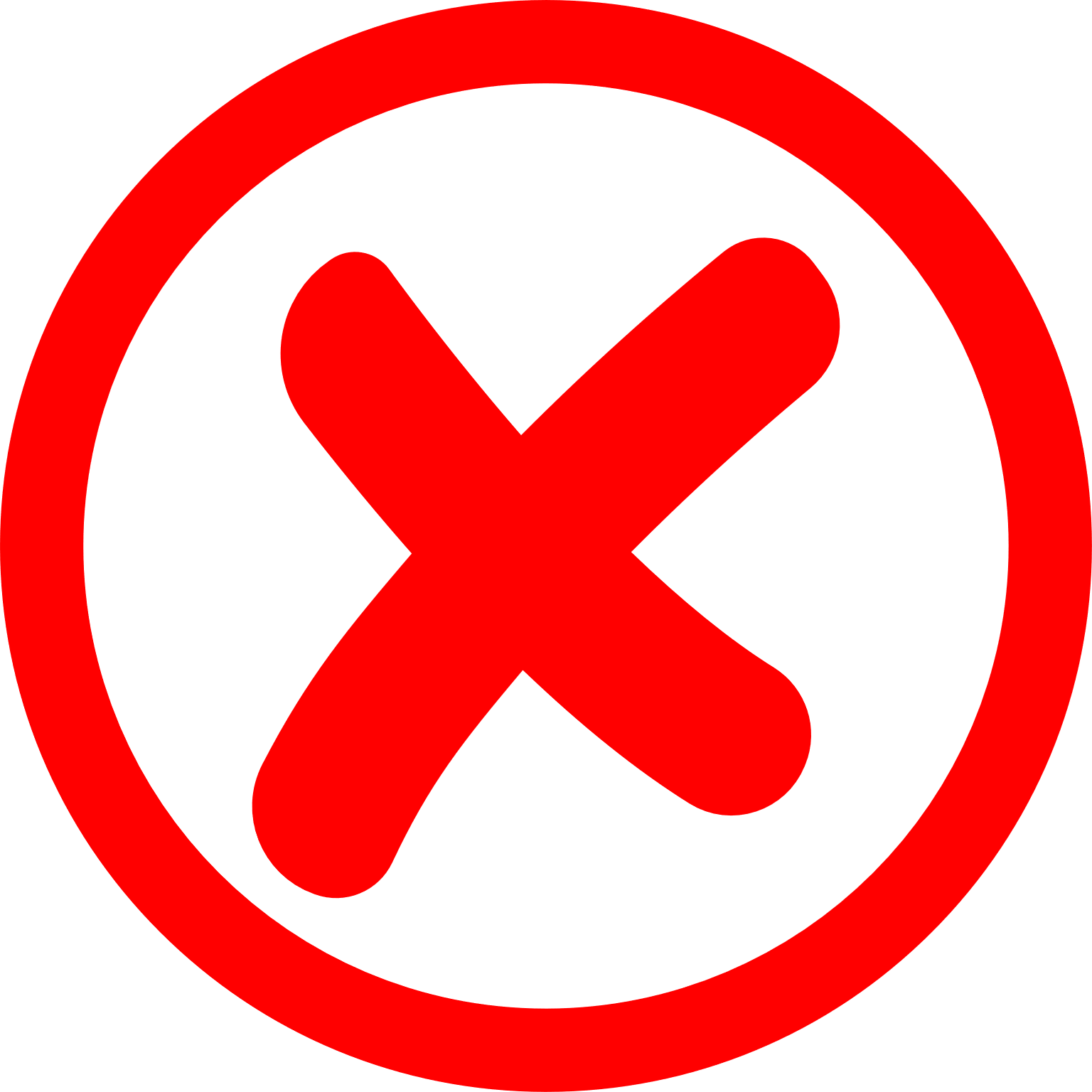 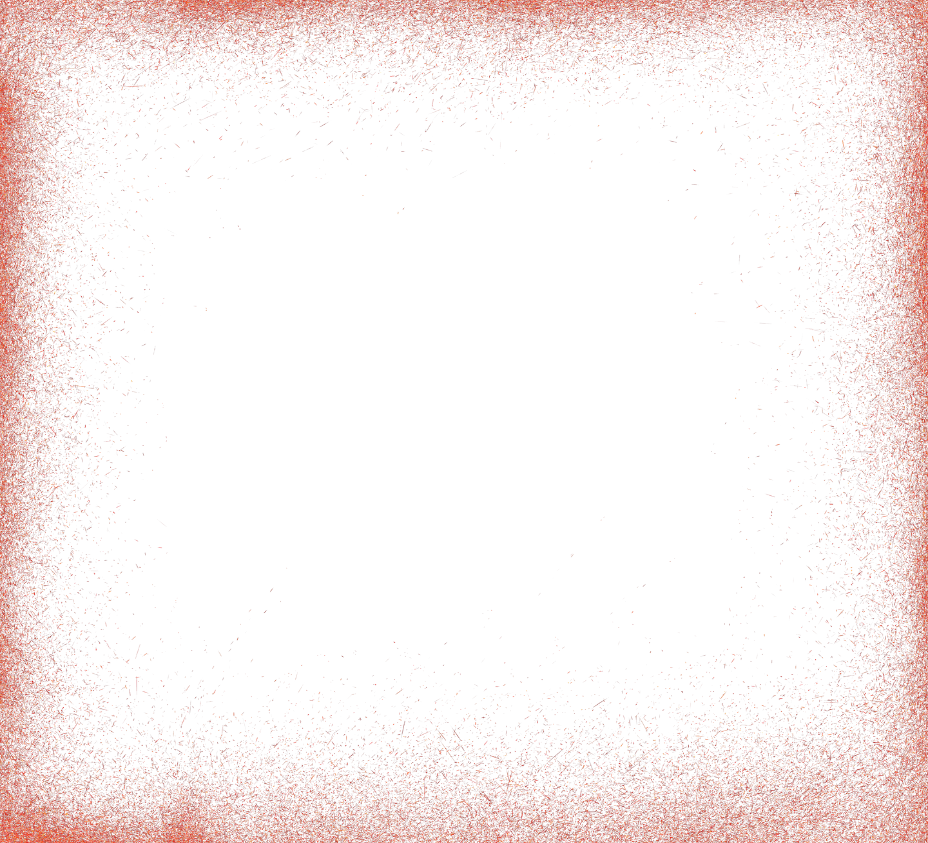 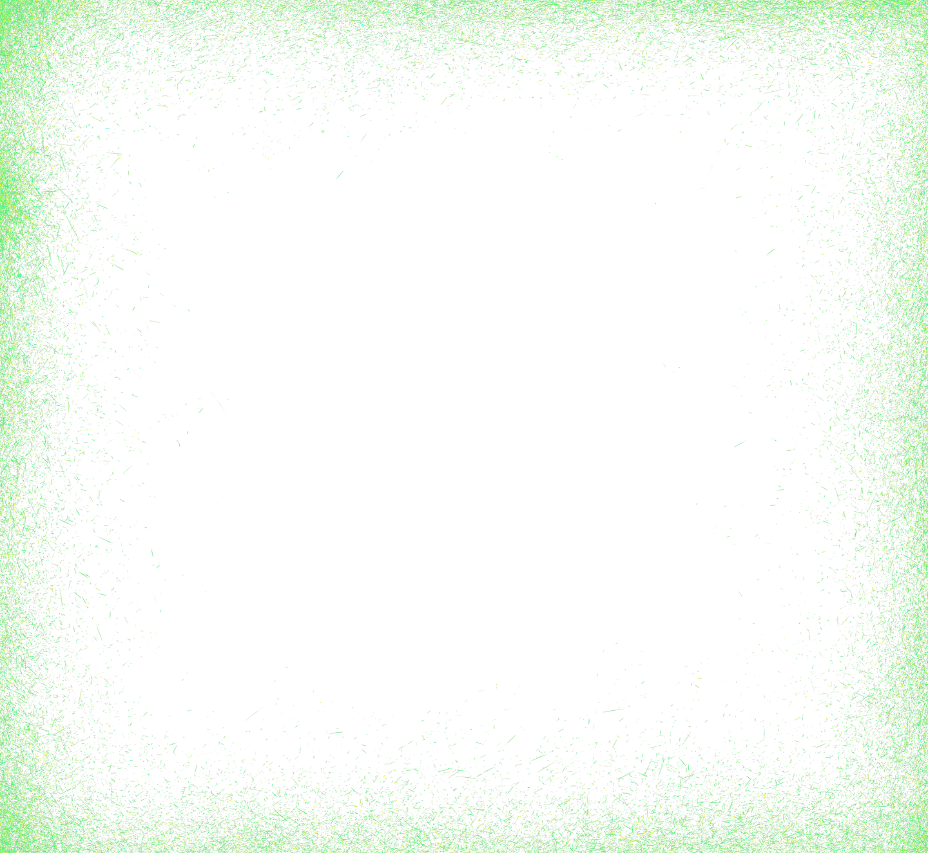 Інформація про створені умови:
зовнішні та внутрішні пандуси
поручні
спеціально обладнаний туалет
кнопка виклику
візуальні індикатори на сходах
ширина проходу дверей (0,9-1,2 м)
висота порогів (не більше 0,02 м)
ліфти, підйомні пристрої
ширина коридорів (1,5/1,8 м)
позначення, піктограми тощо
Умови зарахування в інклюзивні групи
Перелік корекційних педагогів, які працюють з дітьми з ООП
Витяги із нормативних документів про освіту дітей з ООП
Наявність ресурсної кімнати
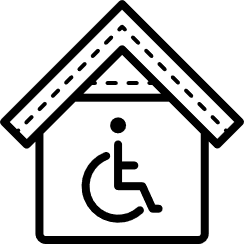 emetodyst.expertus.com.ua
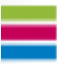 Експертус
Перелік додаткових освітніх та інших послуг, їх вартість, порядок надання та оплати
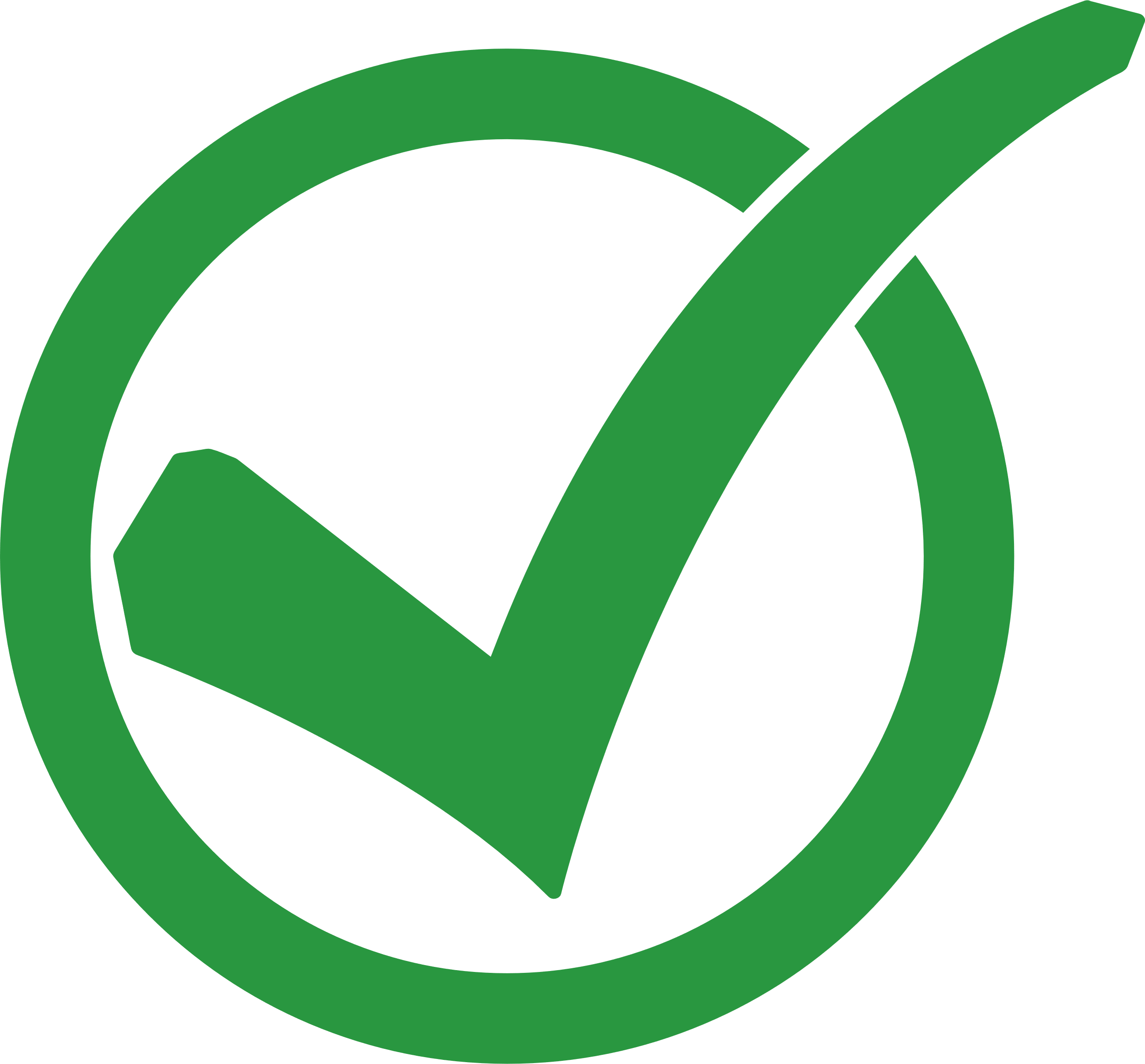 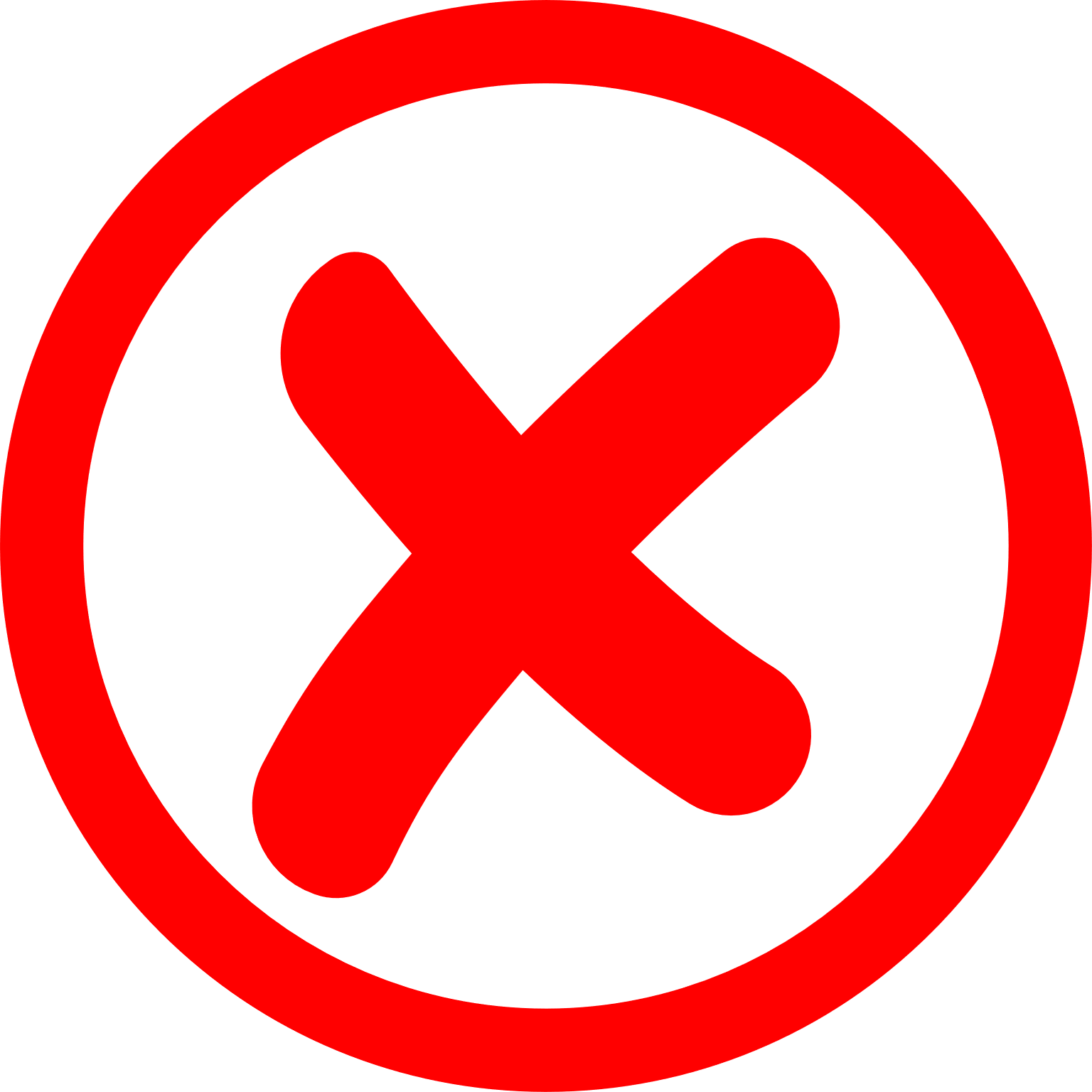 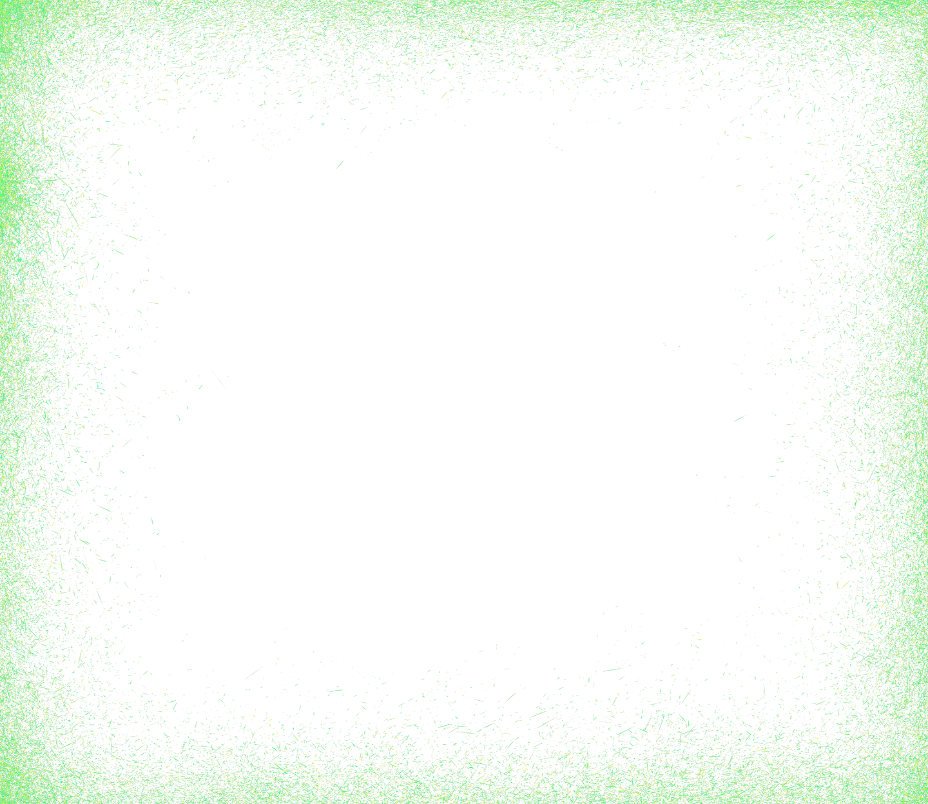 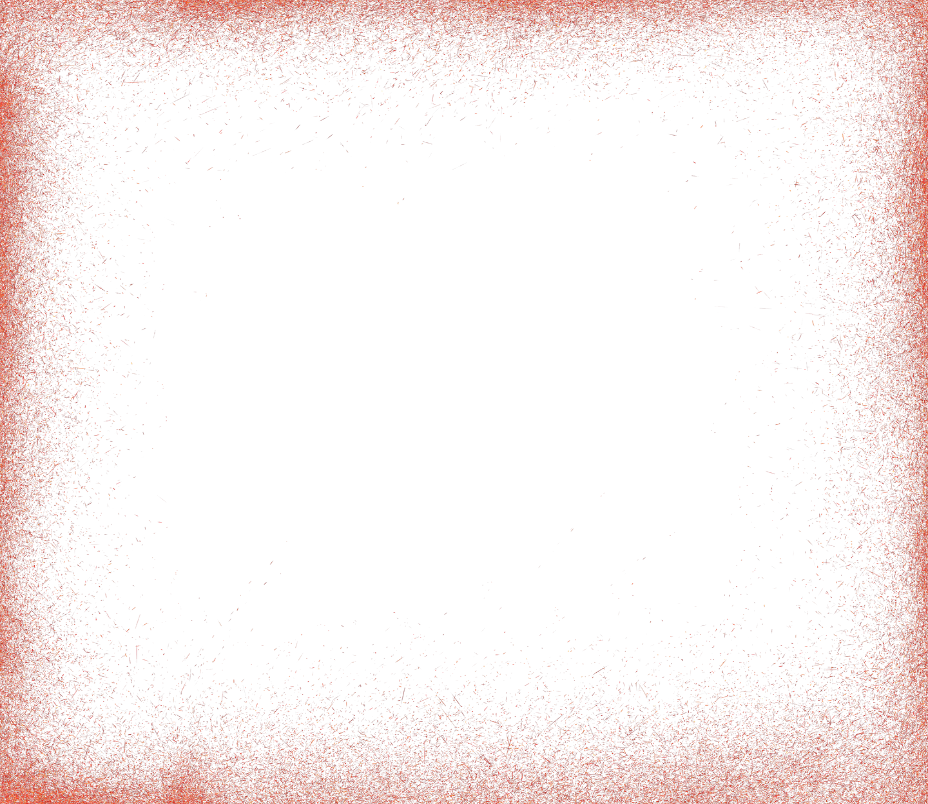 Положення про надання додаткових освітніх послуг (наприклад, Положення про гурткову роботу)
види і кількість таких послуг у межах гранично допустимого навантаження дитини
графік роботи
розмір плати за послуги, угода між ЗДО та батьками
відсутність додаткових освітніх послуг
Перелік гуртків та інших послуг
Перелік педагогів, що надають додаткові освітні послуги
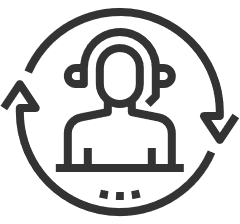 emetodyst.expertus.com.ua
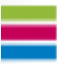 Експертус
Правила поведінки здобувача освіти
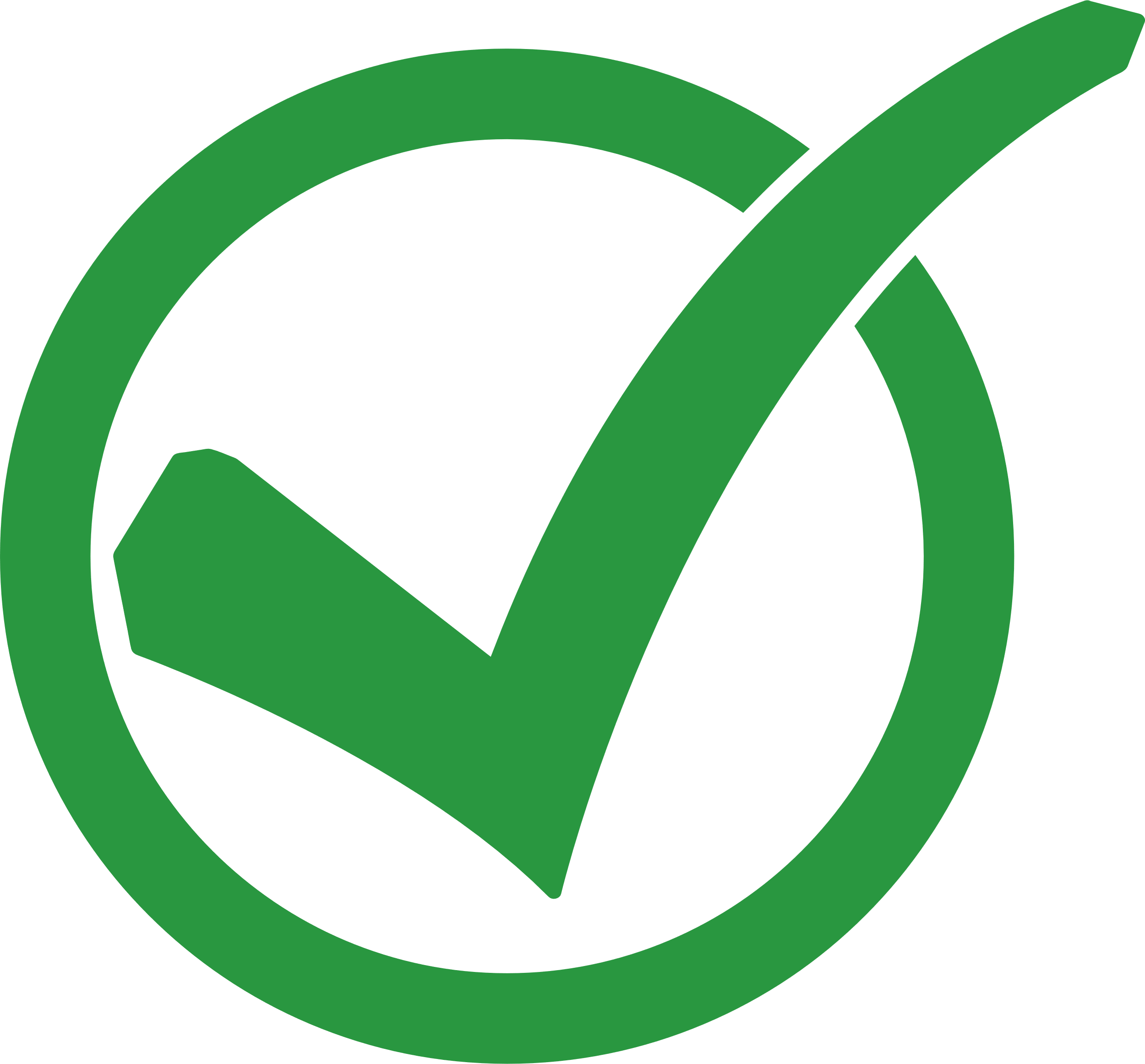 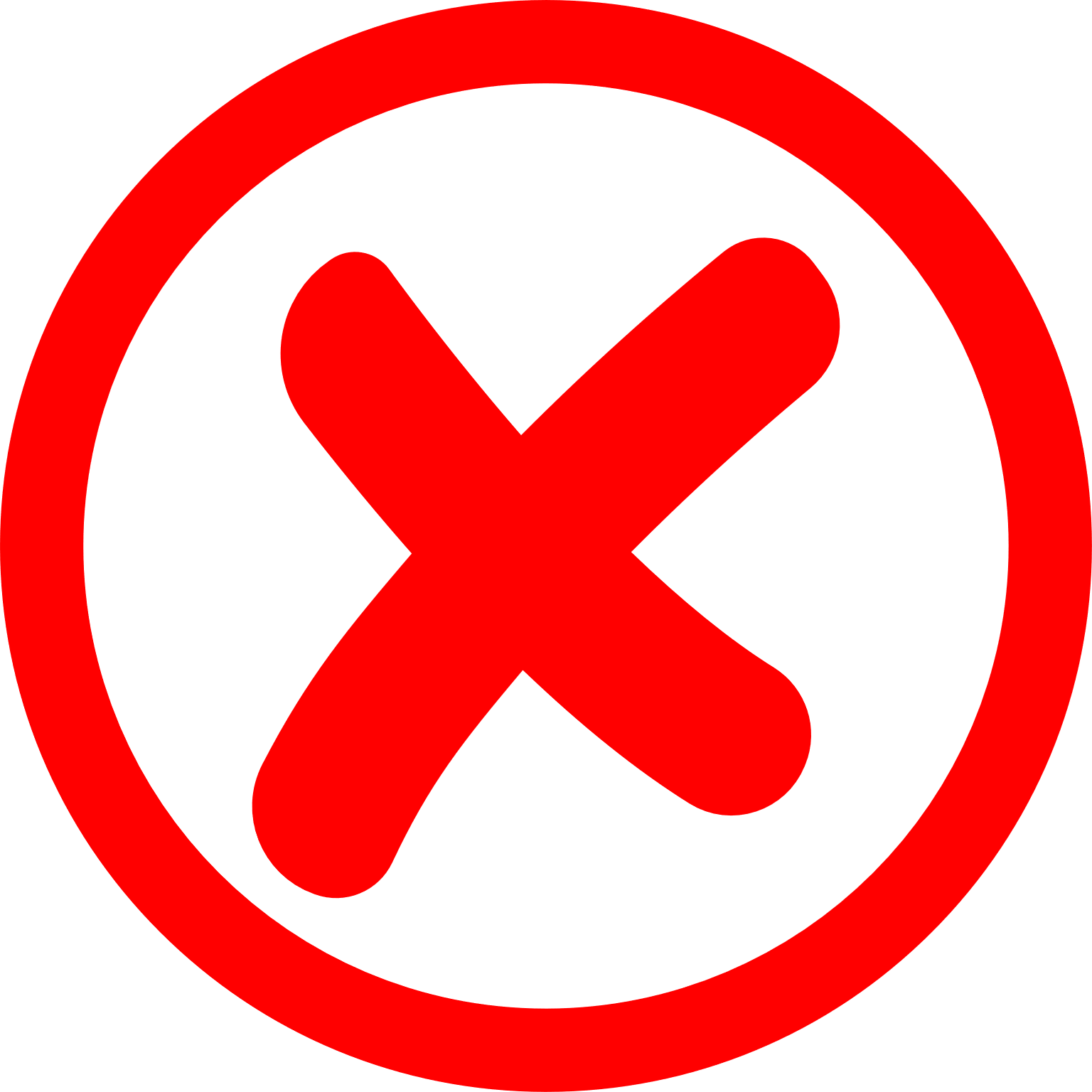 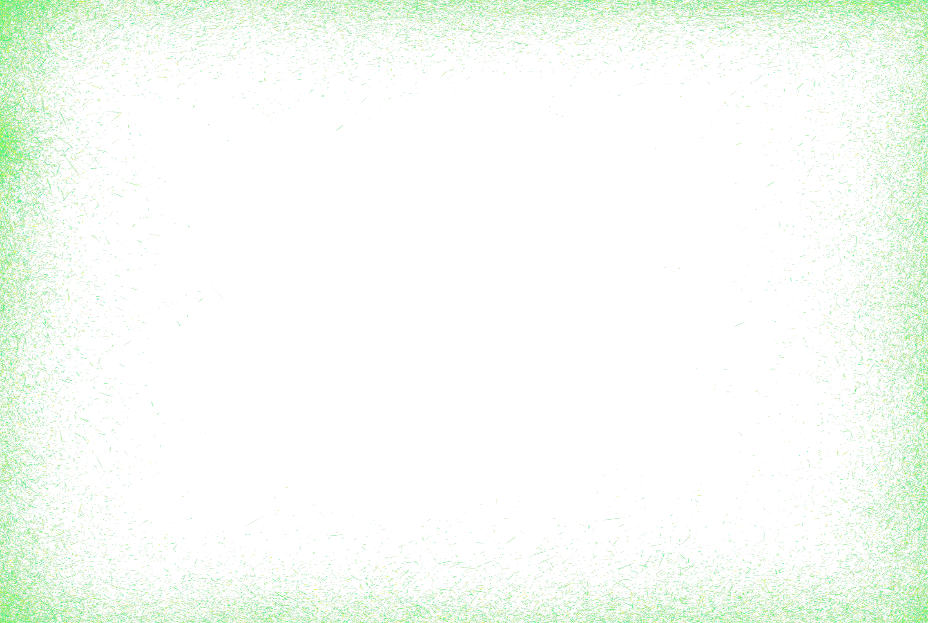 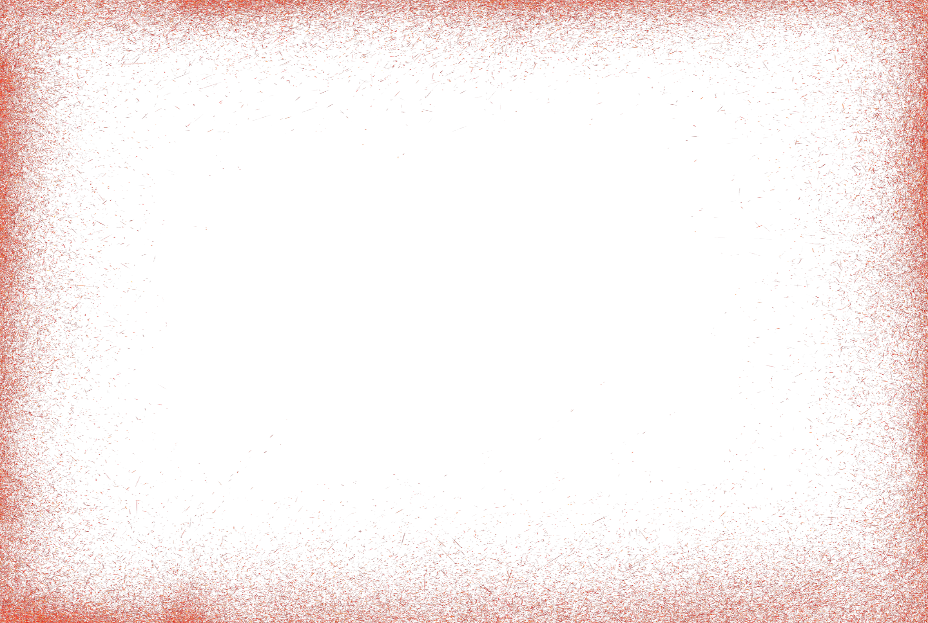 Правила поведінки у конкретному ЗДО (важливо забезпечити позитивну поведінкову мотивацію)
Посилання лише на правові норми, які містять права і обов’язки здобувачів освіти
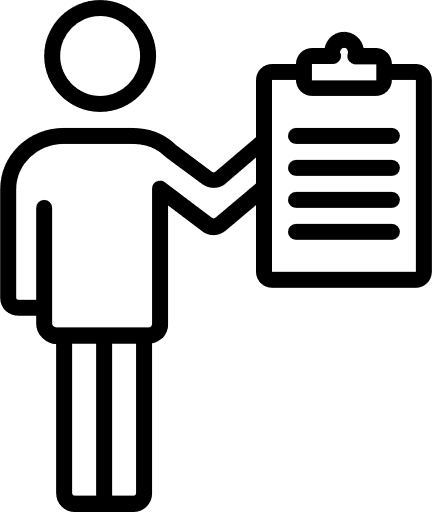 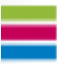 Експертус
emetodyst.expertus.com.ua
Протидія булінгу (цькуванню) у ЗДО
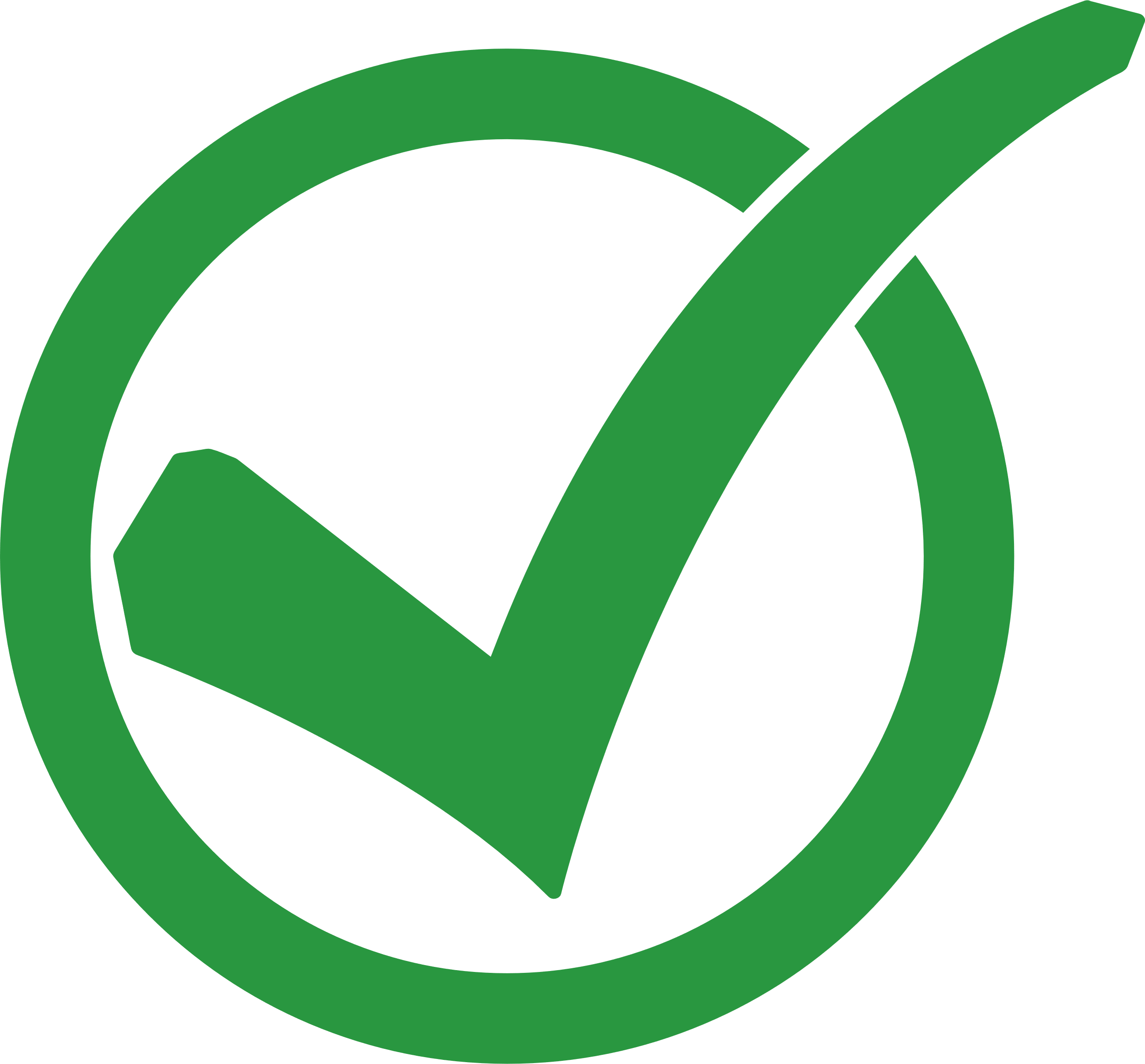 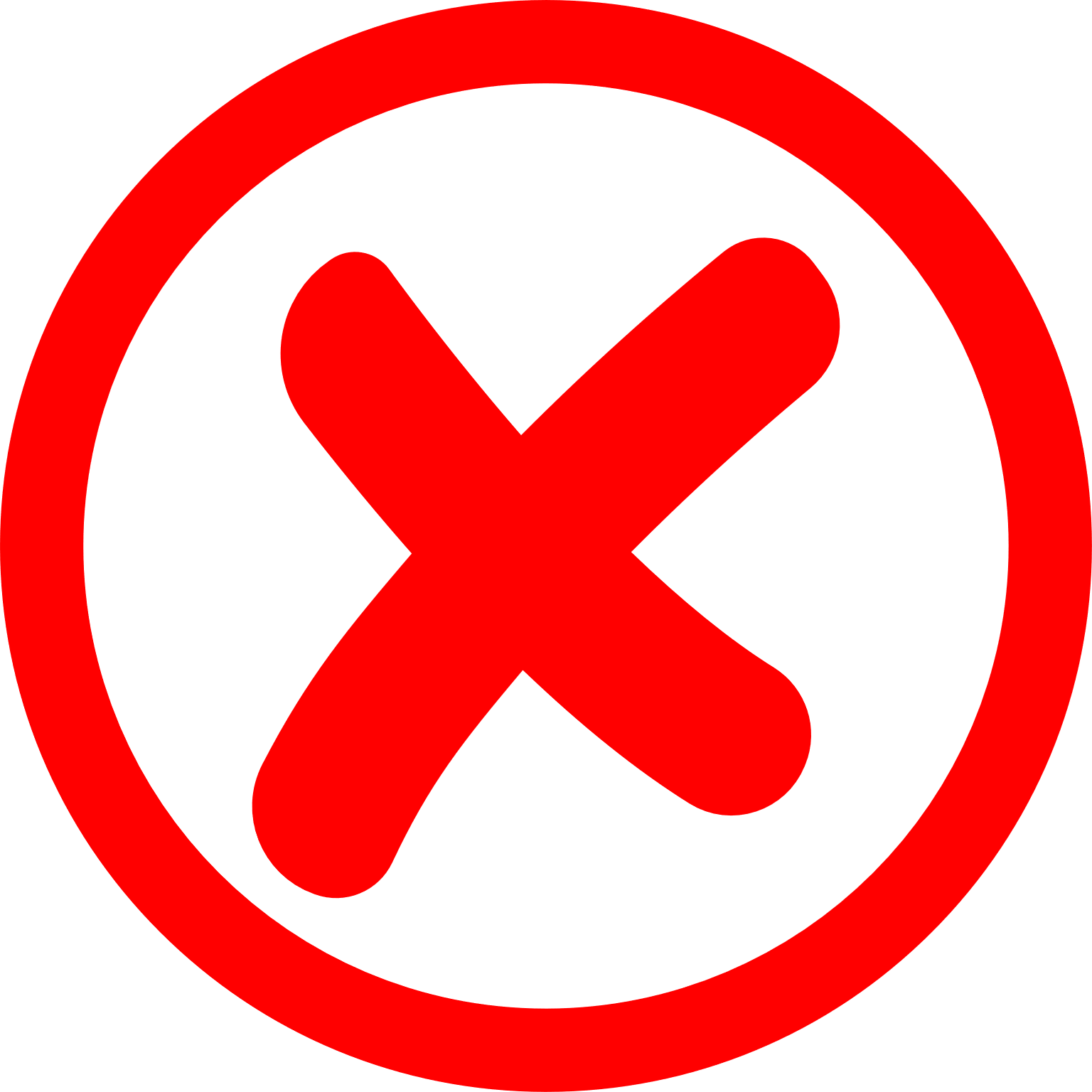 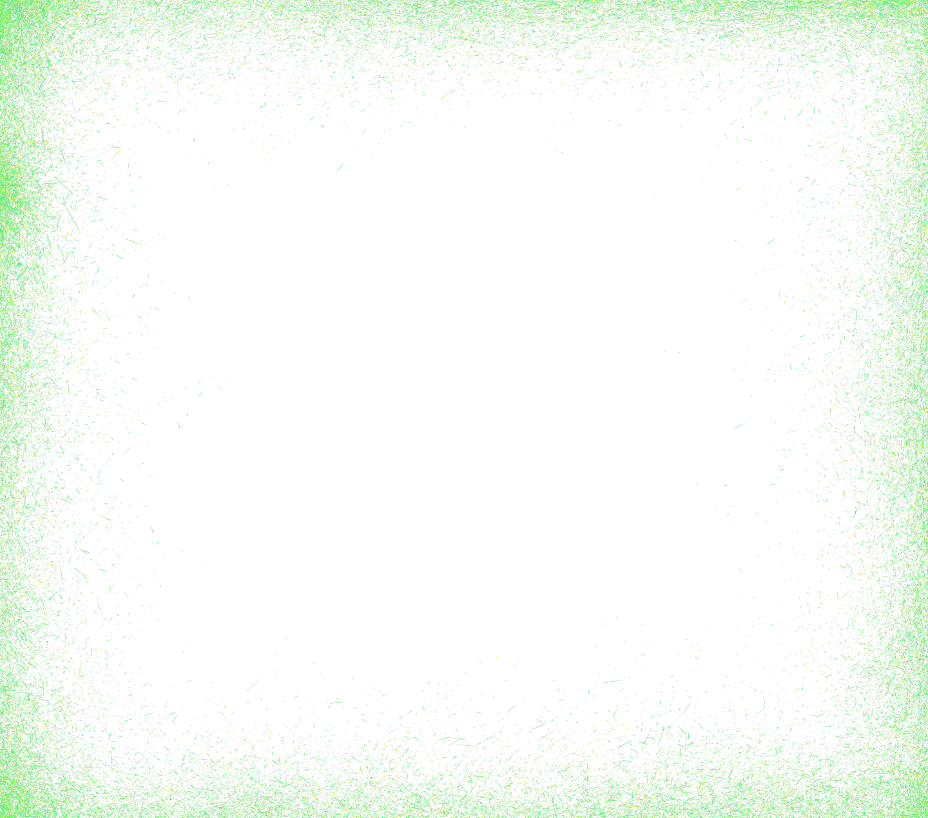 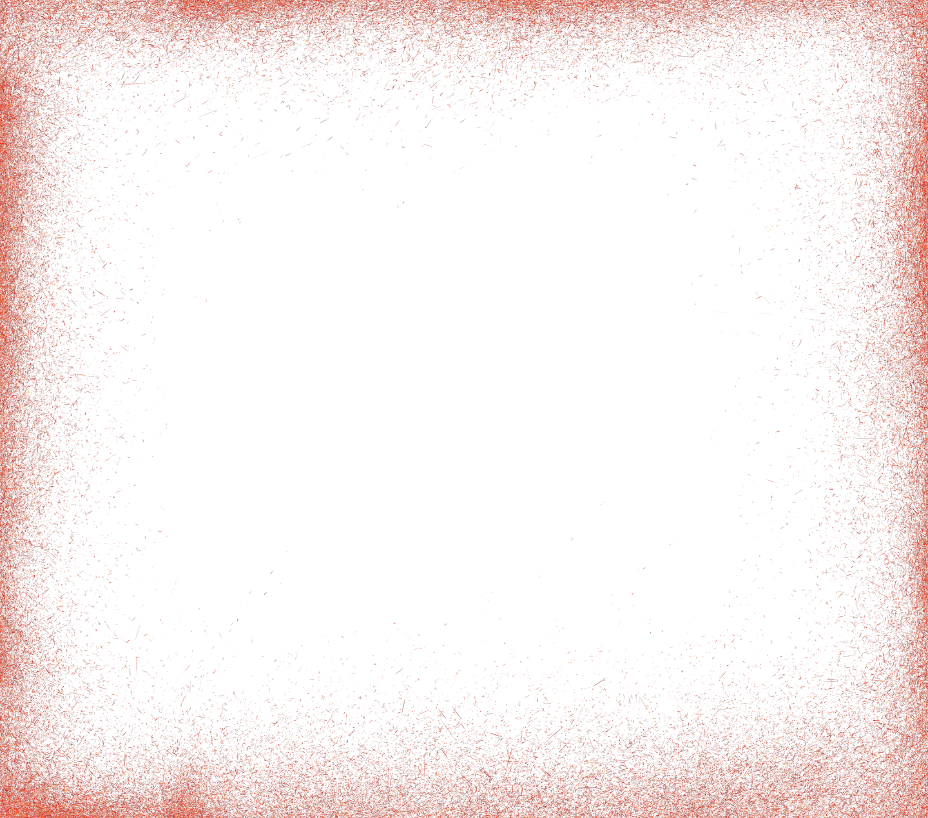 План заходів, спрямованих на запобігання та протидію булінгу (цькуванню) в ЗДО повинен містити інформацію про те, коли і ким був затверджений, на який період, перелік заходів, терміни їх виконання, контингент та відповідальних осіб
Порядок подання та розгляду (з дотриманням конфіденційності) заяв про випадки булінгу (цькування) в ЗДО
Порядок реагування на доведені випадки булінгу (цькування) в ЗДО та відповідальність осіб, причетних до булінгу (цькування)
Заходи на постійній основі
Нормативні документи
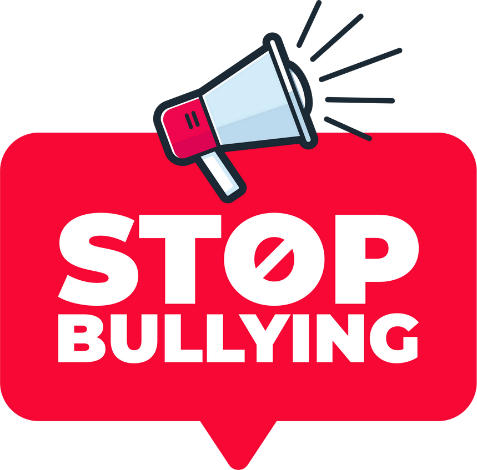 emetodyst.expertus.com.ua
Експертус
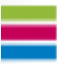 Фінансова документація
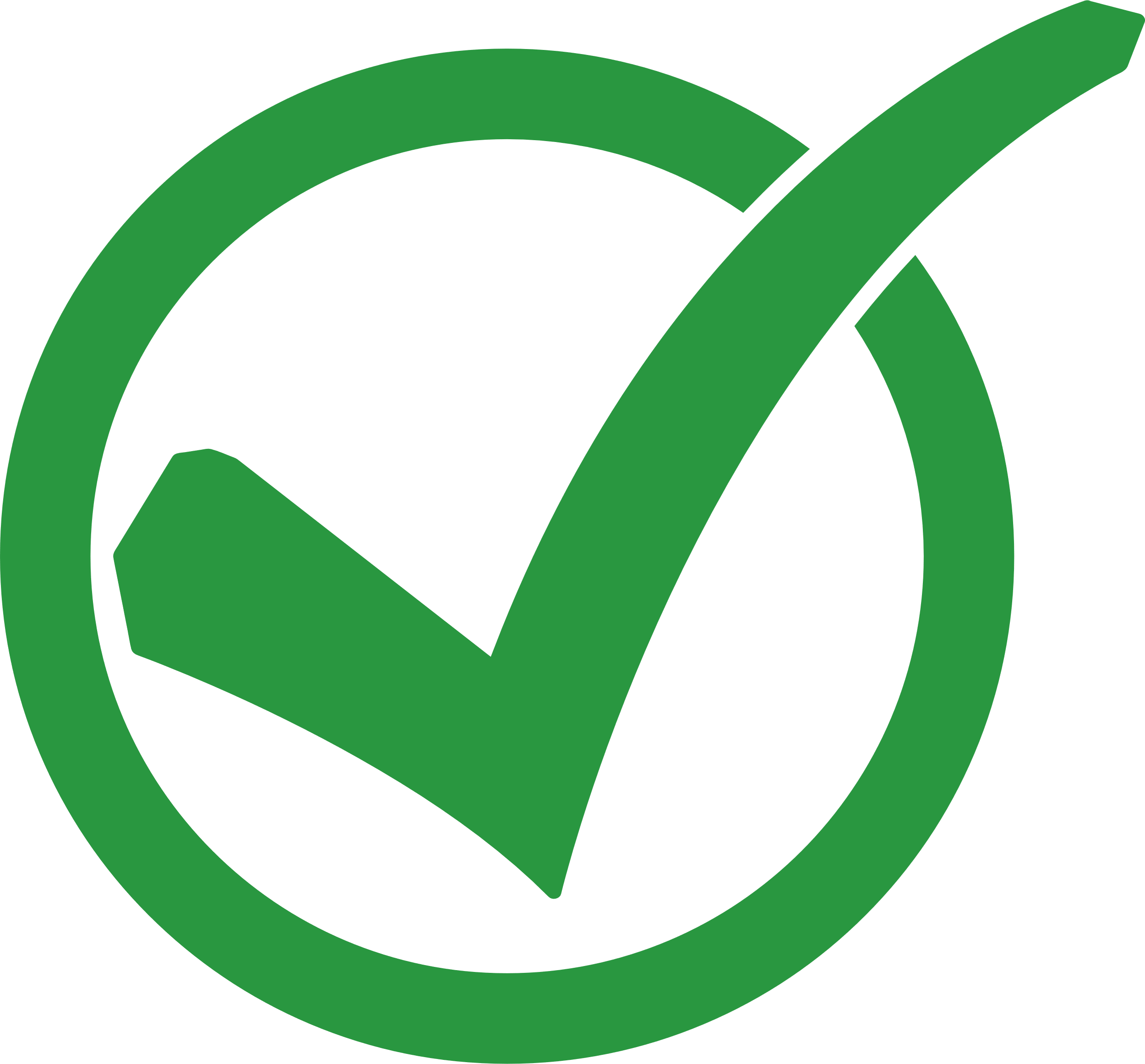 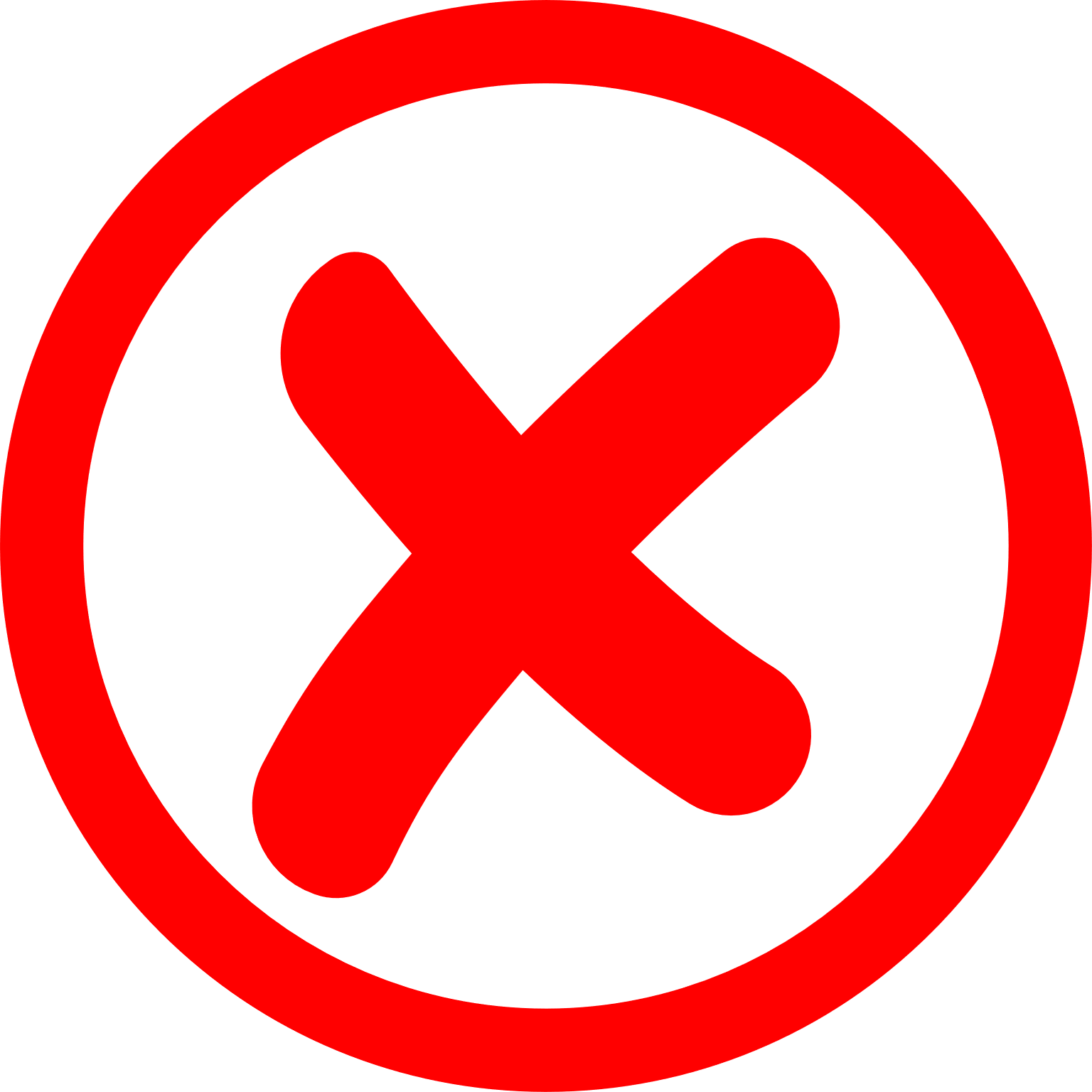 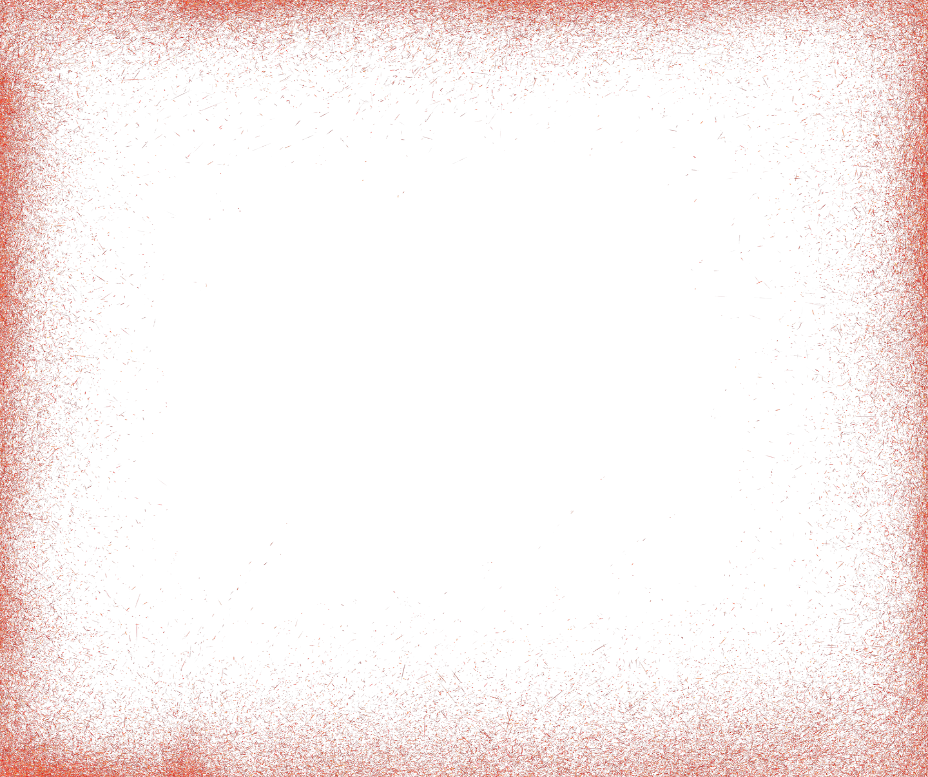 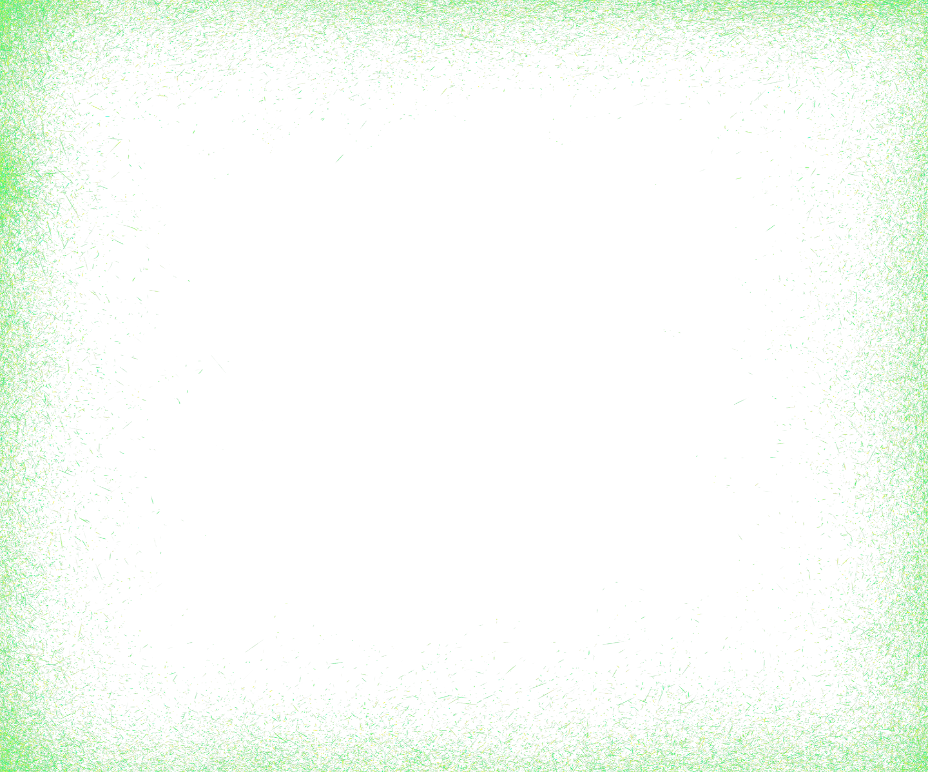 Кошторис
Фінансовий звіт про надходження та використання всіх отриманих коштів
Інформація про перелік товарів, робіт і послуг, отриманих як благодійна допомога, із зазначенням їх вартості 
інформація про кошти, отримані з інших джерел, не заборонених законодавством
Погана якість завантажених файлів/зображень недостатня для опрацювання/вивчення наявної на них інформації
Висвітлення інформації у кінці календарного року (звіт за рік)
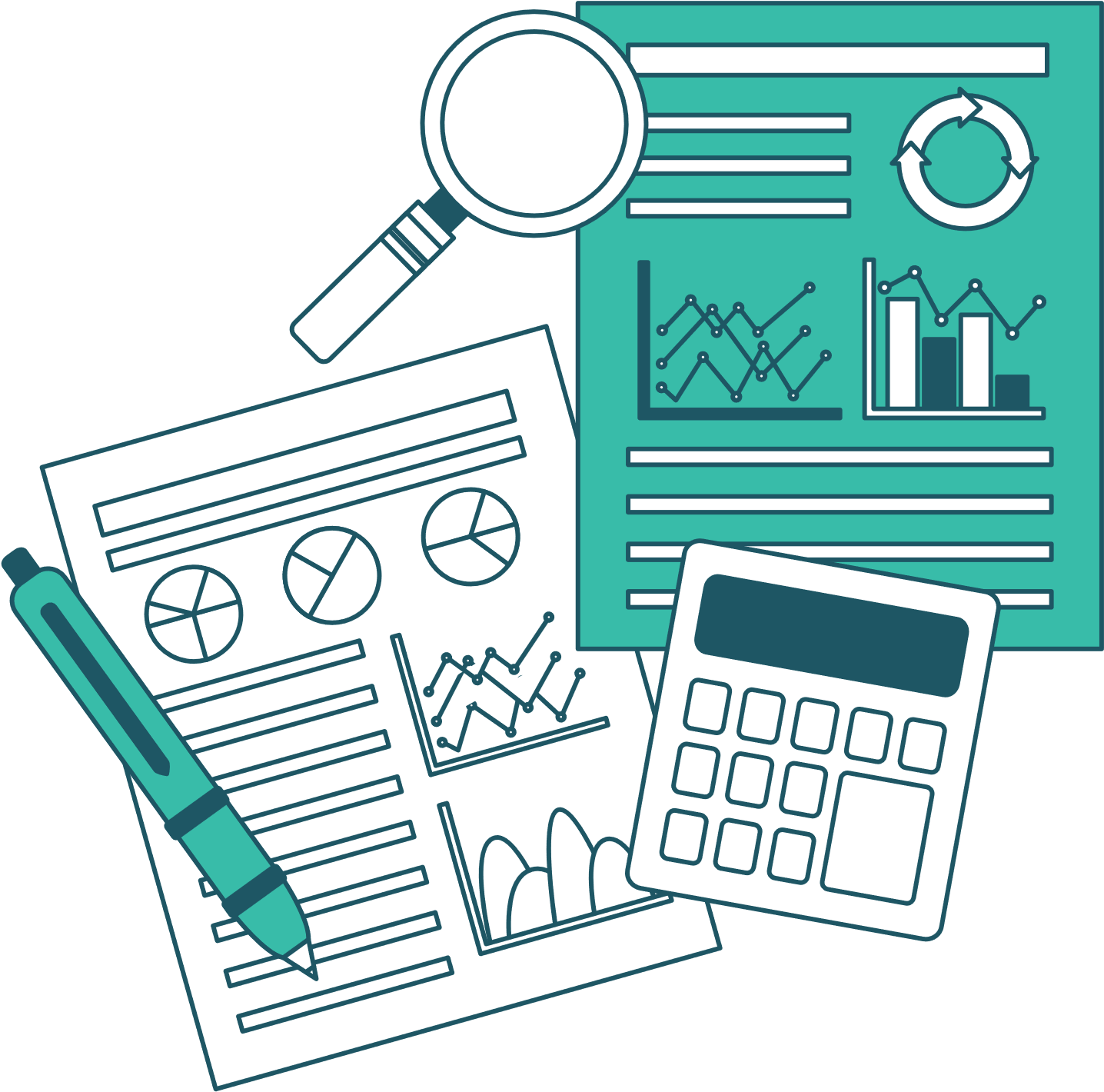 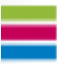 Експертус
emetodyst.expertus.com.ua
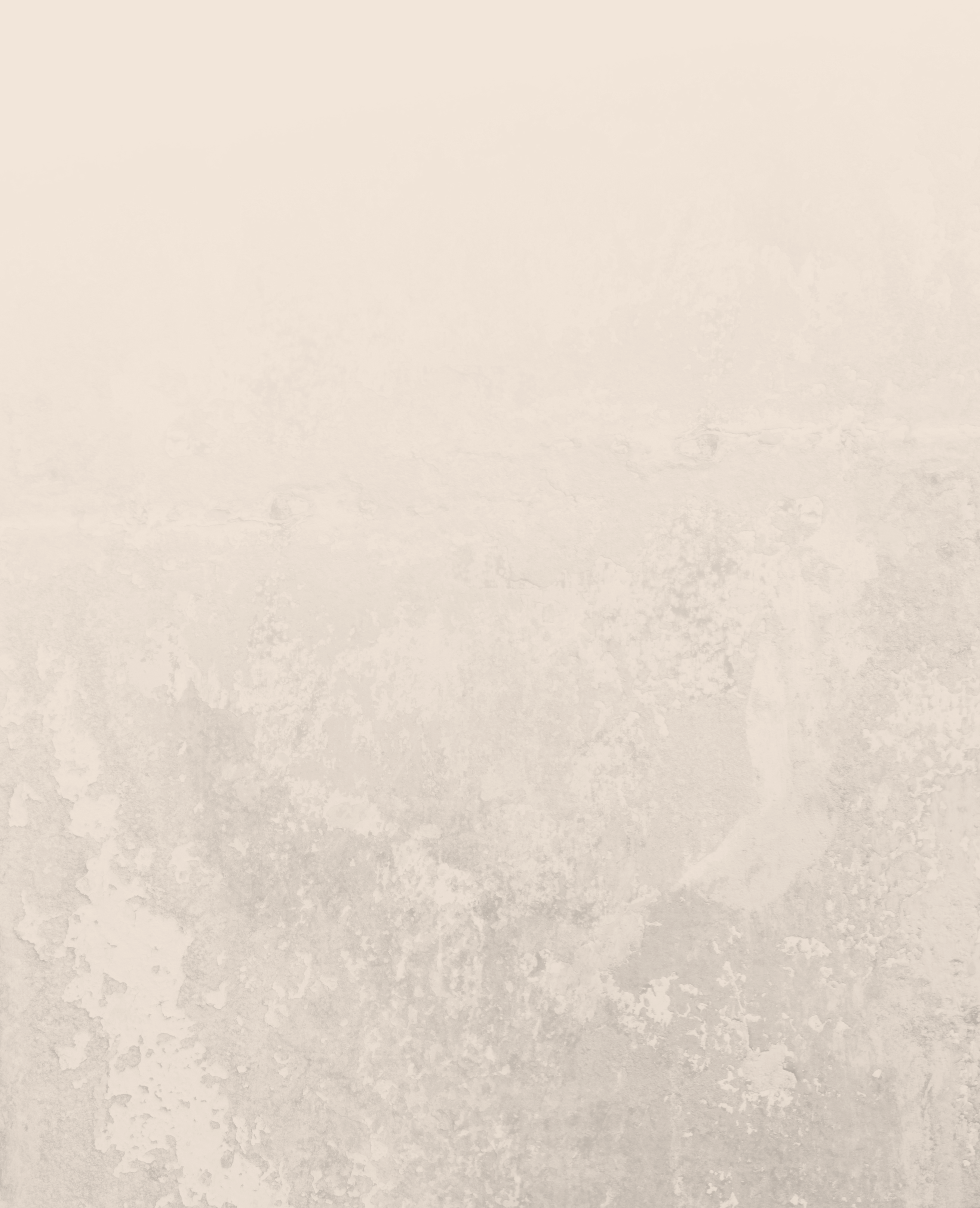 Закон «Про освіту»
 Стаття 42. Академічна доброчесність
ПОЛОЖЕННЯ ПРО АКАДЕМІЧНУ ДОБРОЧЕСНІСТЬ УЧАСНИКІВ ОСВІТНЬОГО ПРОЦЕСУ ЗДО
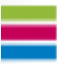 Експертус
emetodyst.expertus.com.ua
ОРІЄНТОВНИЙ ПЛАН ПІДВИЩЕННЯ КВАЛІФІКАЦІЇ (НЕ ПІЗНІШЕ 
25 ГРУДНЯ)
ПОЛОЖЕННЯ ПРО ПОРЯДОК ВИЗНАННЯ РЕЗУЛЬТАТІВ ПІДВИЩЕННЯ КВАЛІФІКАЦІЇ ПЕДАГОГІЧНИХ ПРАЦІВНИКІВ ЗДО
ПЛАН ПІДВИЩЕННЯ КВАЛІФІКАЦІЇ НА ВІДПОВІДНИЙ РІК 
(СІЧЕНЬ-ЛЮТИЙ)
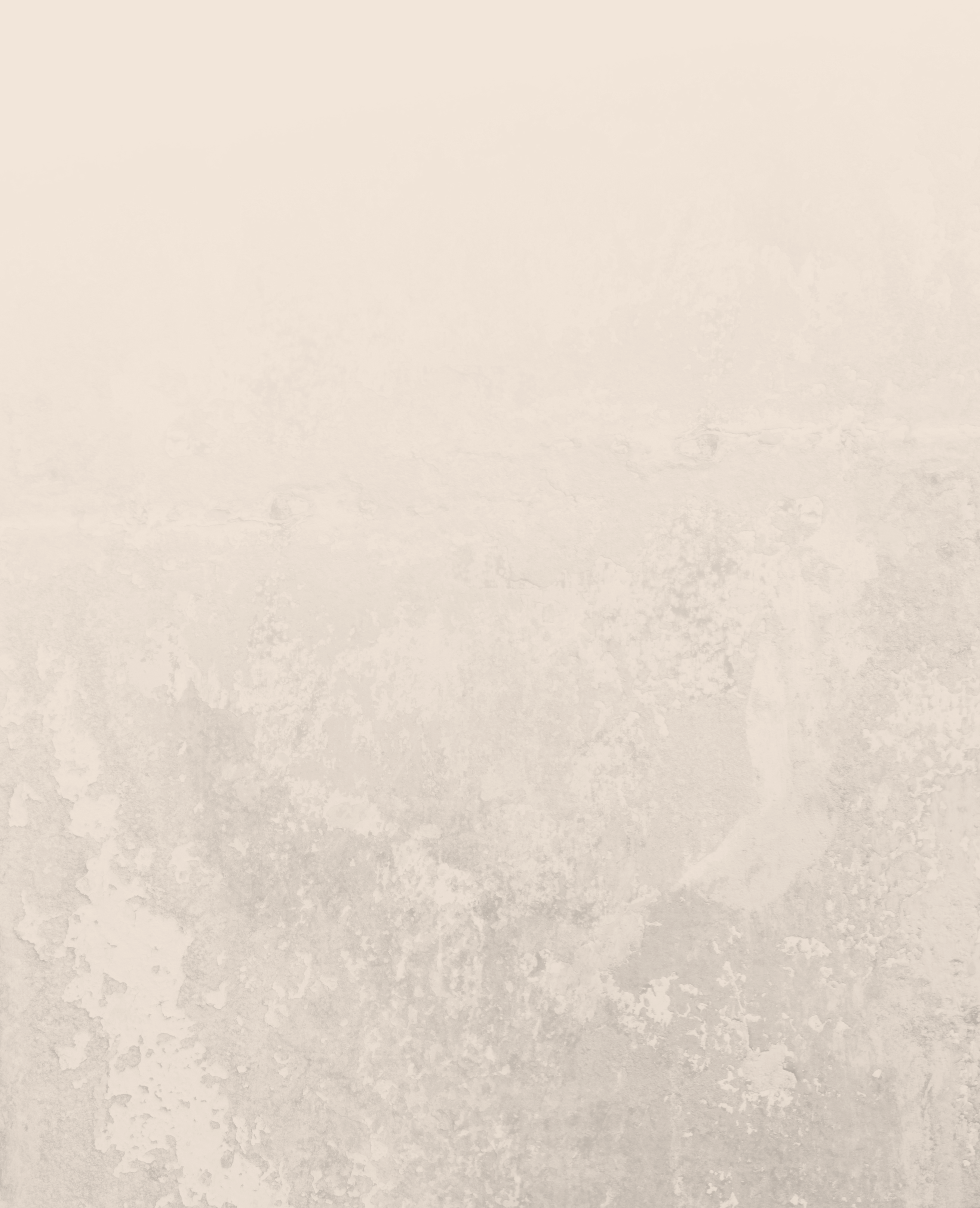 ПОРЯДОК
підвищення кваліфікації педагогічних і науково-педагогічних працівників (Постанова КМУ від 21 серпня 2019 р. № 800)
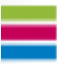 Експертус
emetodyst.expertus.com.ua
РЕЗУЛЬТАТИ САМООЦІНЮВАННЯ ОСВІТНІХ І УПРАВЛІНСЬКИХ ПРОЦЕСІВ ЗДО 
(МОЖЕ БУТИ ВКЛЮЧЕНО ДО РІЧНОГО ЗВІТУ ПРО ДІЯЛЬНІСТЬ ЗДО)
КРИТЕРІЇ ТА ІНДИКАТОРИ ДЛЯ САМООЦІНЮВАННЯ ОСВІТНІХ І УПРАВЛІНСЬКИХ ПРОЦЕСІВ ЗДО
ПОЛОЖЕННЯ ПРО ВНУТРІШНЮ СИСТЕМУ ЗАБЕЗПЕЧЕННЯ ЯКОСТІ ОСВІТИ В ЗДО
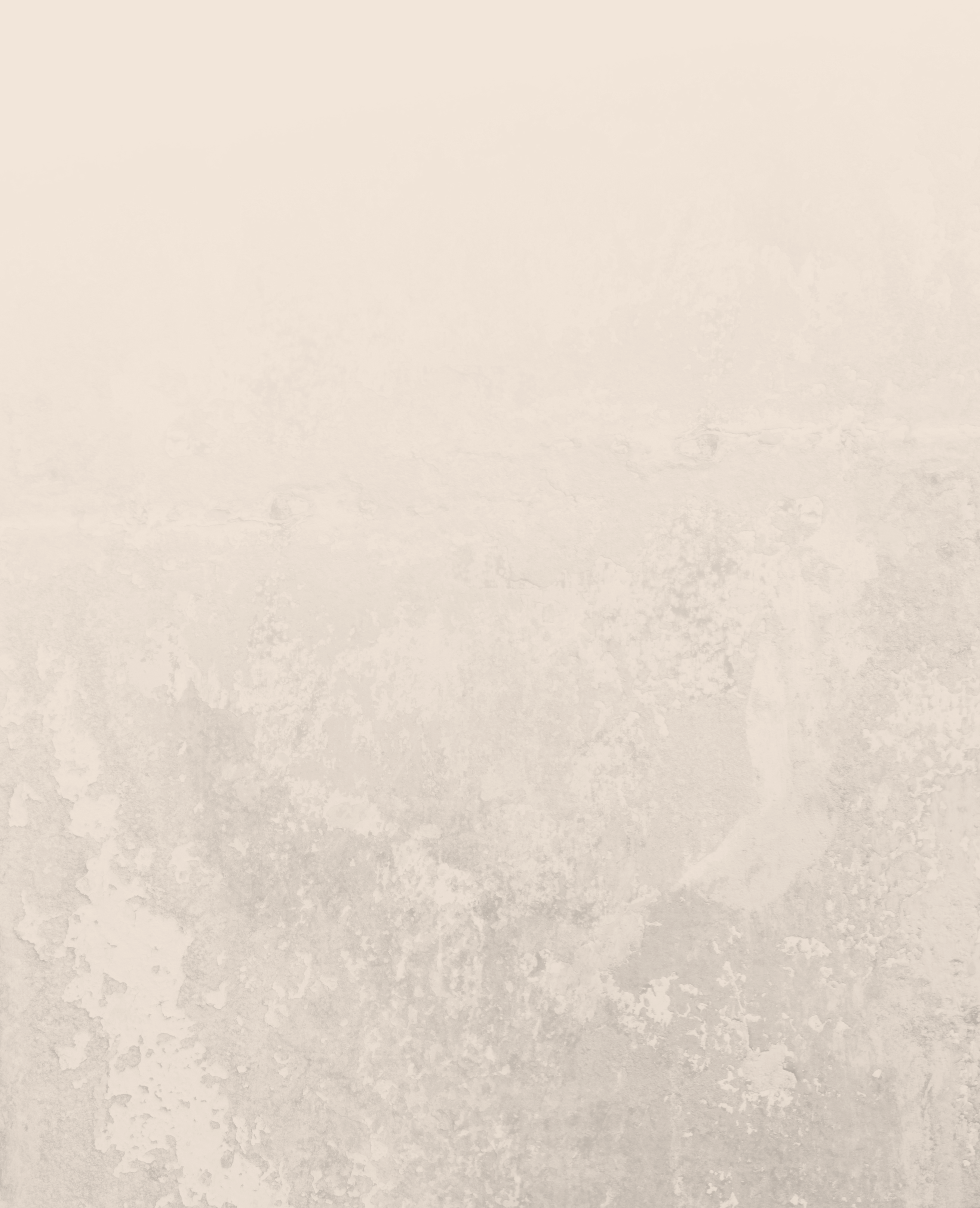 Методичні рекомендації з питань формування внутрішньої системи забезпечення якості освіти у закладах дошкільної освіти  
(Наказ ДСЯО України від 30.11.2020 р. № 01-11/71)
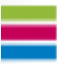 Експертус
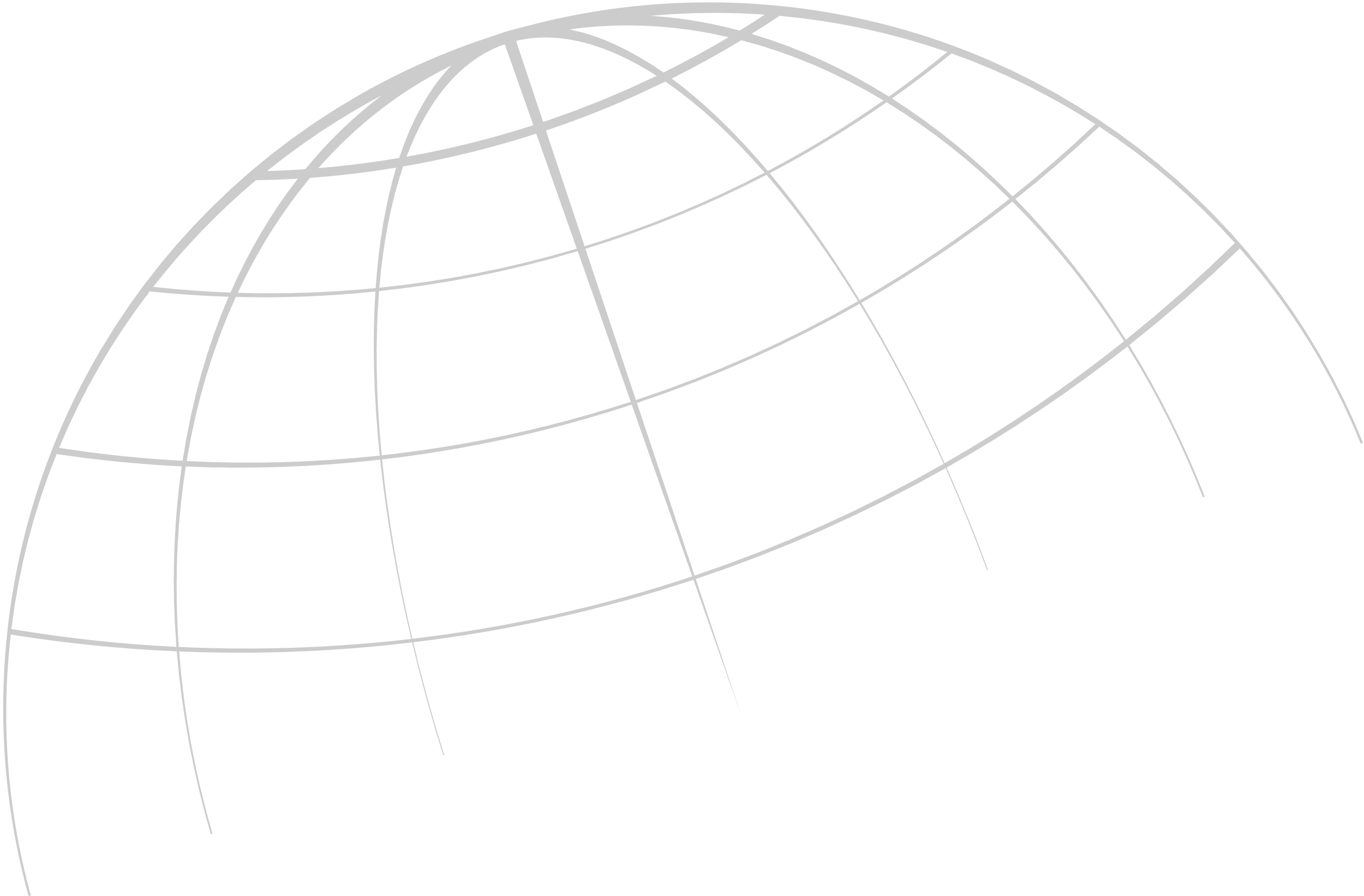 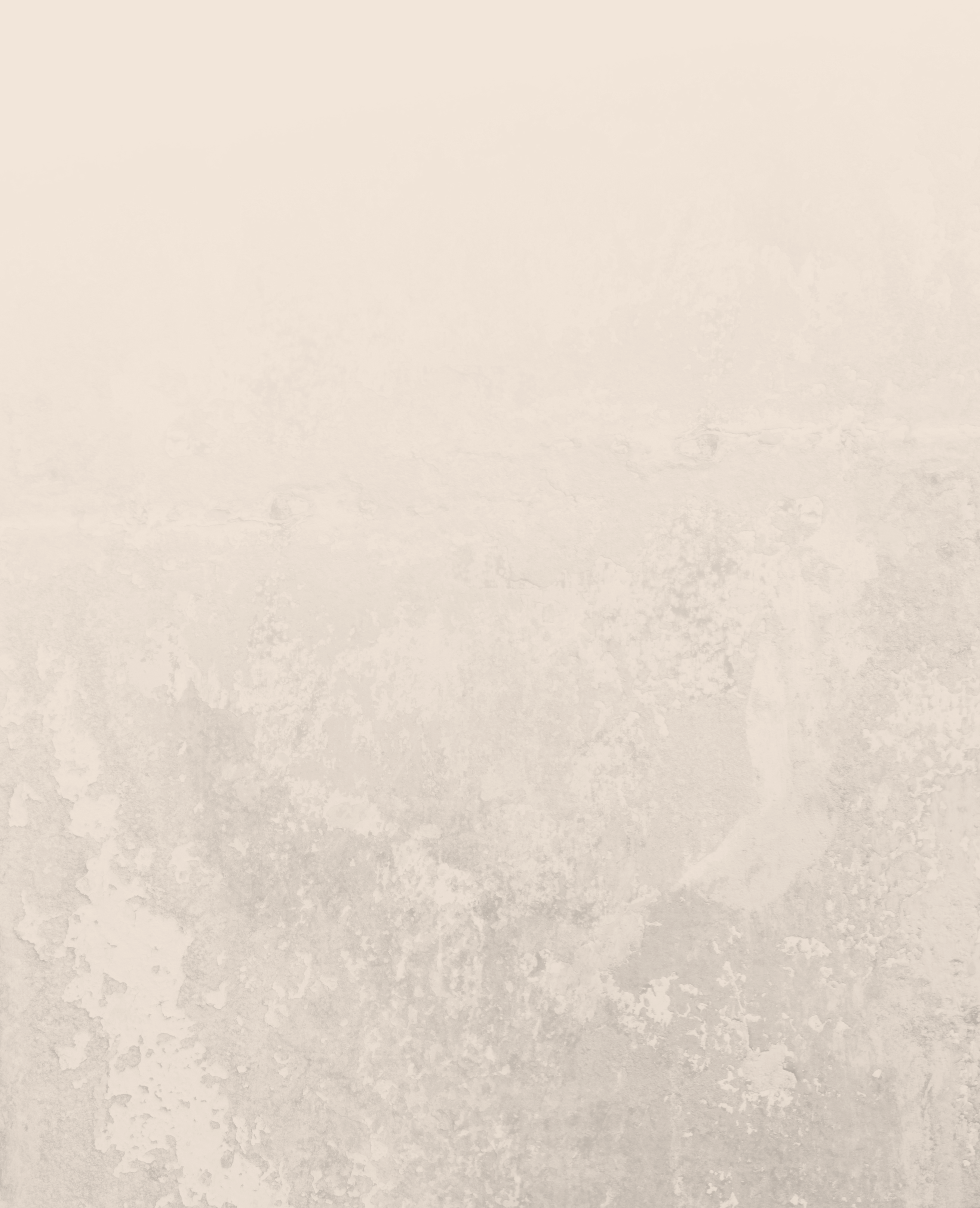 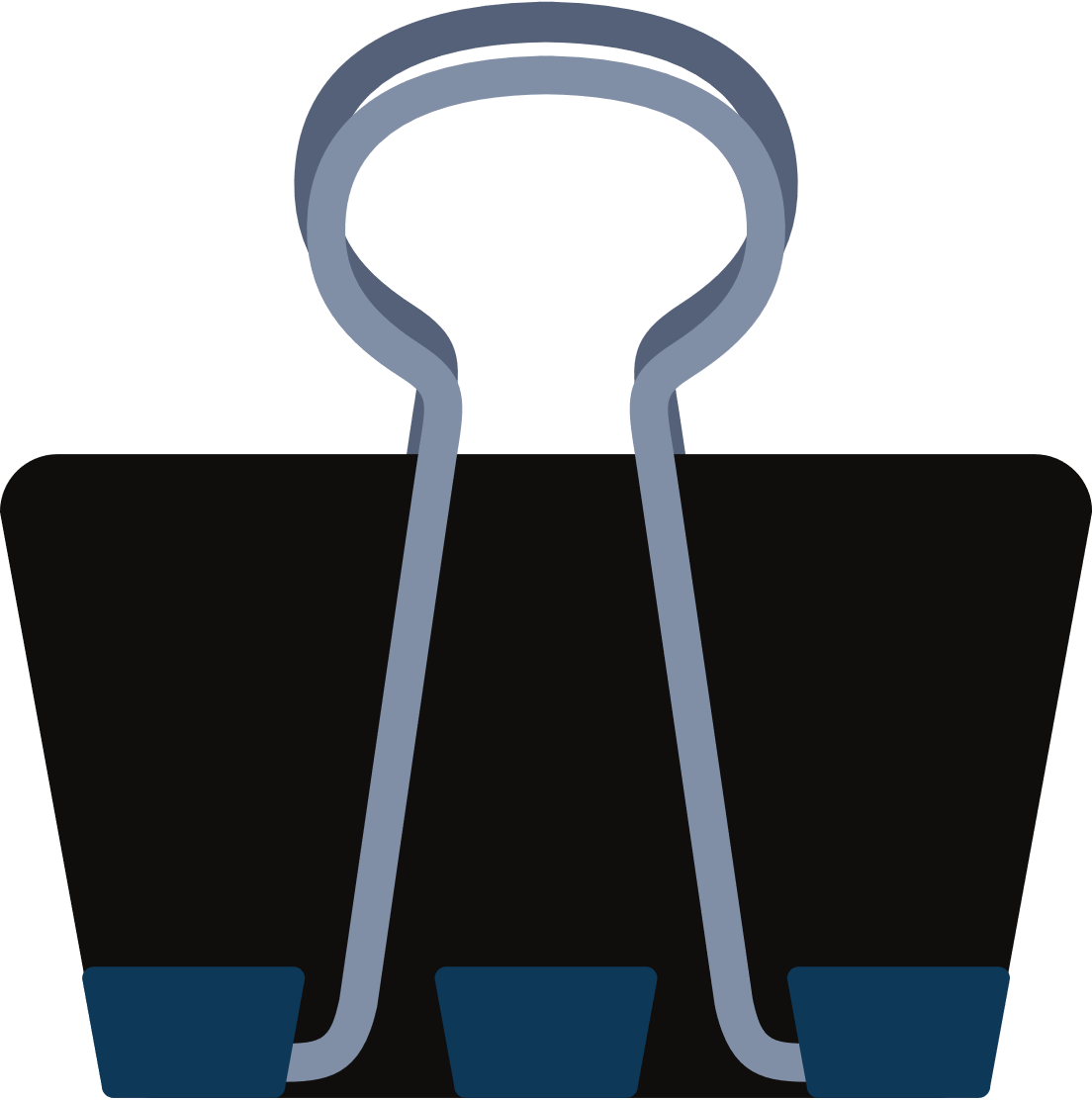 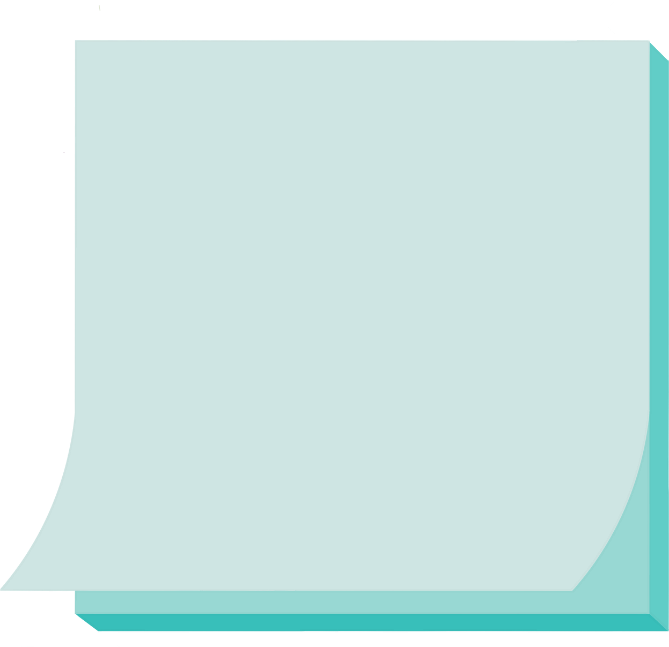 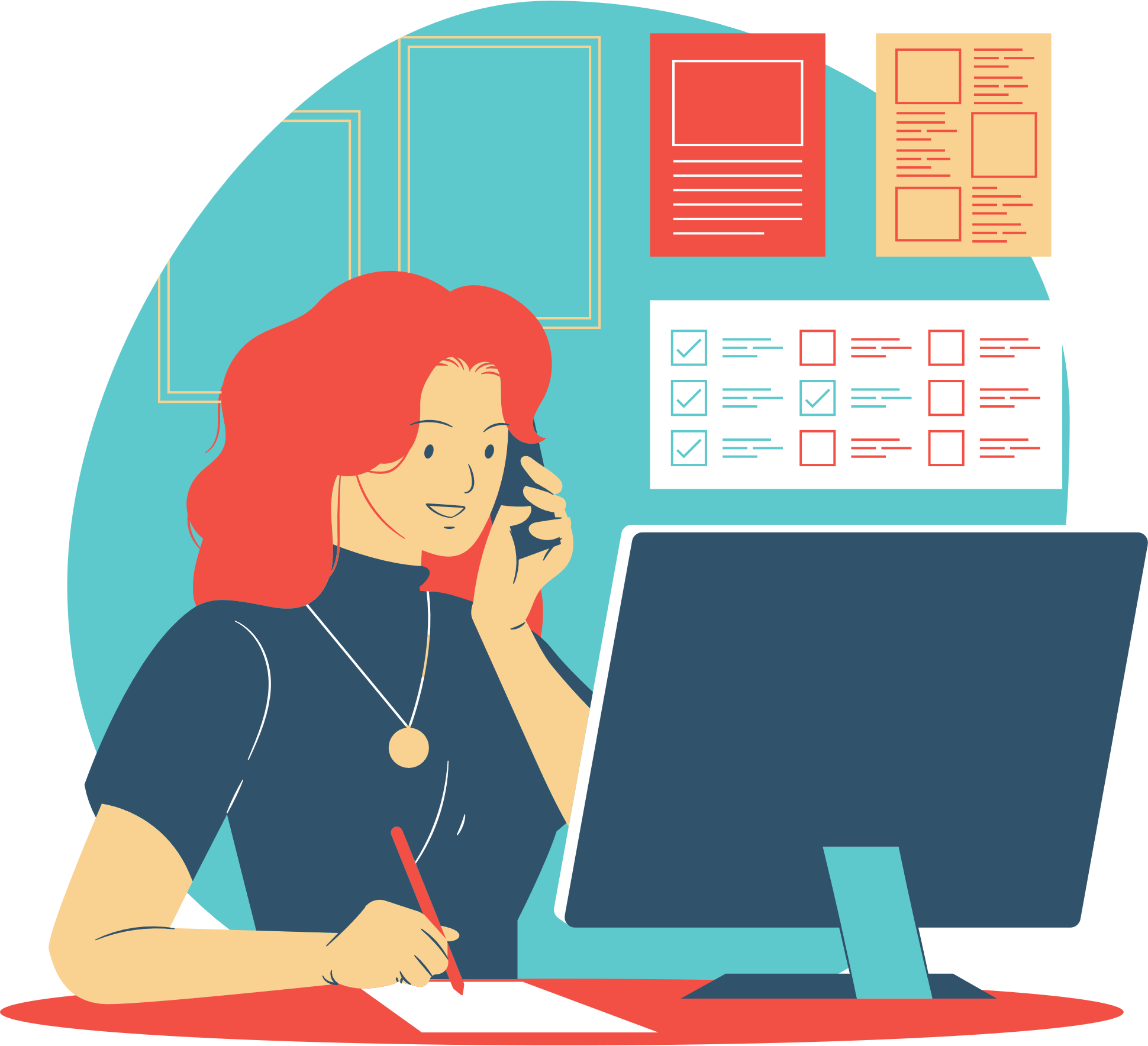 Розробка локальних документів ЗДО
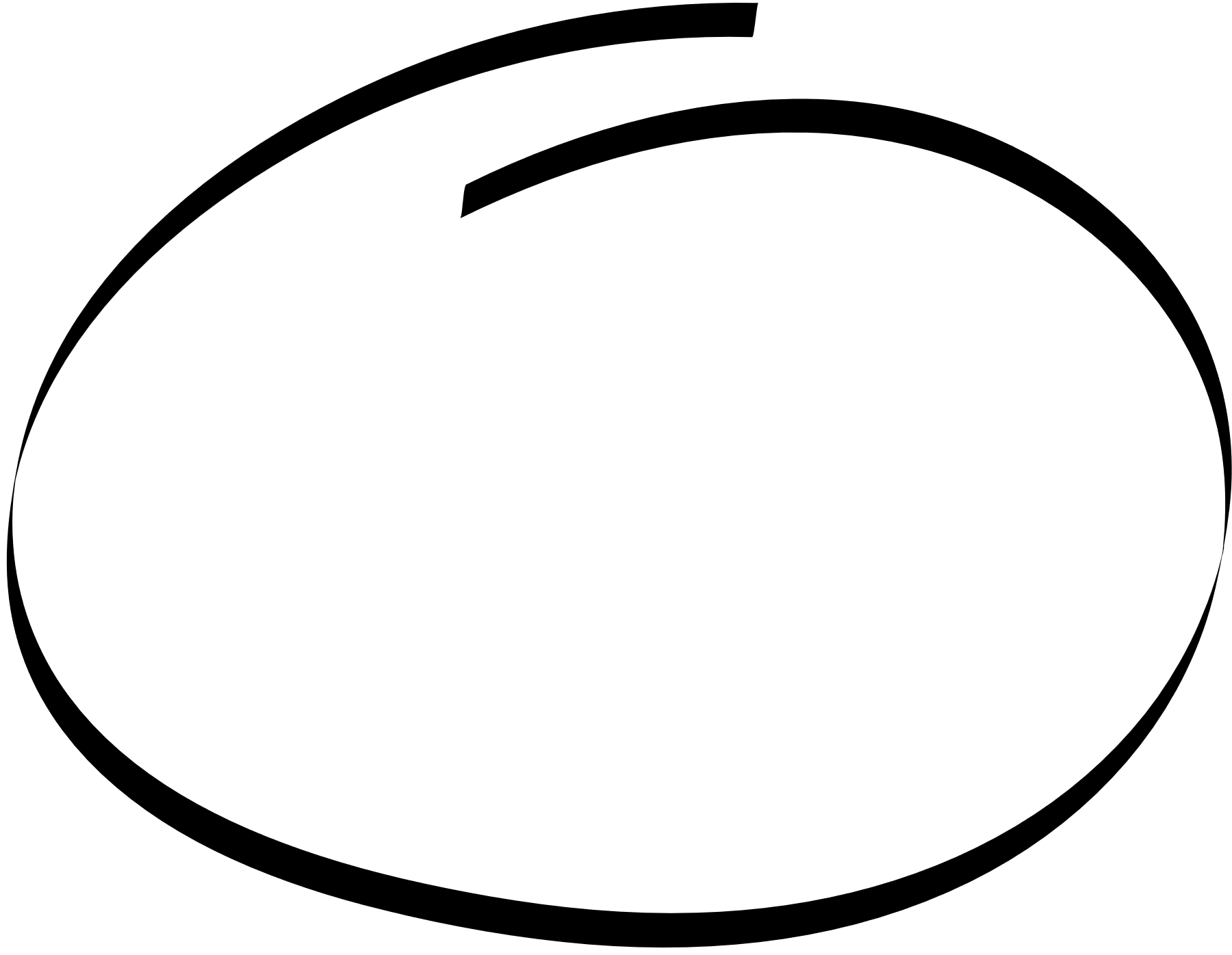 3
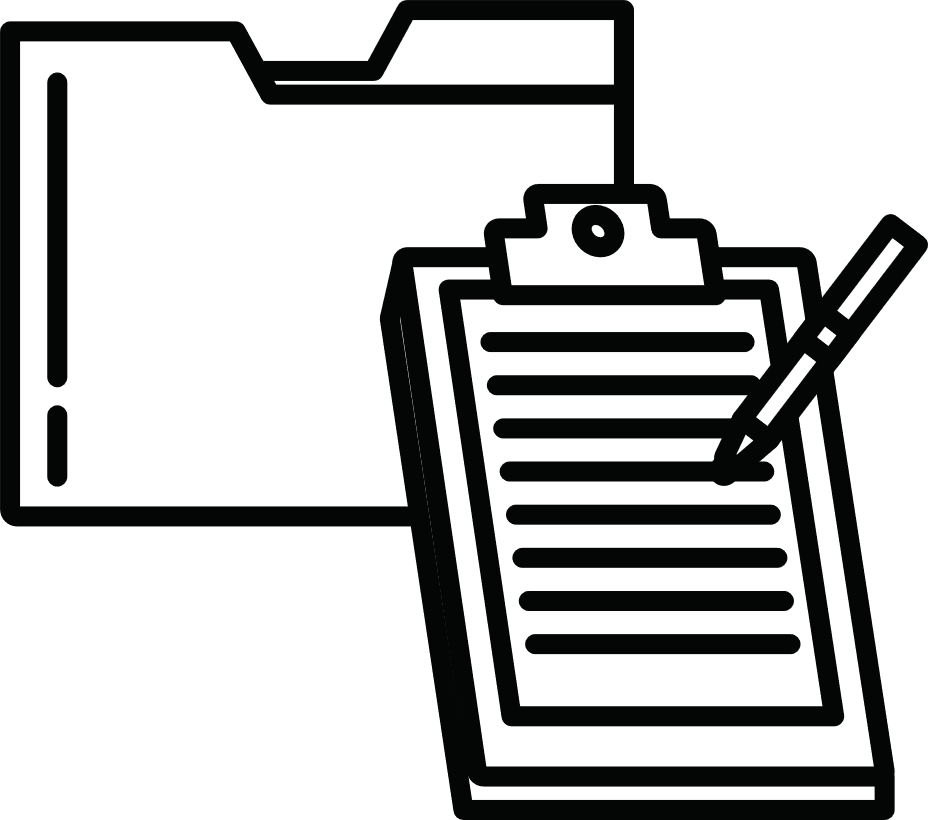 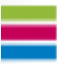 Експертус
emetodyst.expertus.com.ua
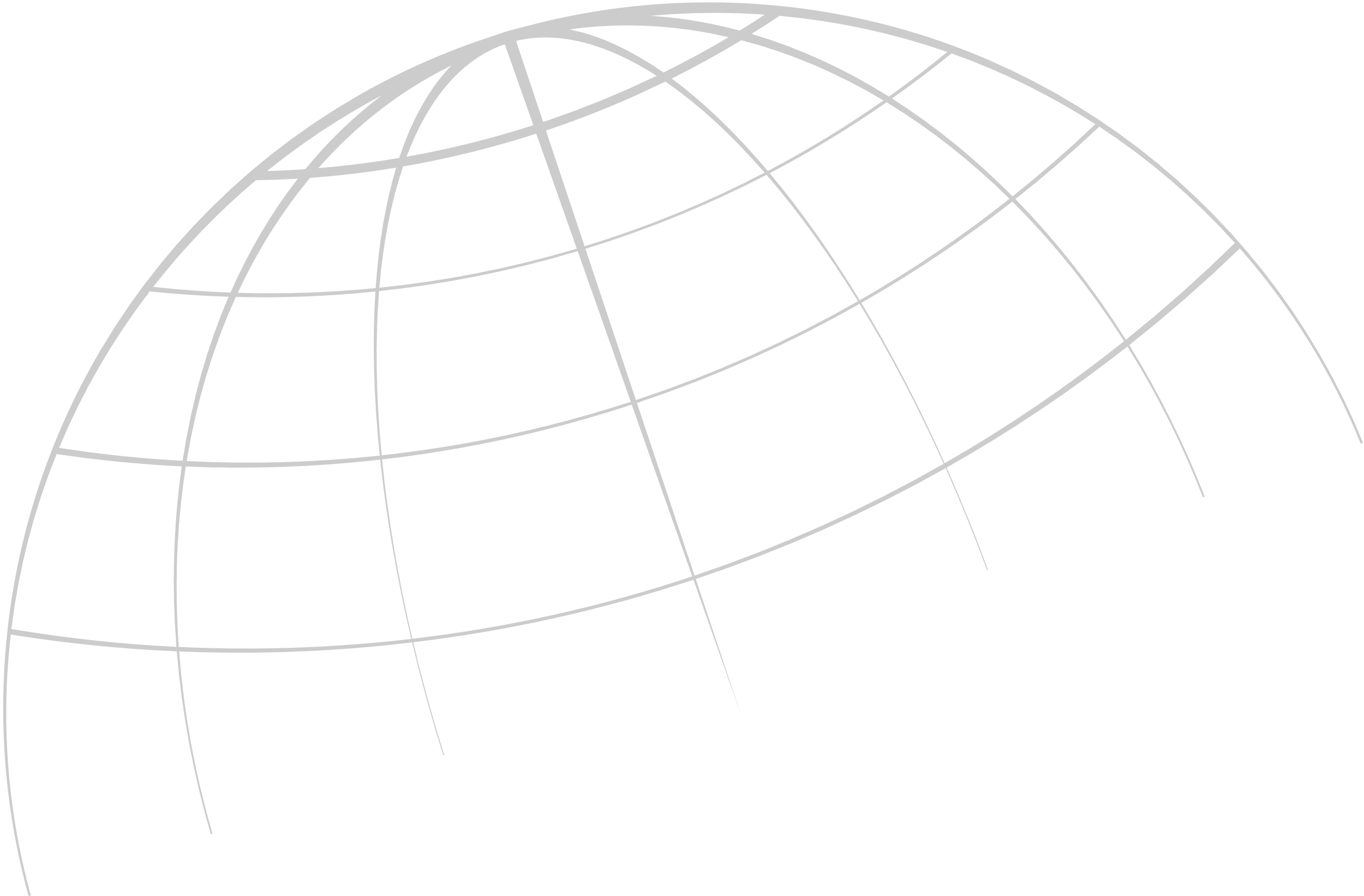 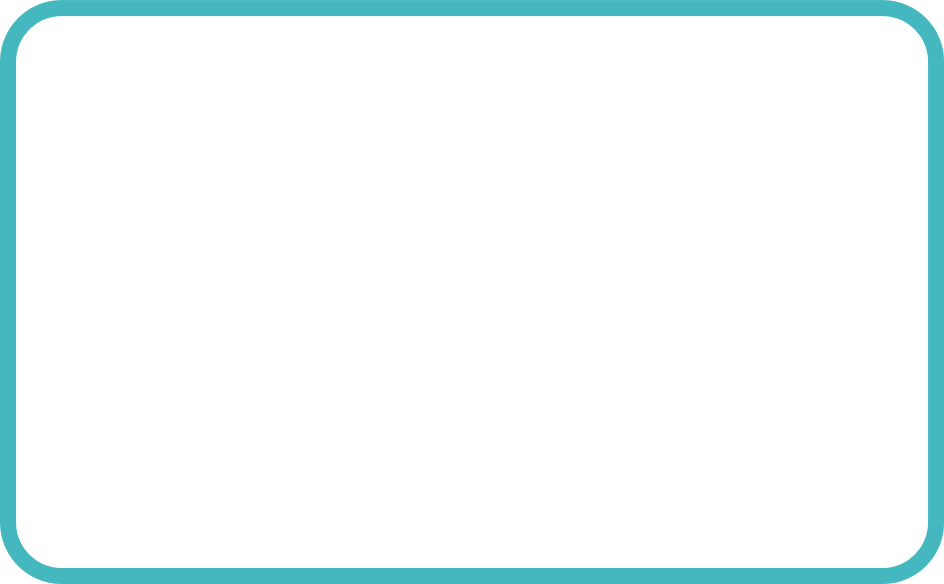 Про створення сайту ЗДО
НАКАЗИ
Про затвердження Положення про функціонування сайту ЗДО
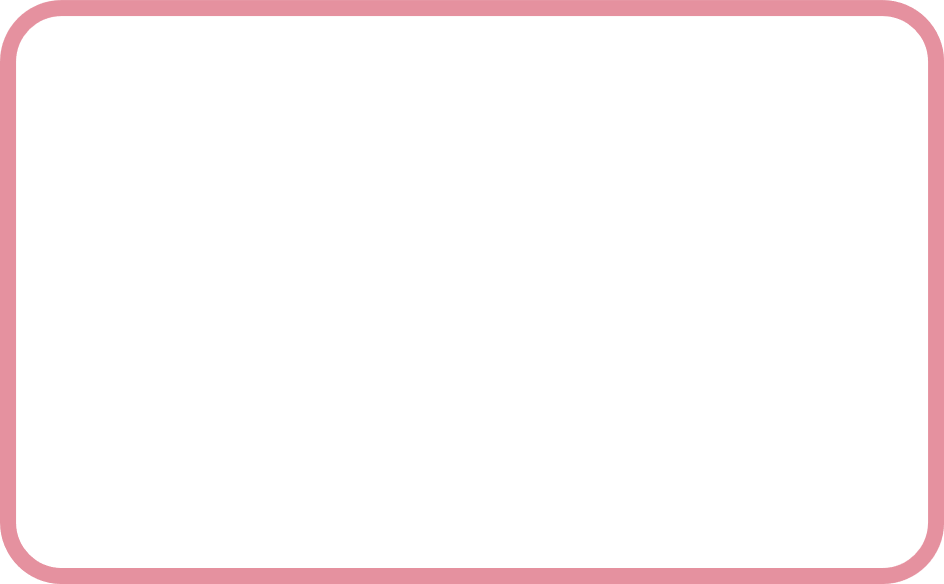 Положення про функціонування сайту ЗДО
ПОЛОЖЕННЯ
Положення про порядок користування Інтернетом в ЗДО
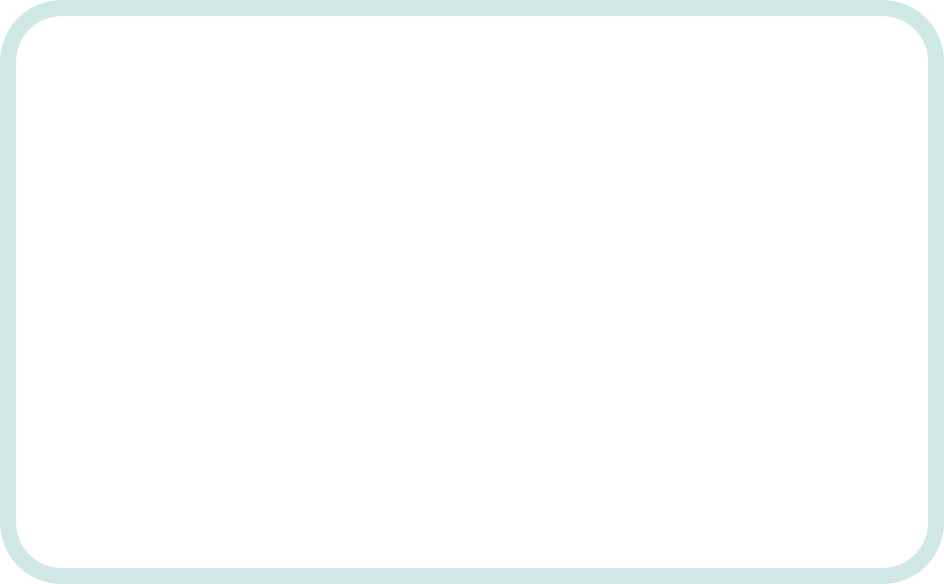 Внести зміни у посадові (робочі) інструкції відповідно Положення про функціонування сайту ЗДО
ІНСТРУКЦІЇ
ПЕРСОНАЛЬНІ ДАНІ
ОРГАНІЗАЦІЯ ФУНКЦІОНУВАННЯ САЙТУ
СТРУКТУРА САЙТУ
ІНФОРМАЦІЙНИЙ РЕСУРС
ЦІЛІ І ЗАВДАННЯ
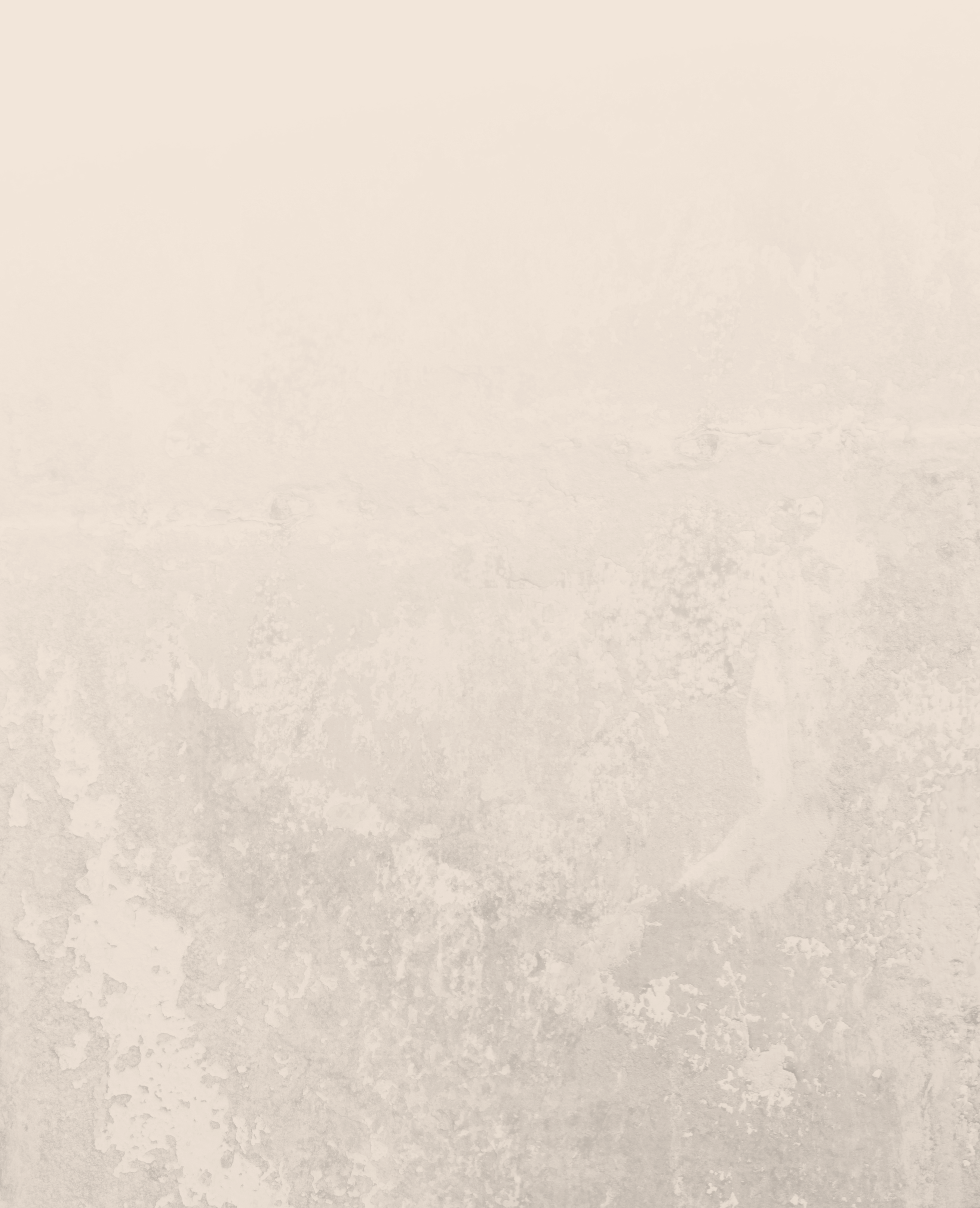 Орієнтовні розділи положення 
про функціонування сайту
1
ЗАГАЛЬНІ ПОЛОЖЕННЯ
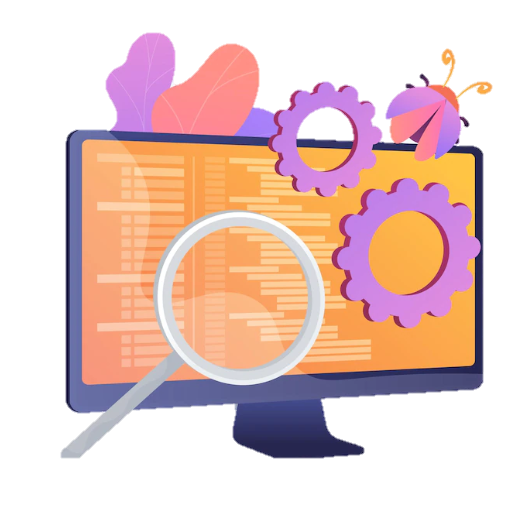 2
3
4
5
6
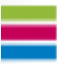 Експертус
emetodyst.expertus.com.ua
ФОТО ТА ВІДЕО ІЗ ЗОБРАЖЕННЯМ ЛЮДИНИ МОЖУТЬ БУТИ ЗРОБЛЕНІ ЛИШЕ ЗА УМОВИ ОТРИМАННЯ ЗГОДИ ЛЮДИНИ
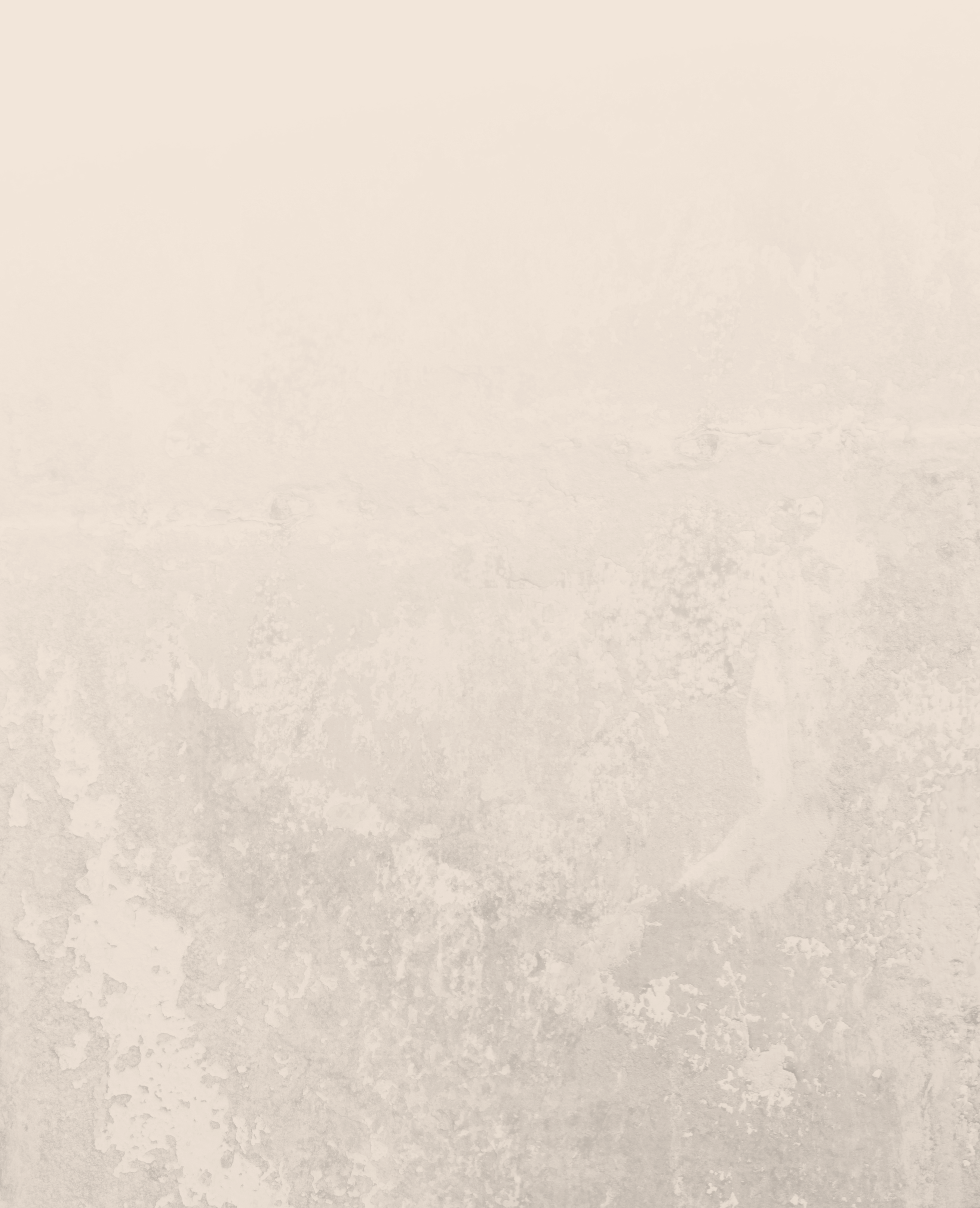 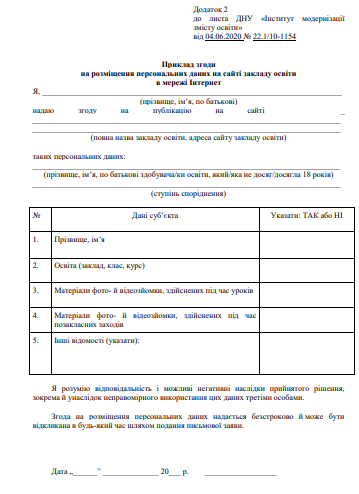 Закону України «Про охорону дитинства»
Цивільний кодекс України ст.307
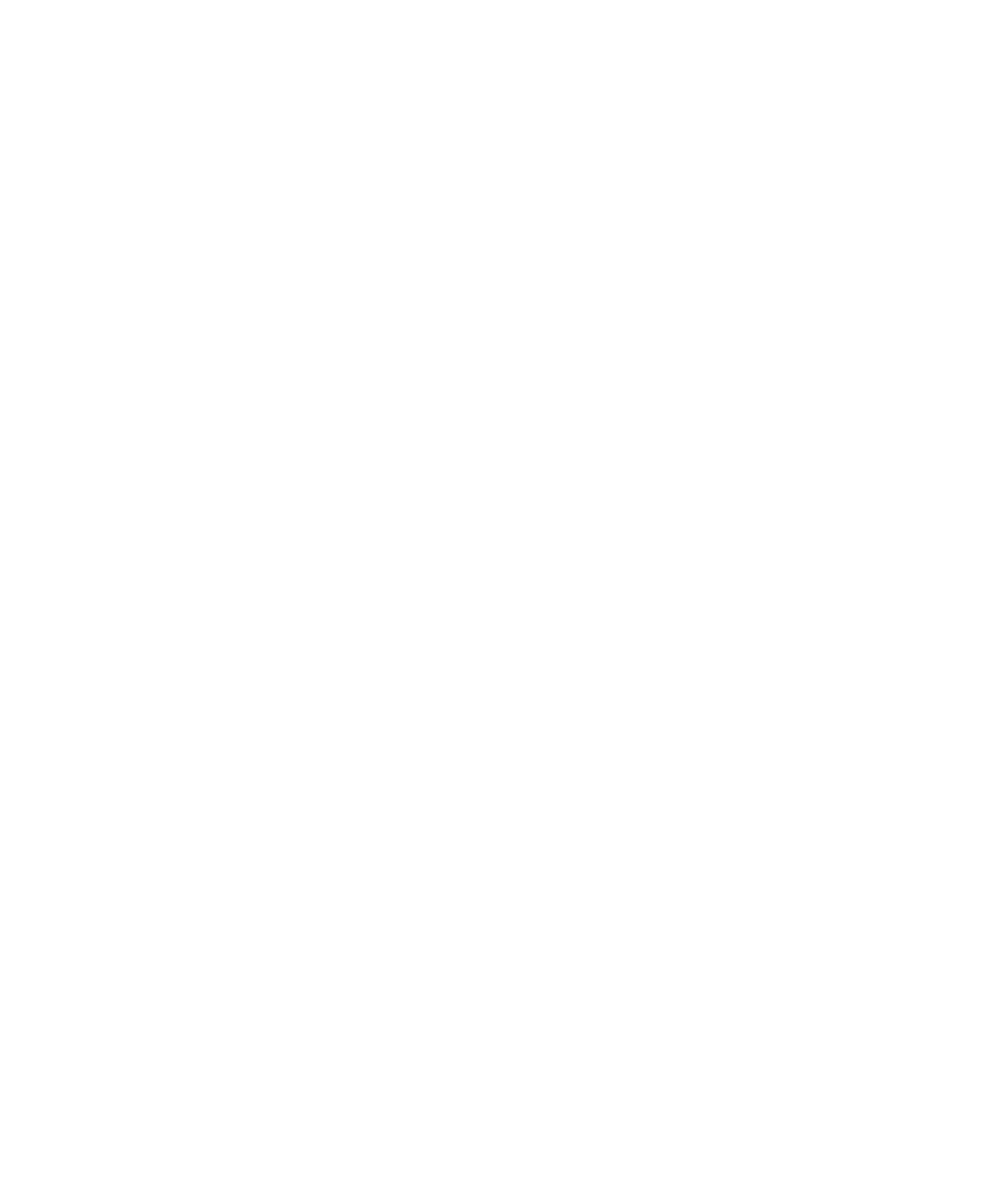 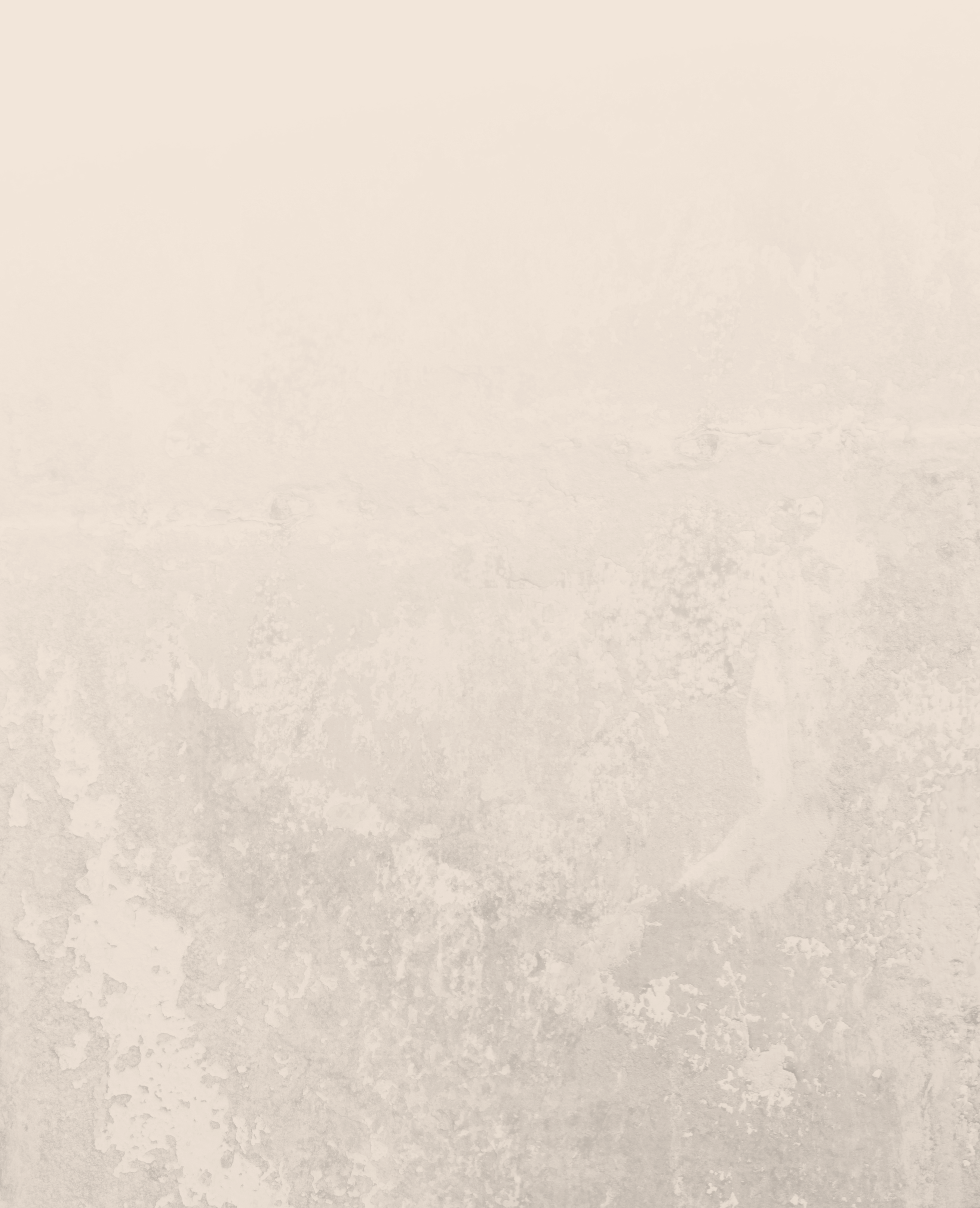 Головне — залишити в минулому думку про те, що хвалити вас мають інші.

Презентуйте себе та свої досягнення, підтримуйте своїх колег!

Якщо Вас немає в Інтернеті – 
Ви не існуєте!
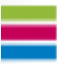 emetodyst.expertus.com.ua
Експертус